الفصل
٤
الأنماط والجبر
الفصل الرابع:
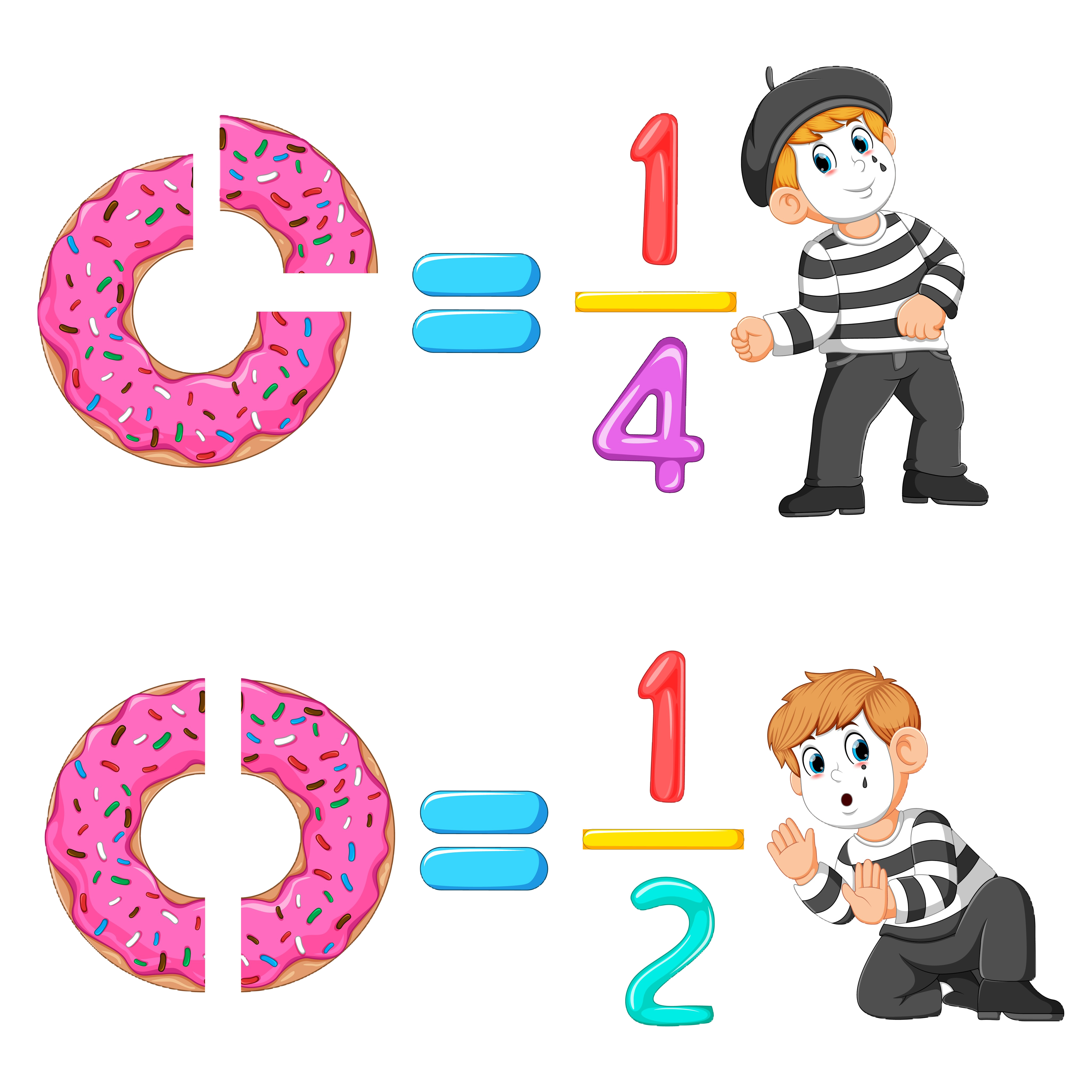 الأنماط والجبر
٤-٤ اكتشاف قاعدة من جدول
صفحة ١١٦
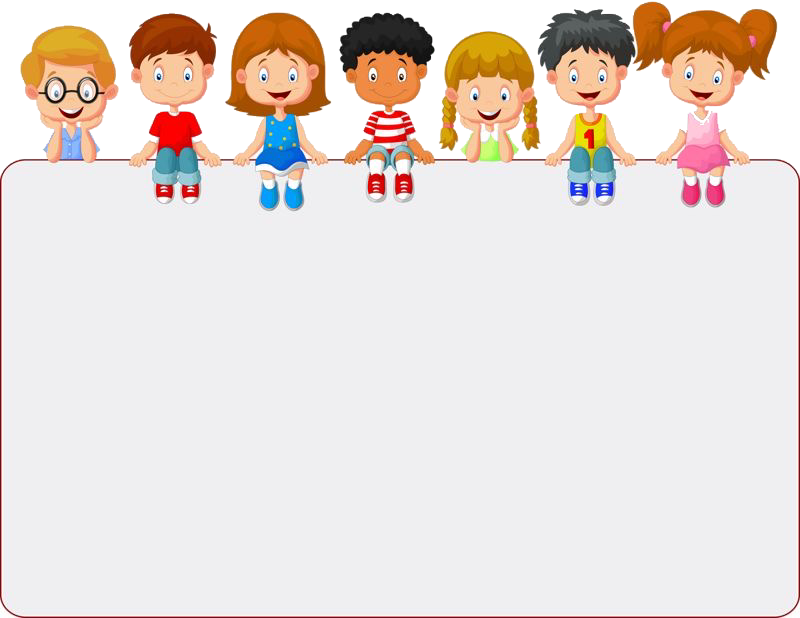 2
1
3
4
5
جدول التعلم
ماذا أعرف
ماذا تعلمت
ماذا أريد أن أعرف
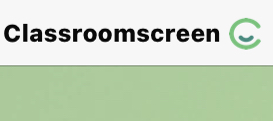 أدوات
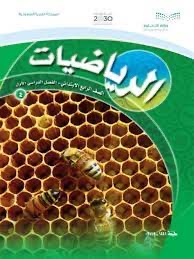 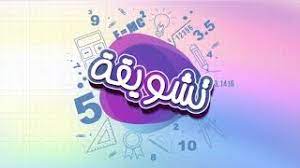 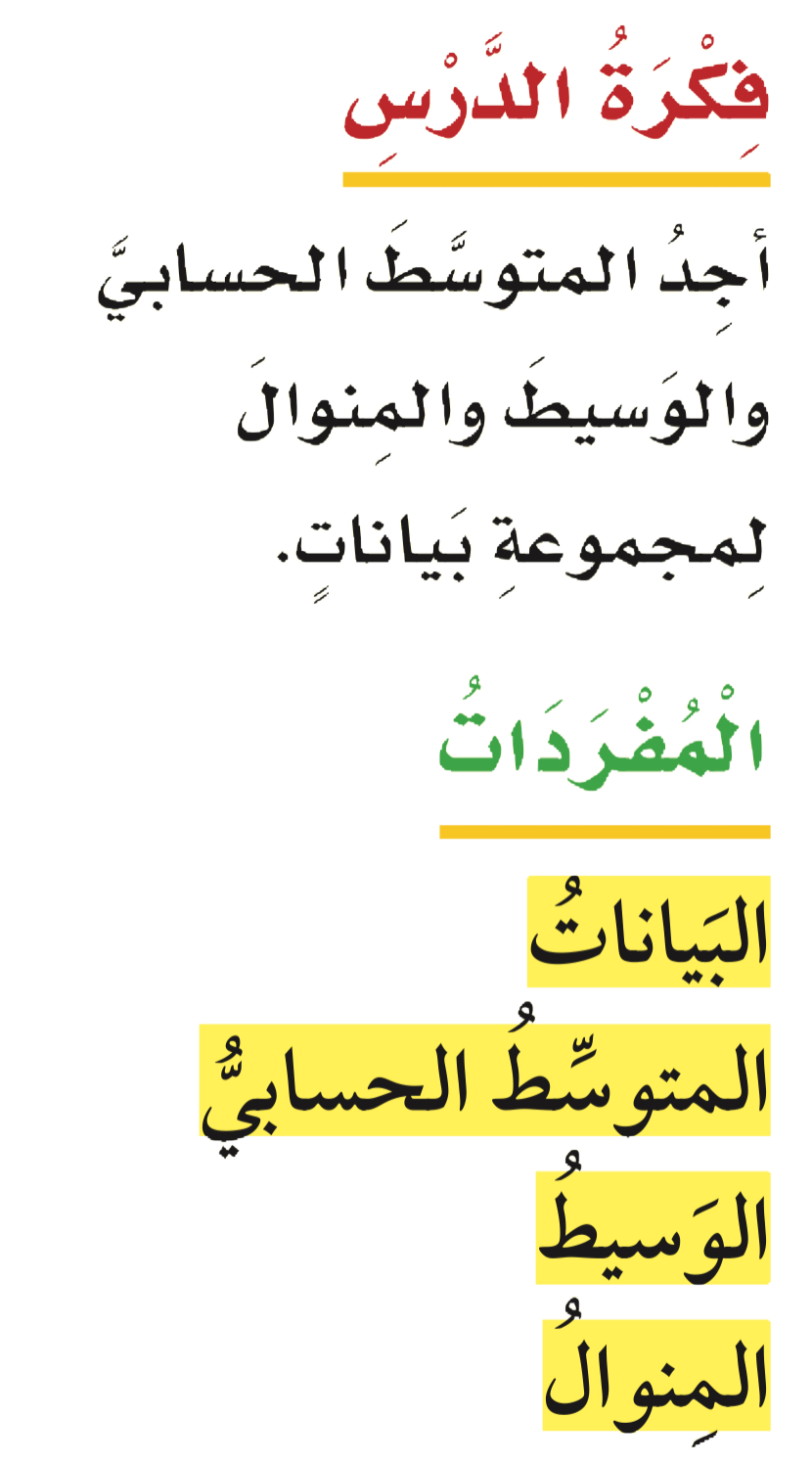 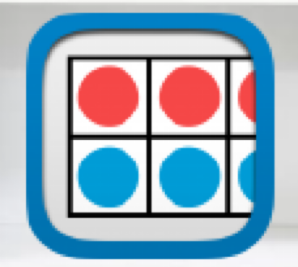 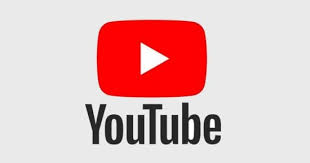 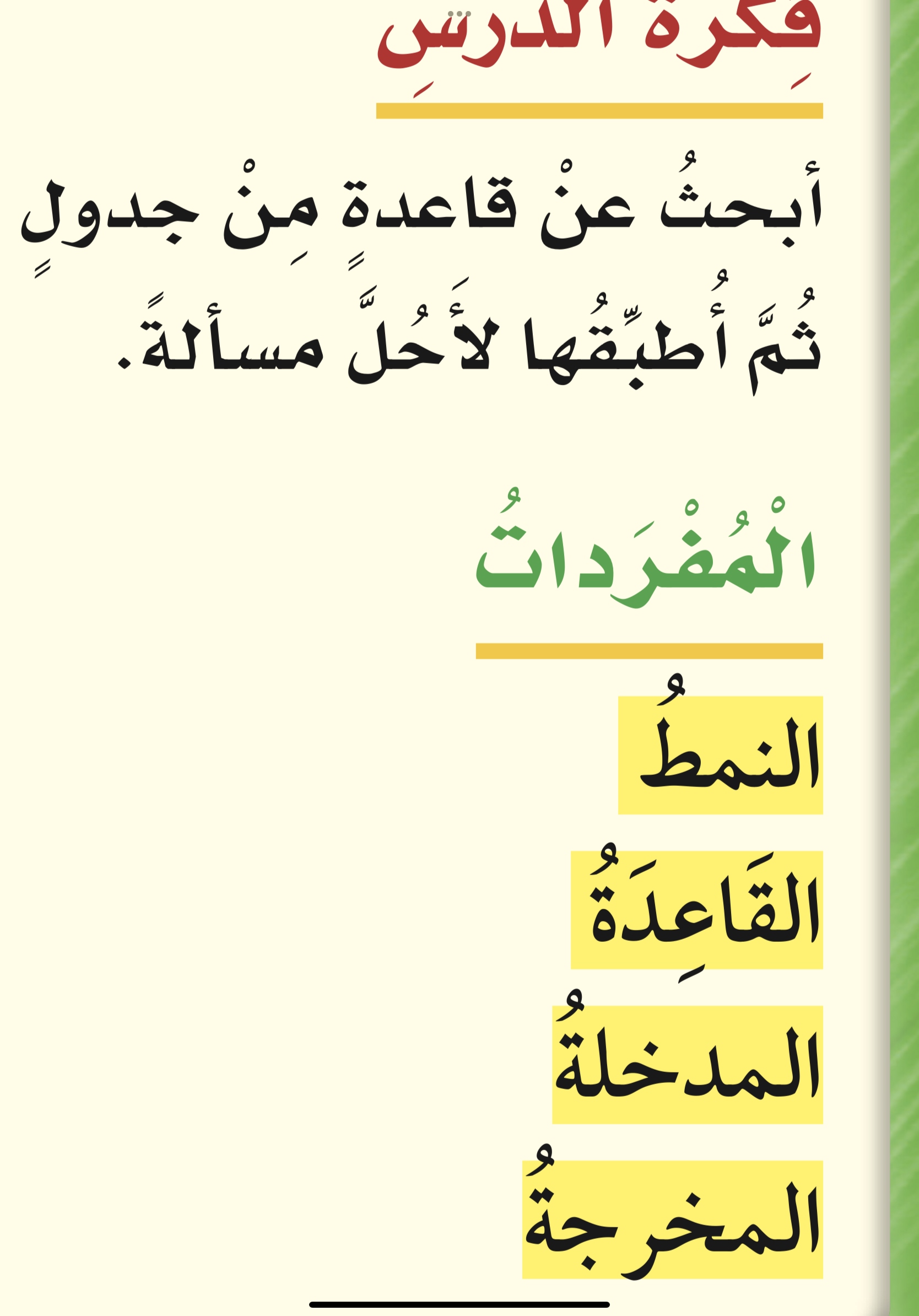 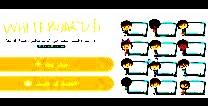 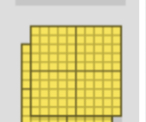 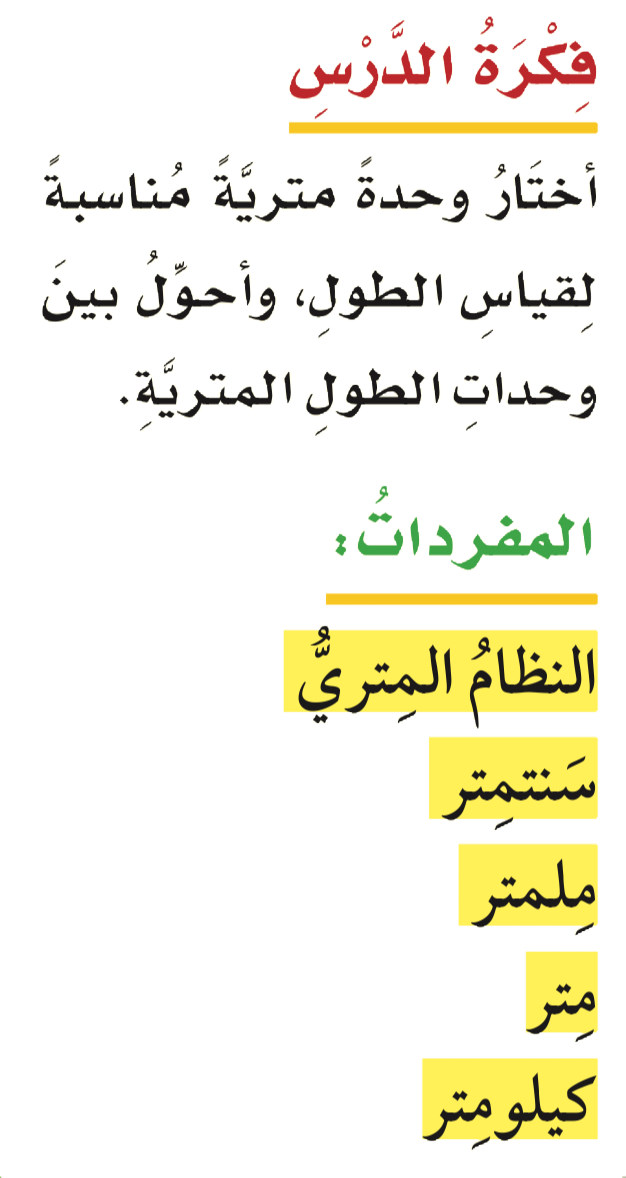 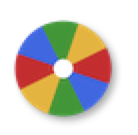 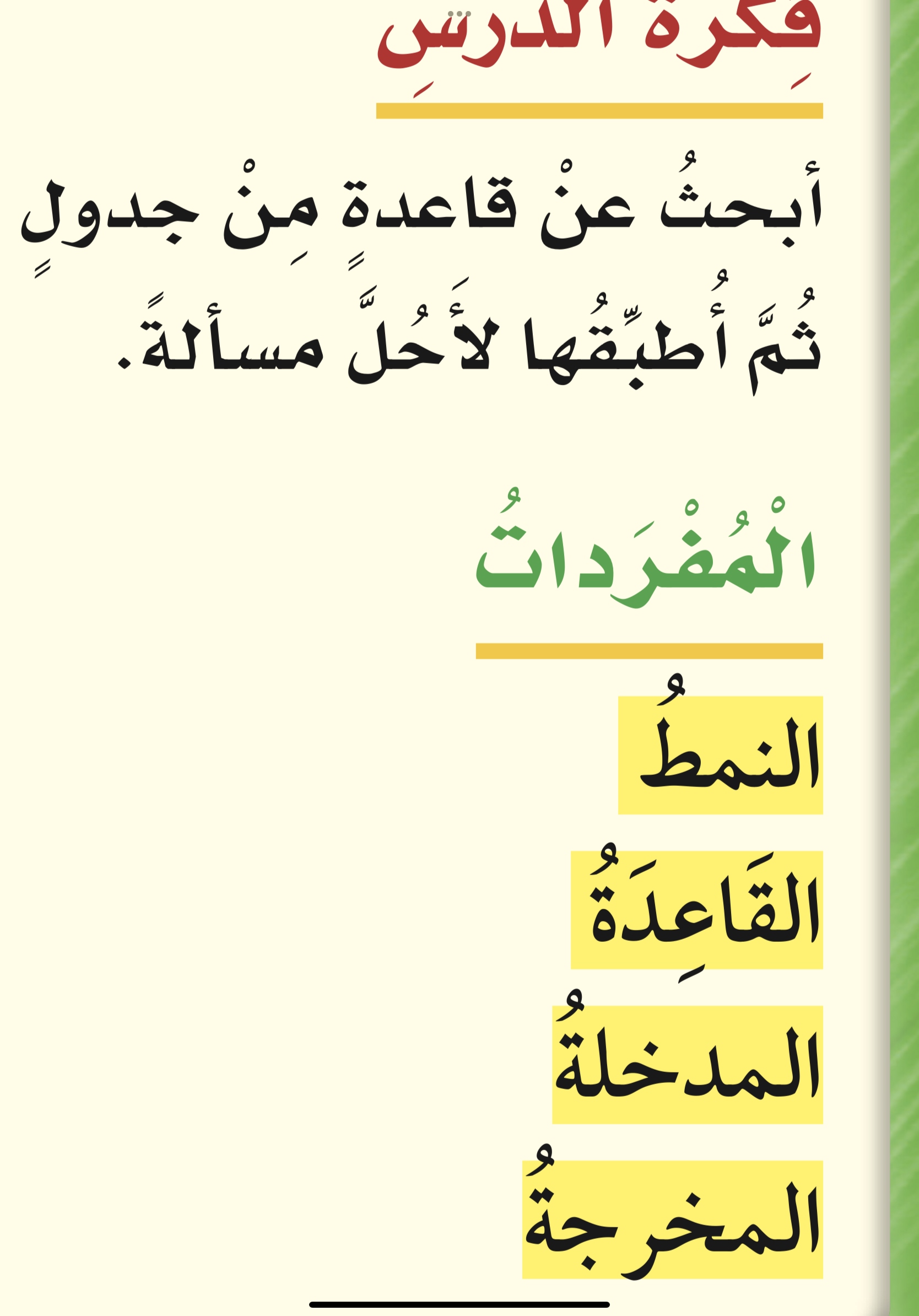 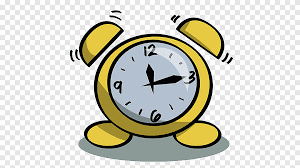 نشاط
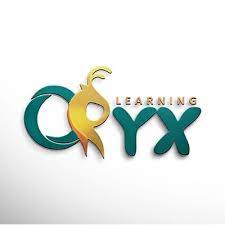 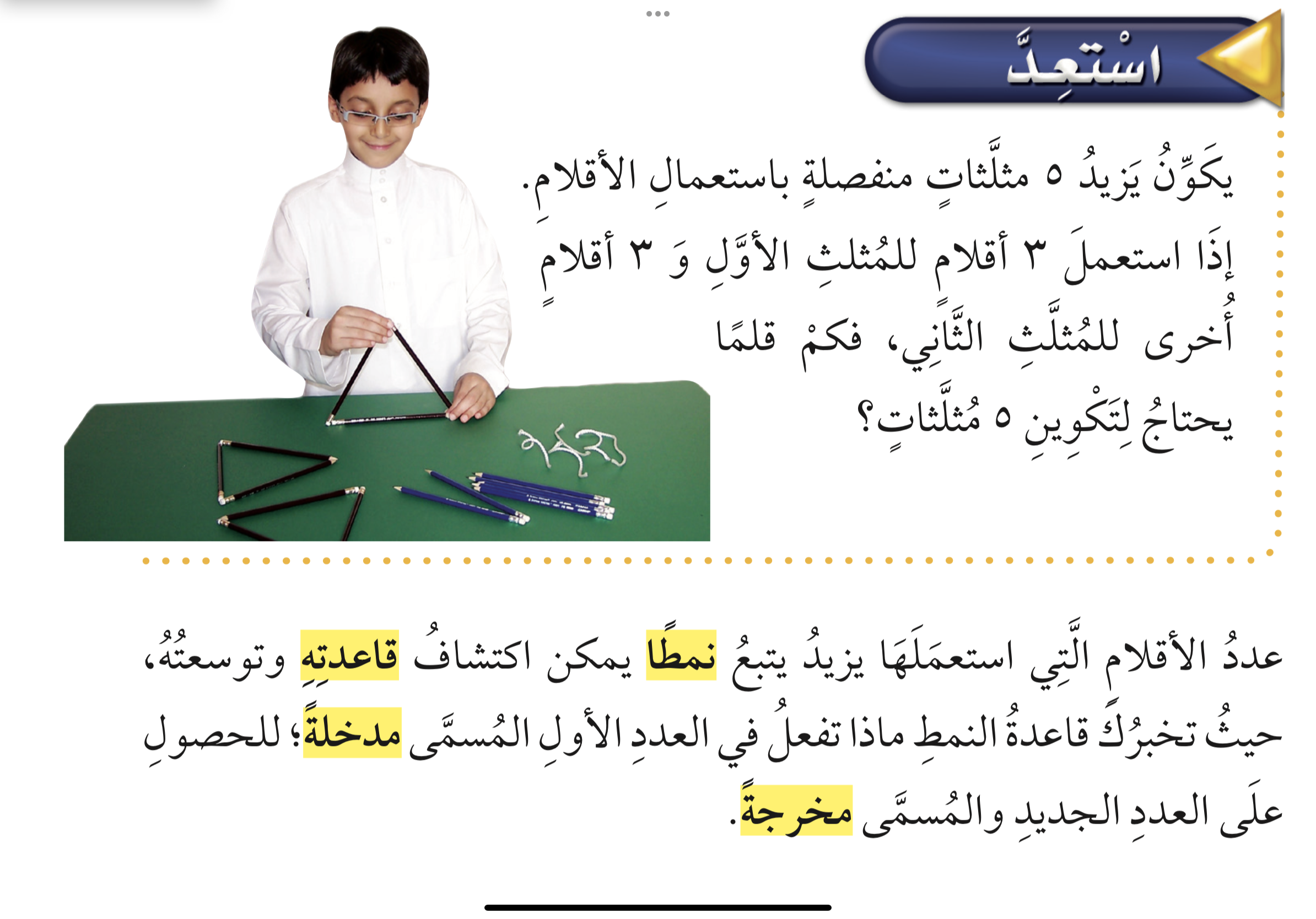 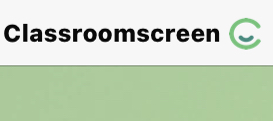 أدوات
استعد
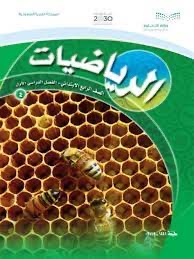 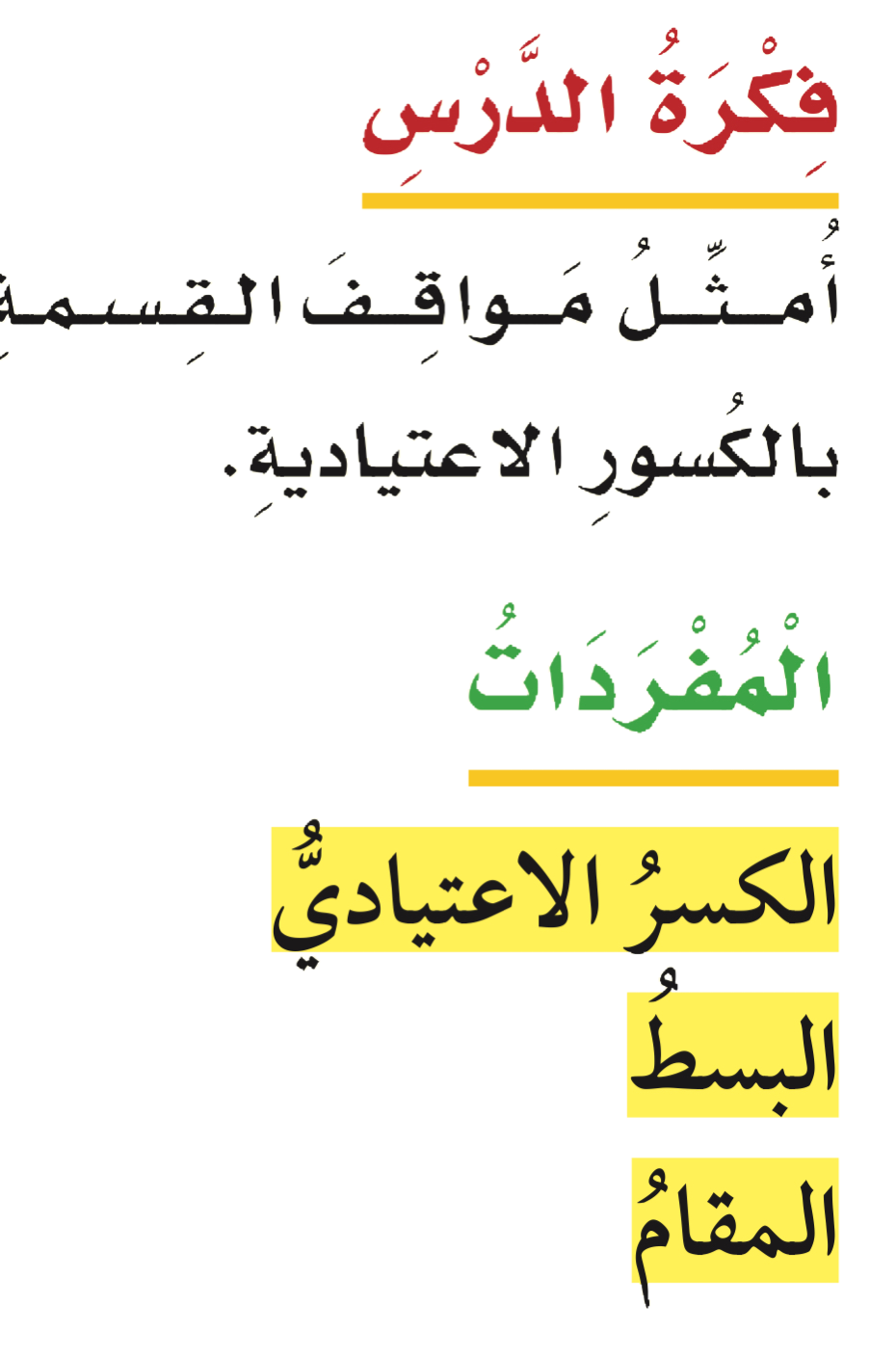 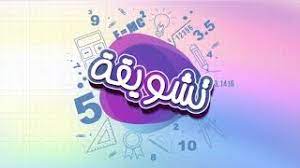 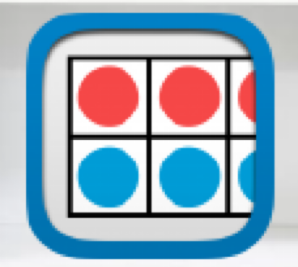 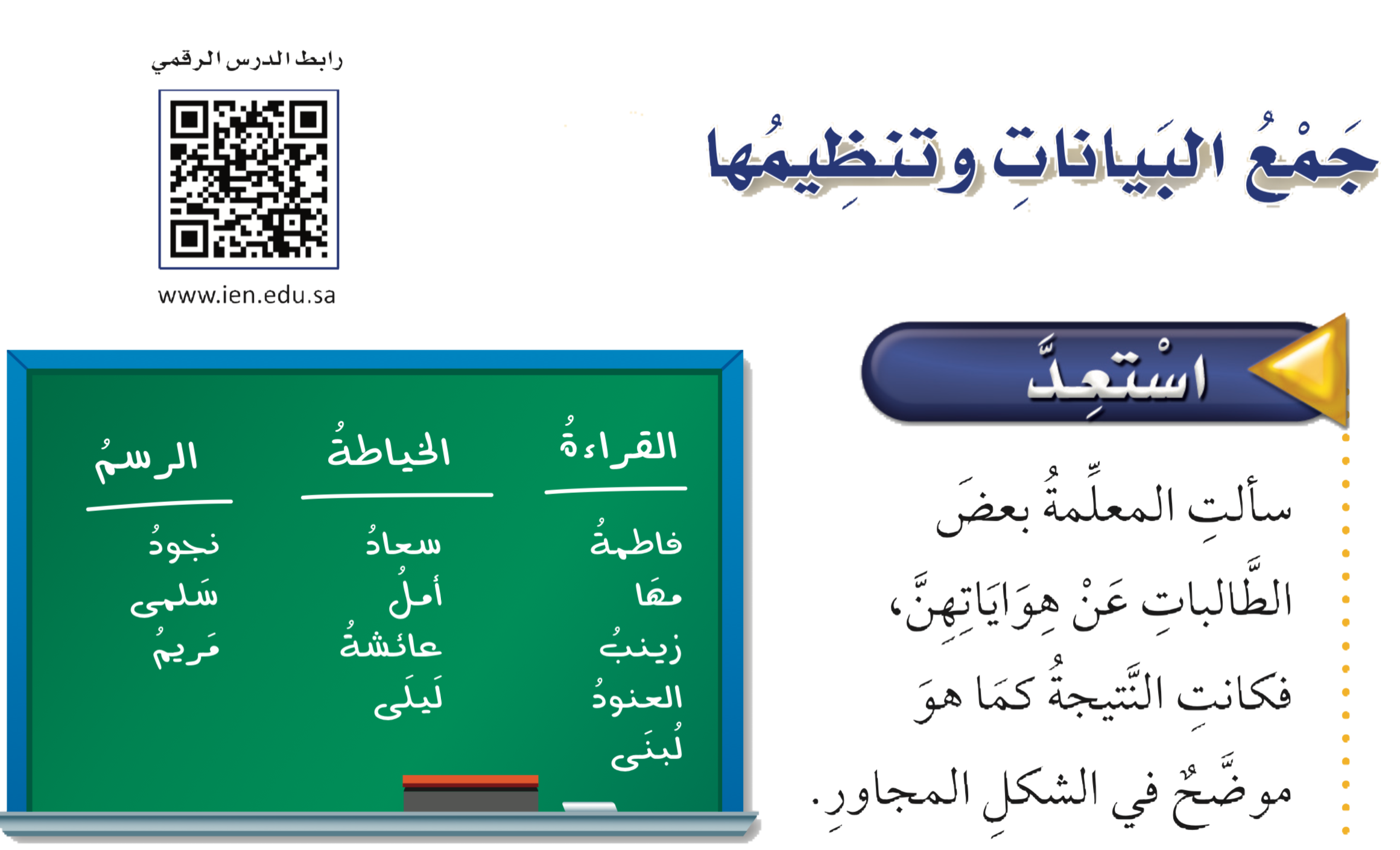 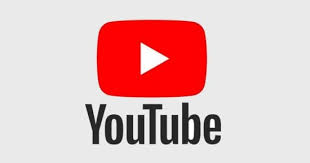 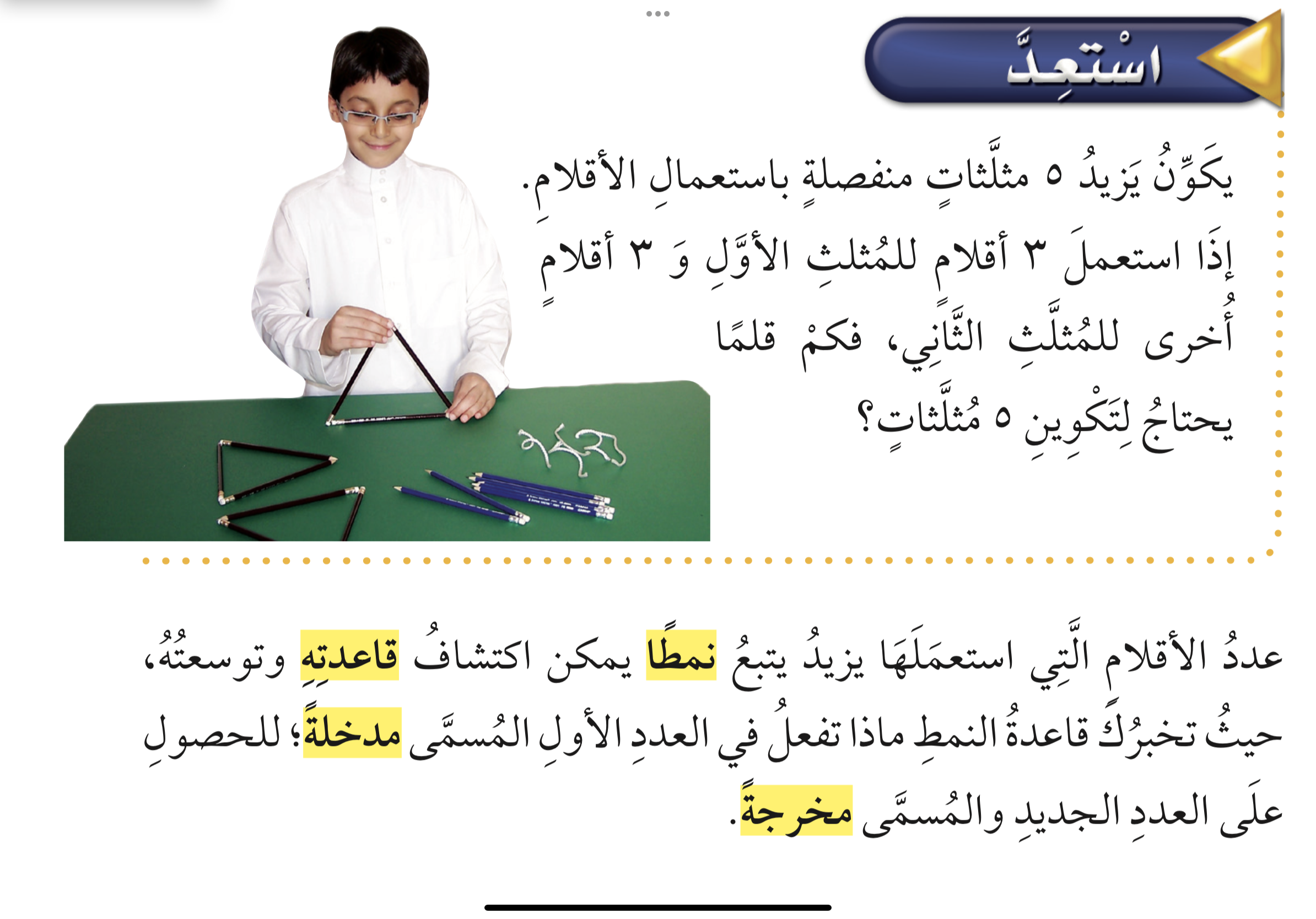 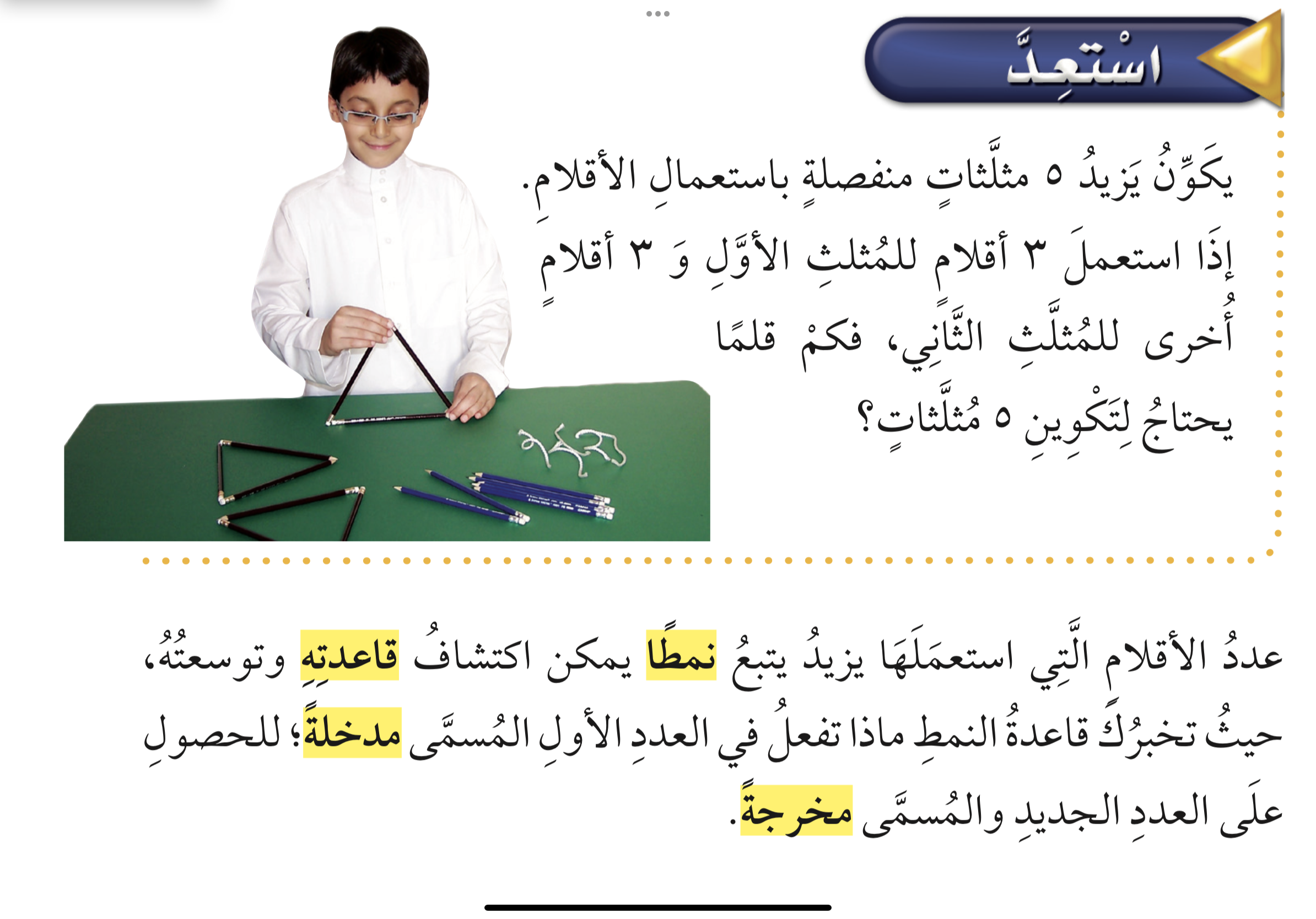 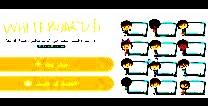 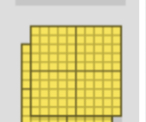 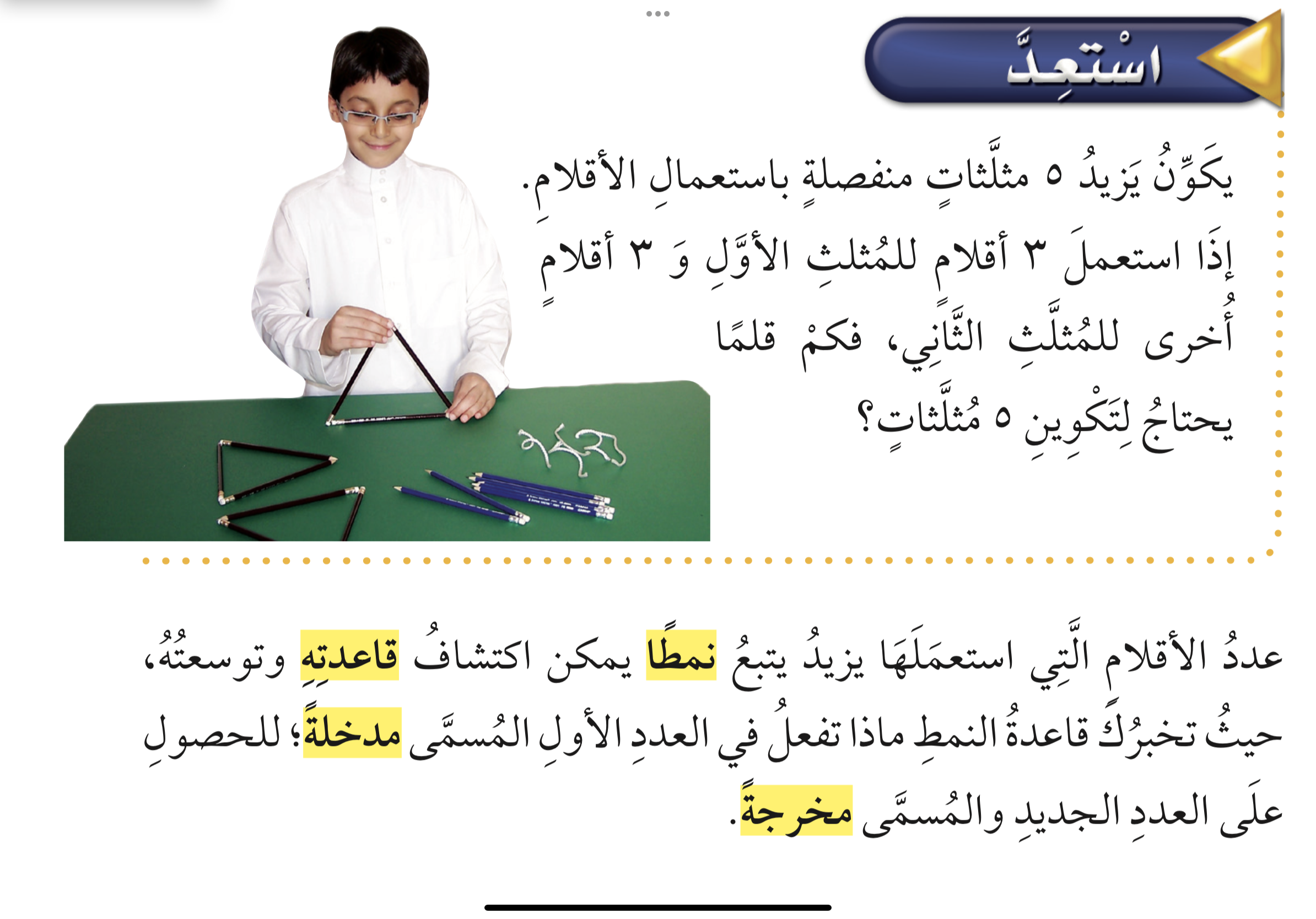 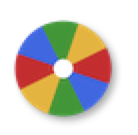 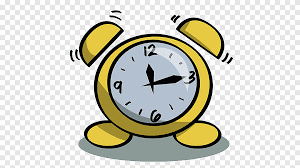 نشاط
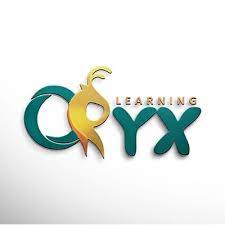 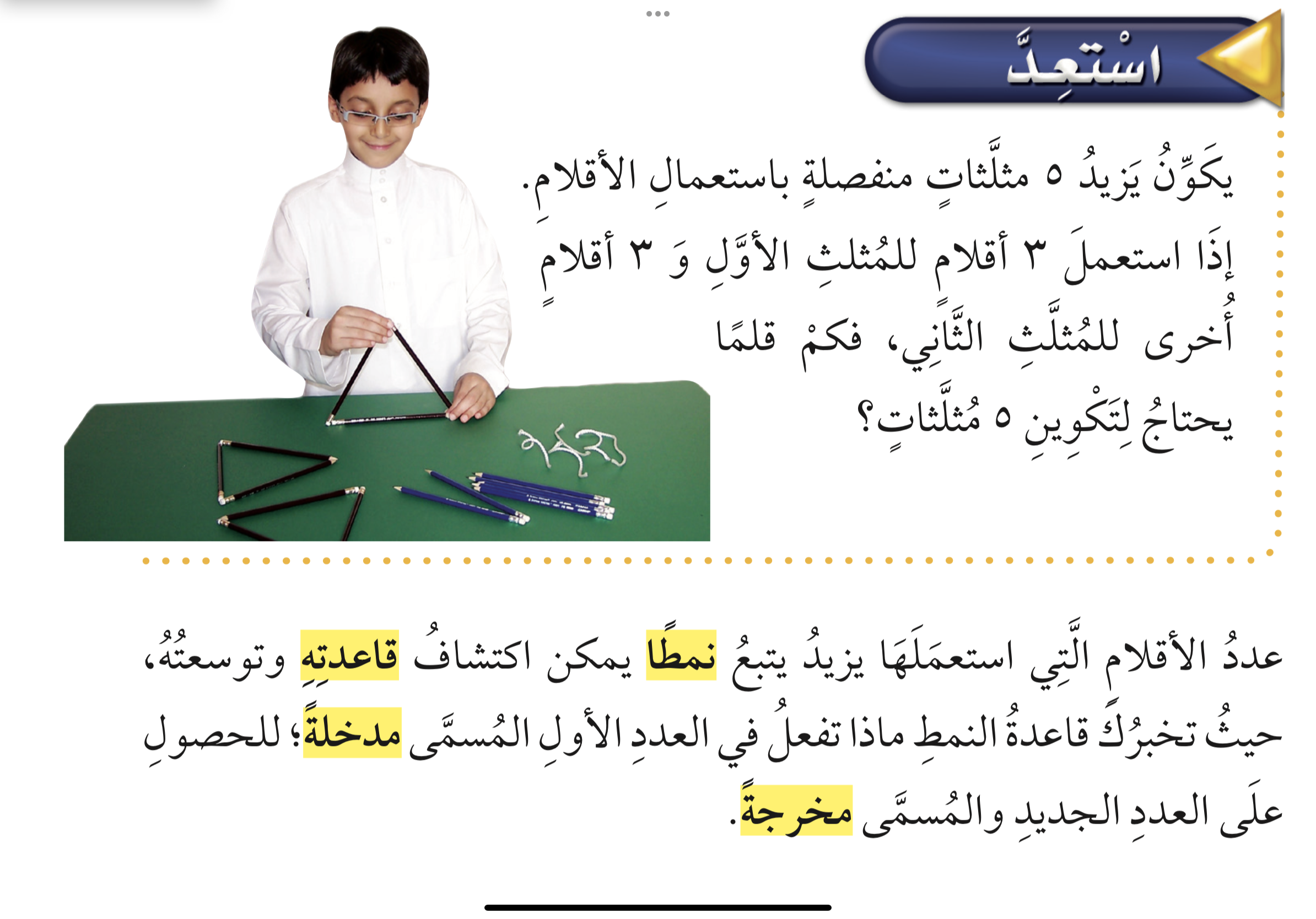 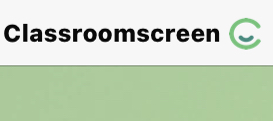 أدوات
مثال
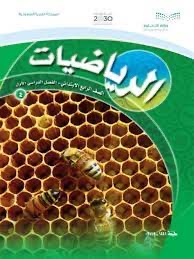 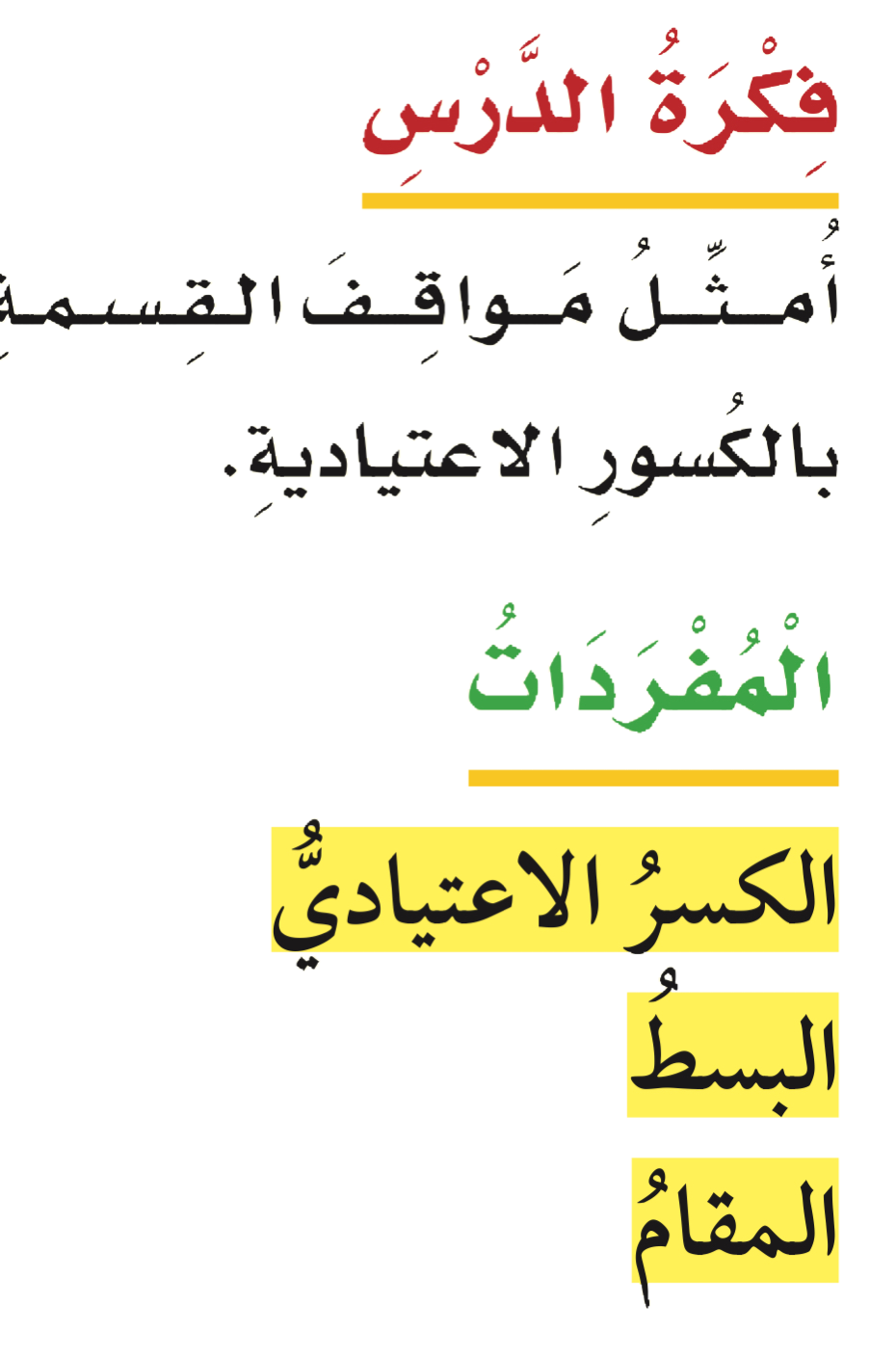 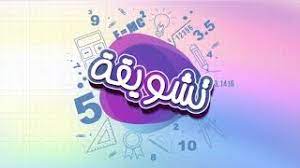 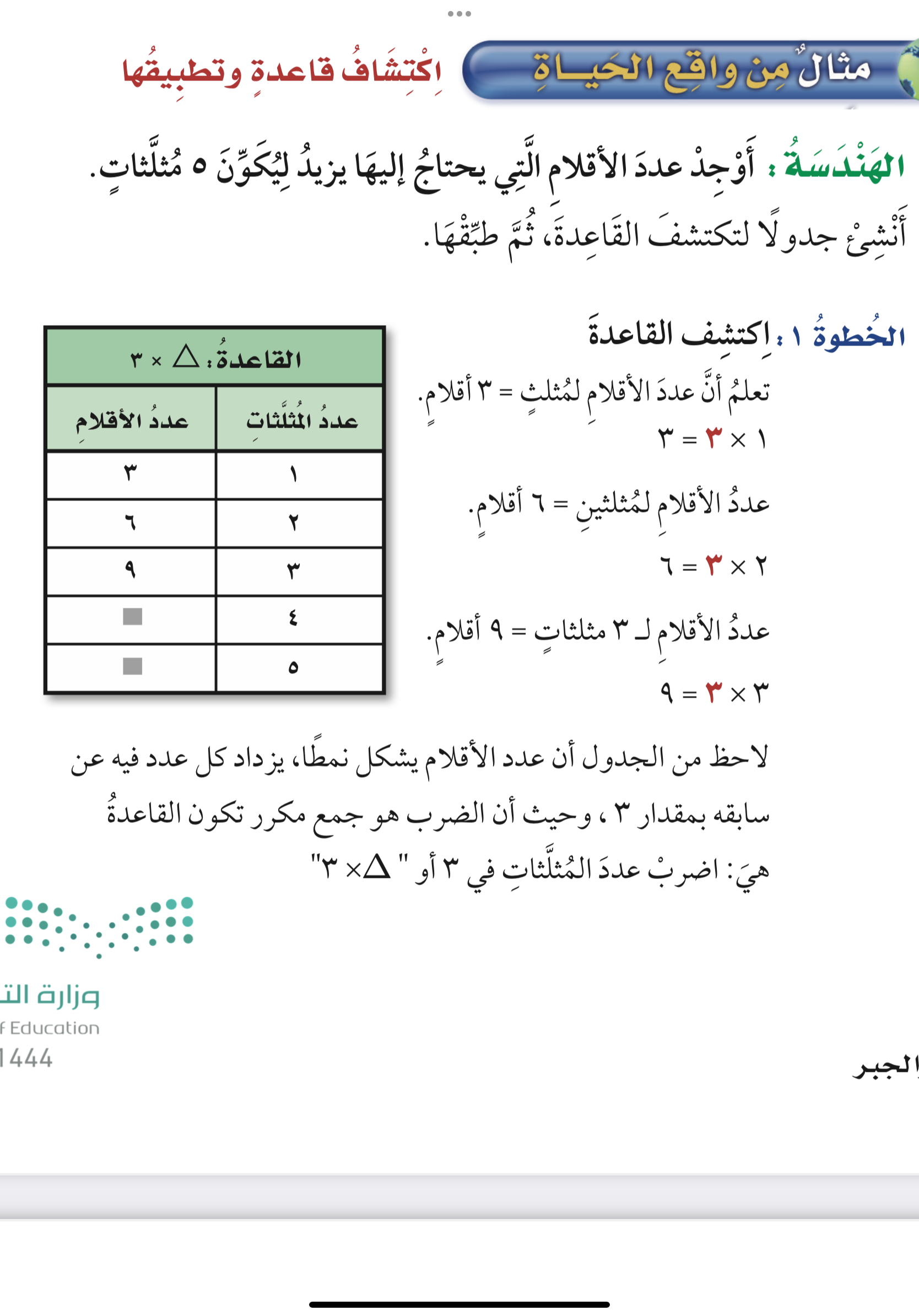 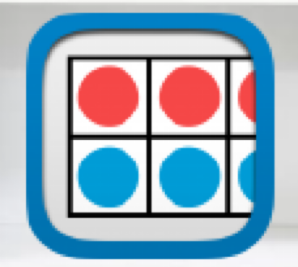 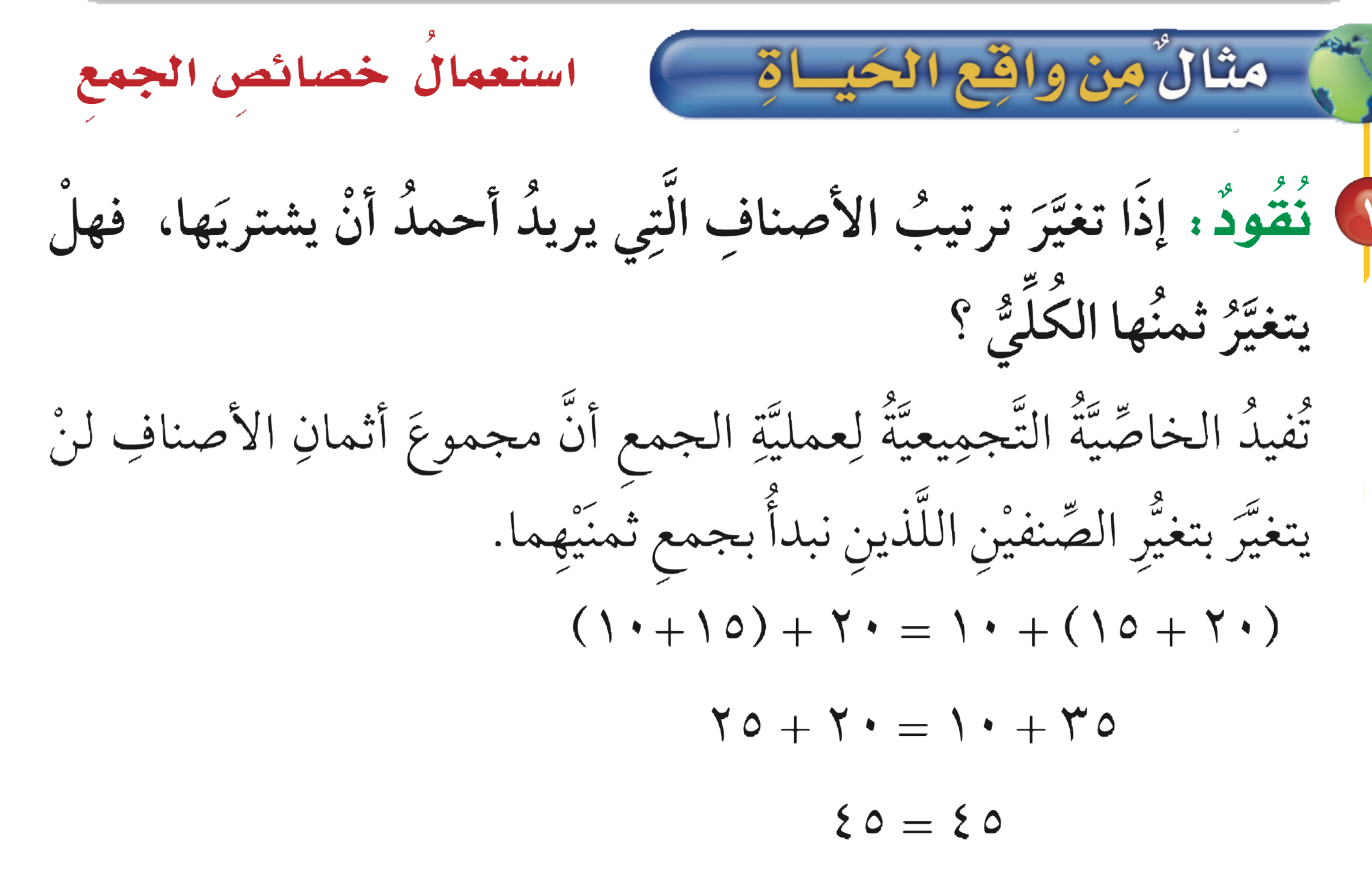 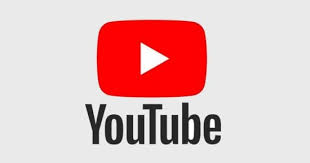 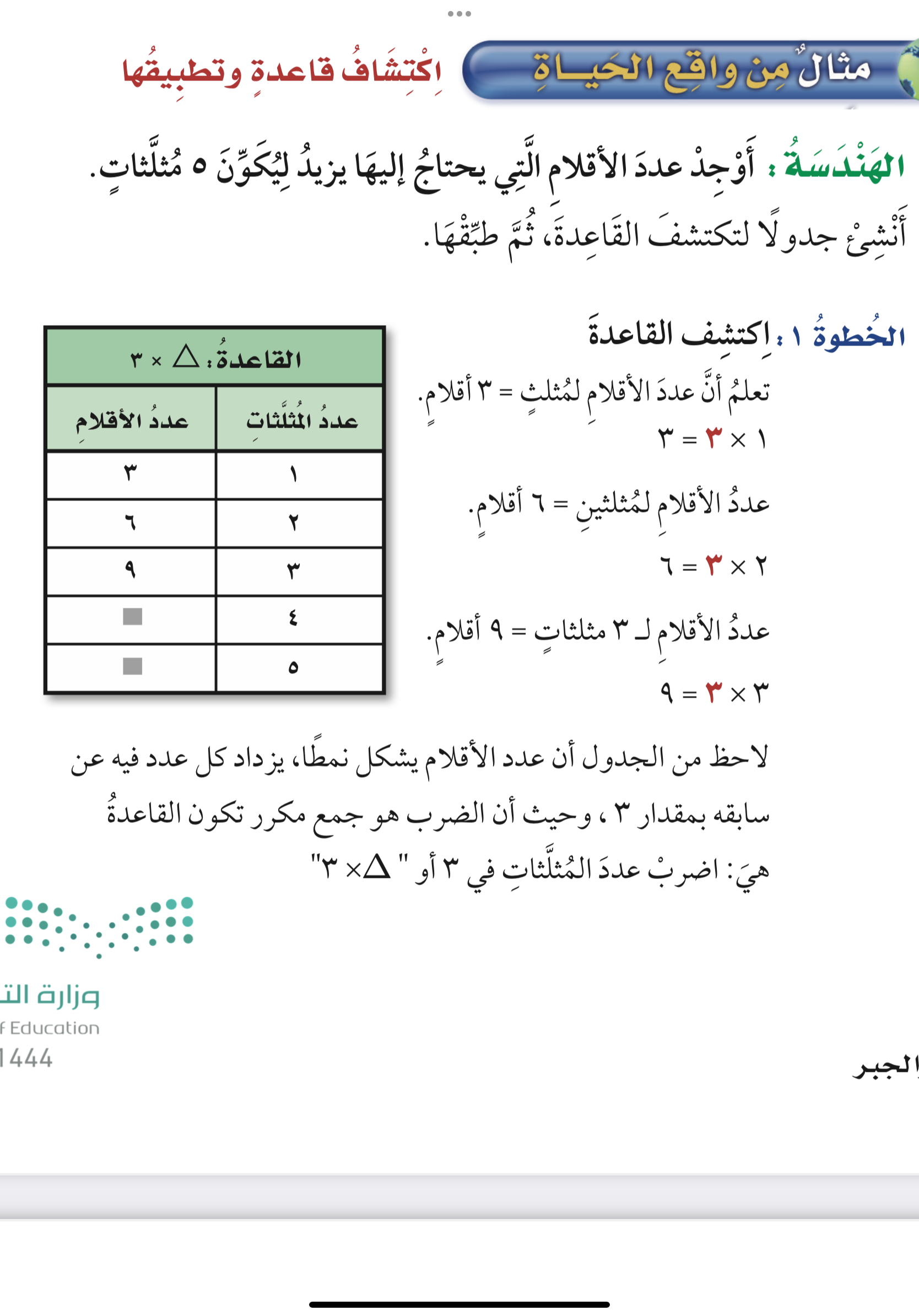 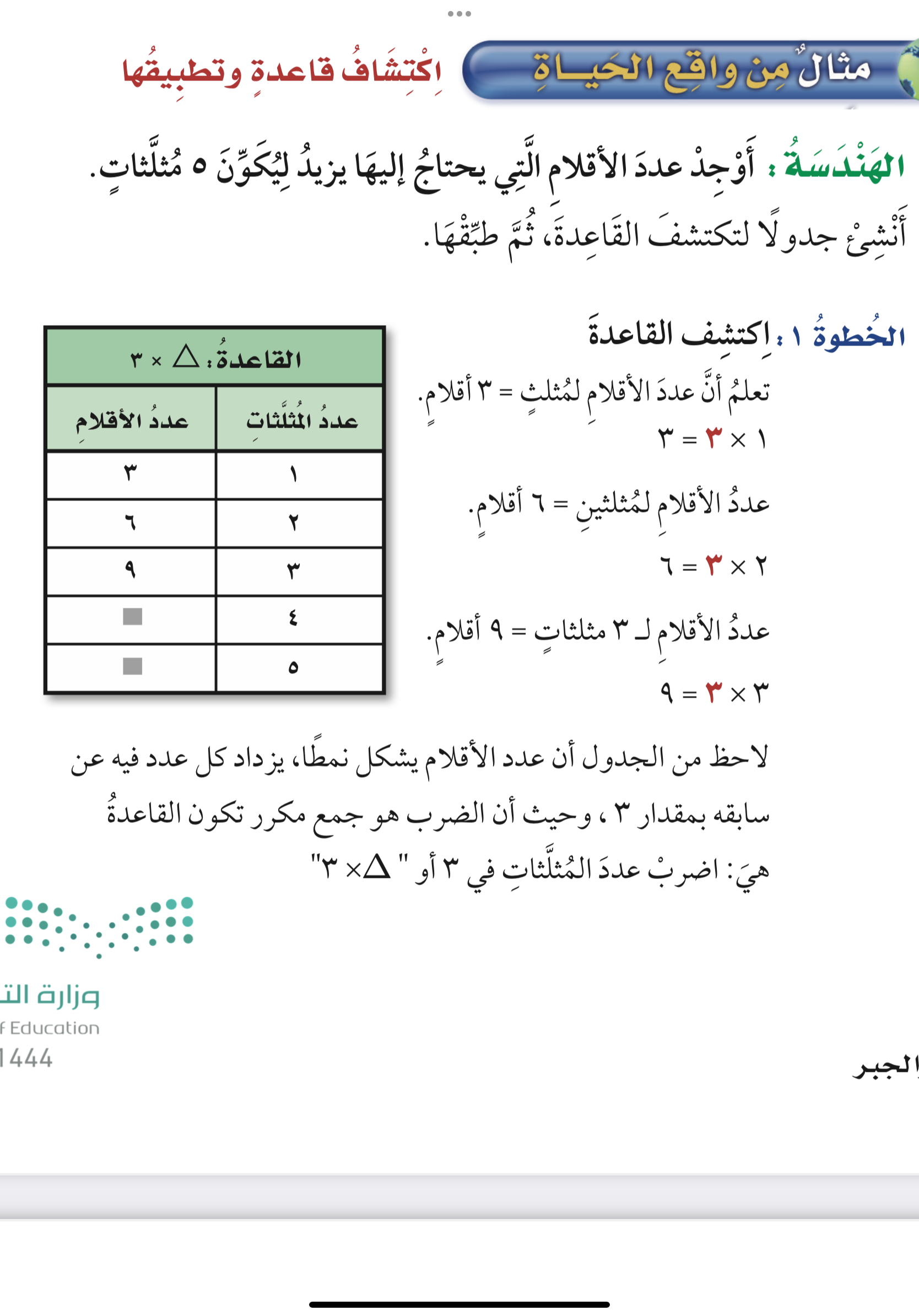 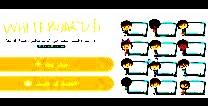 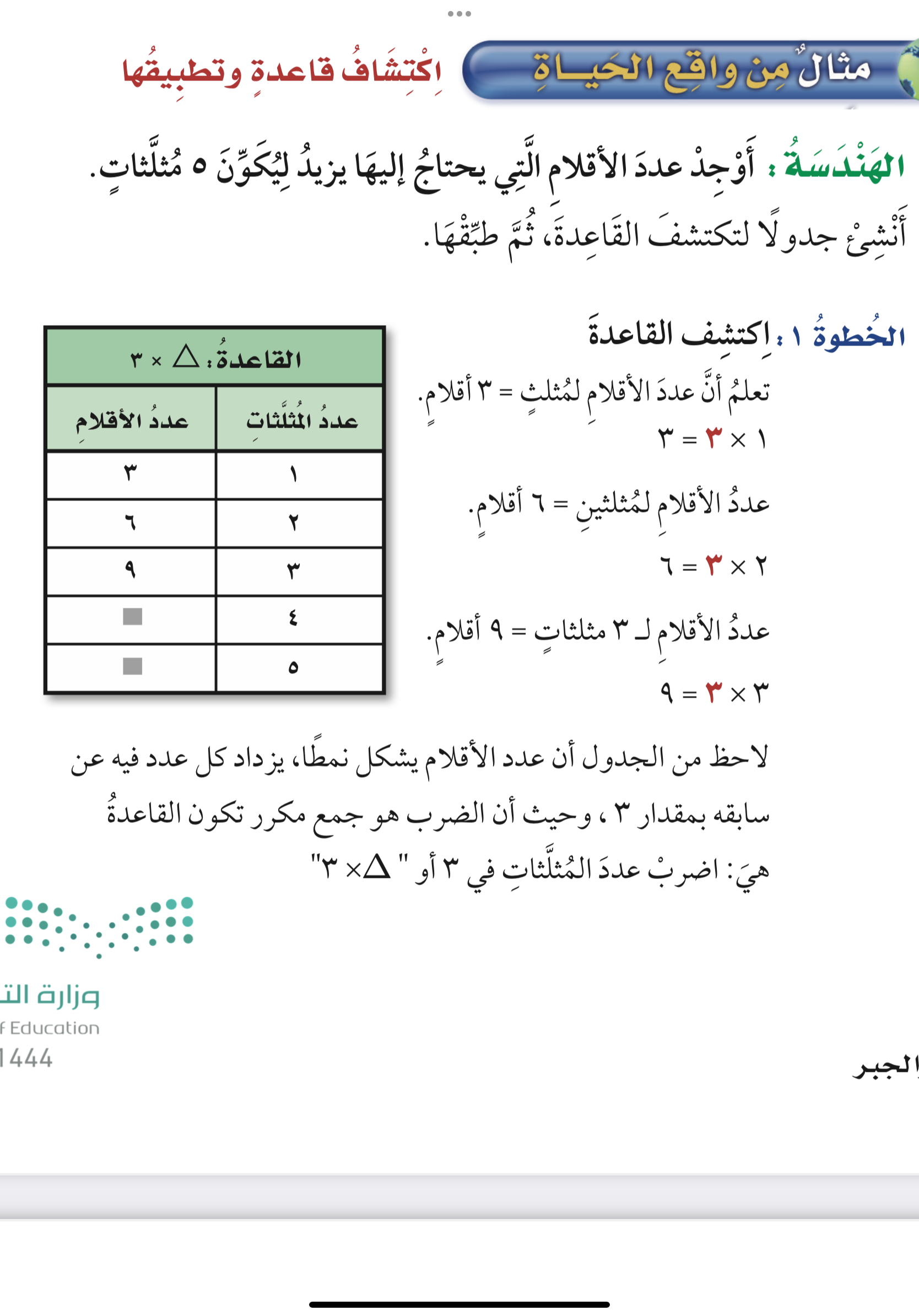 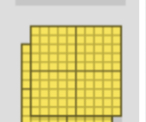 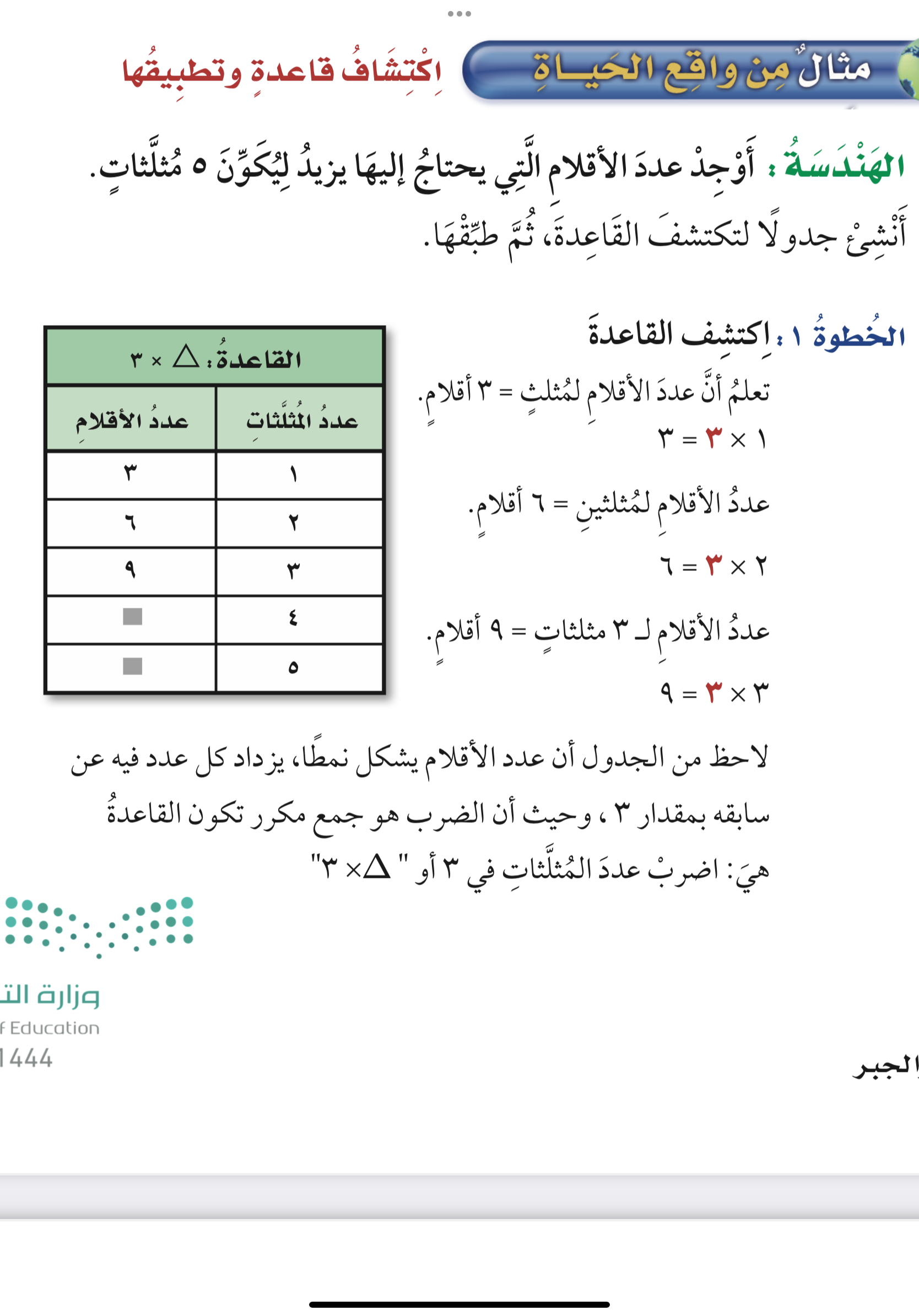 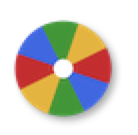 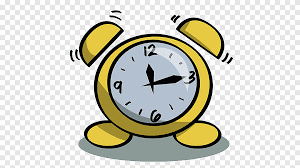 نشاط
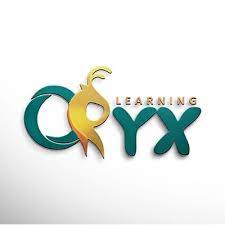 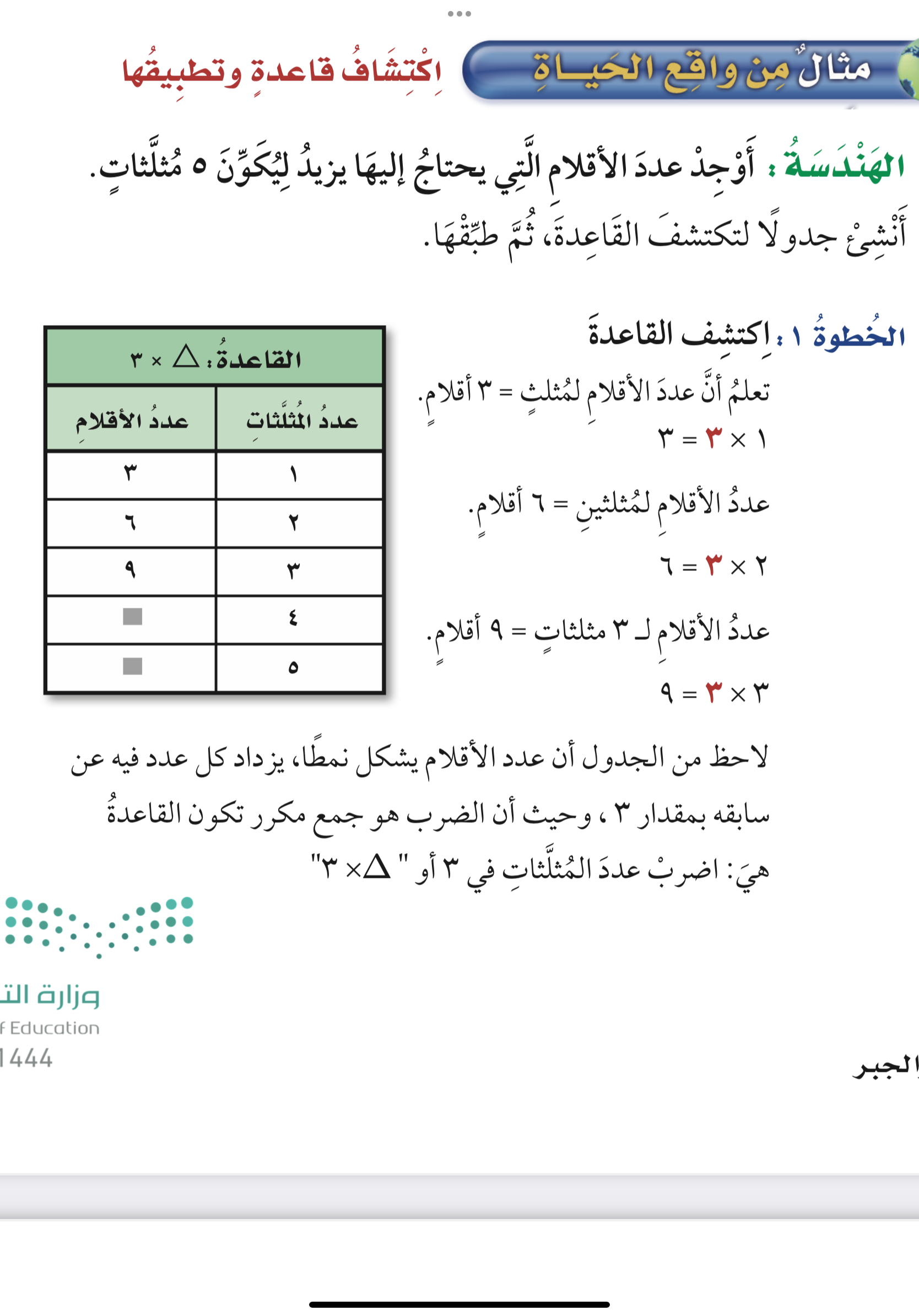 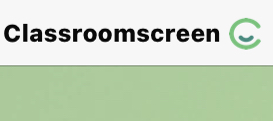 أدوات
مثال
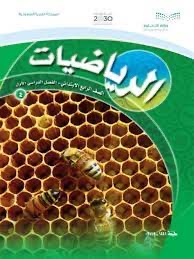 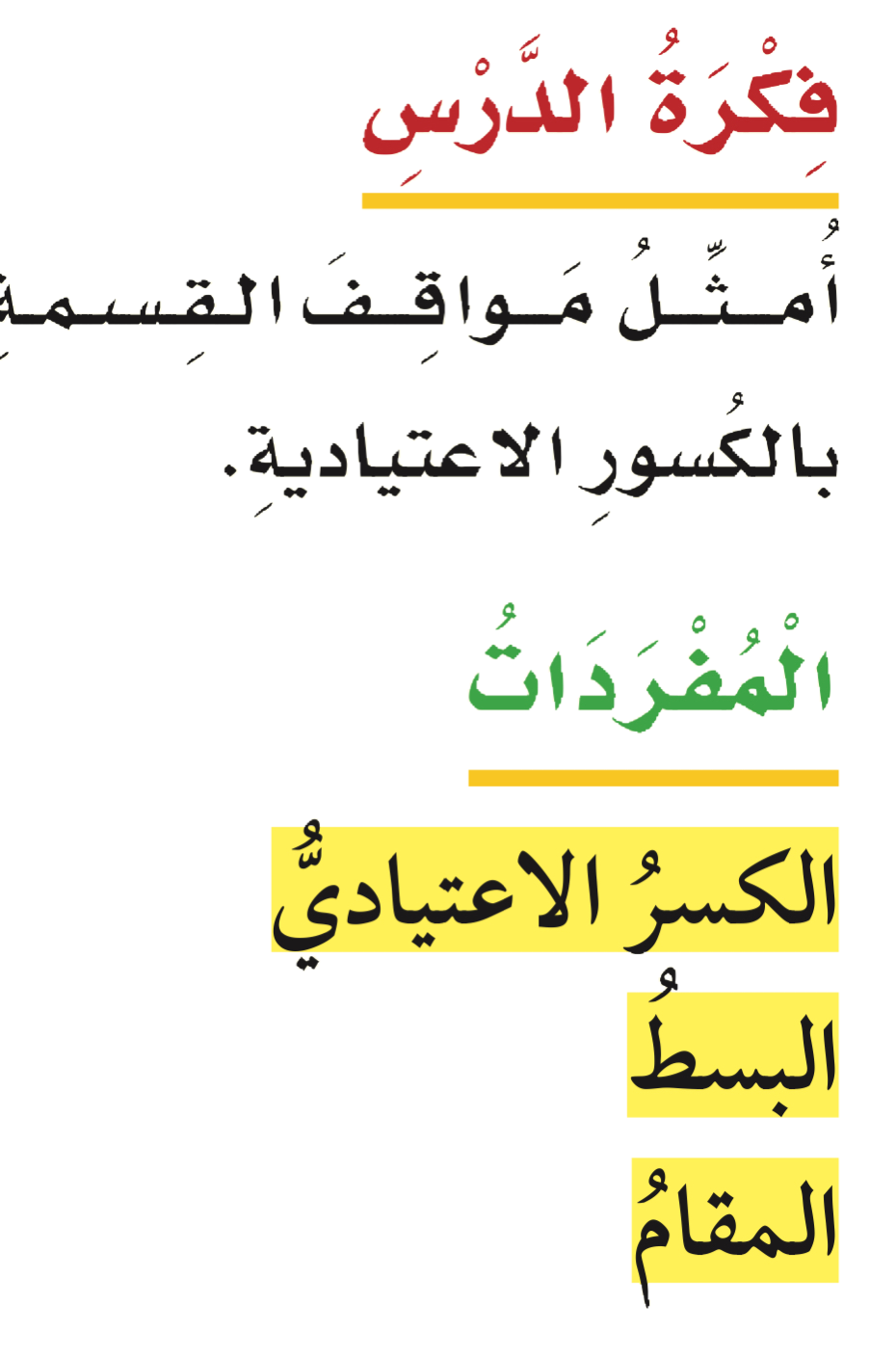 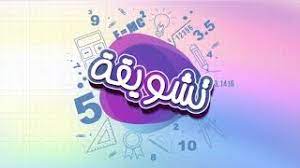 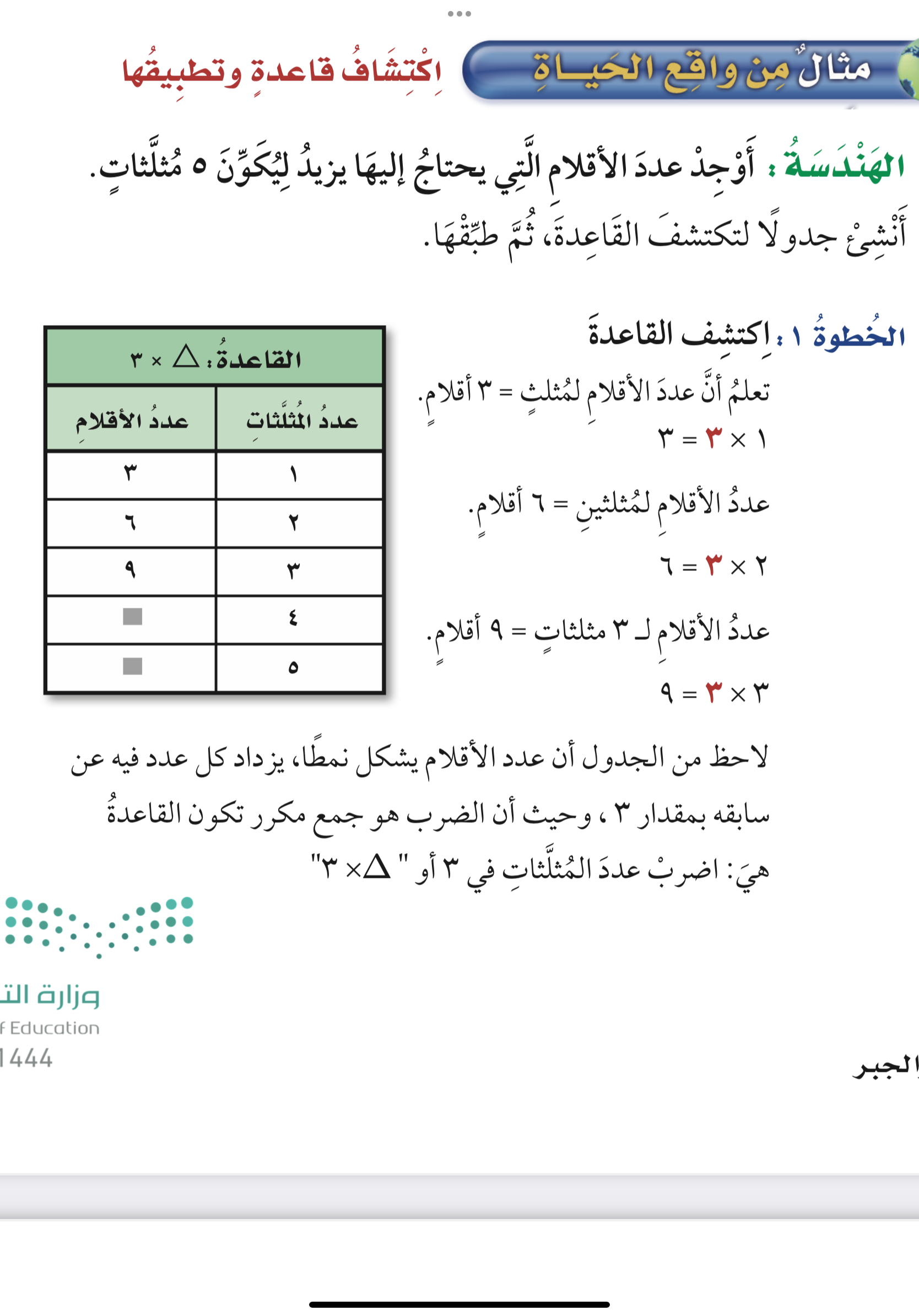 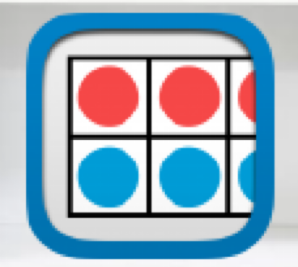 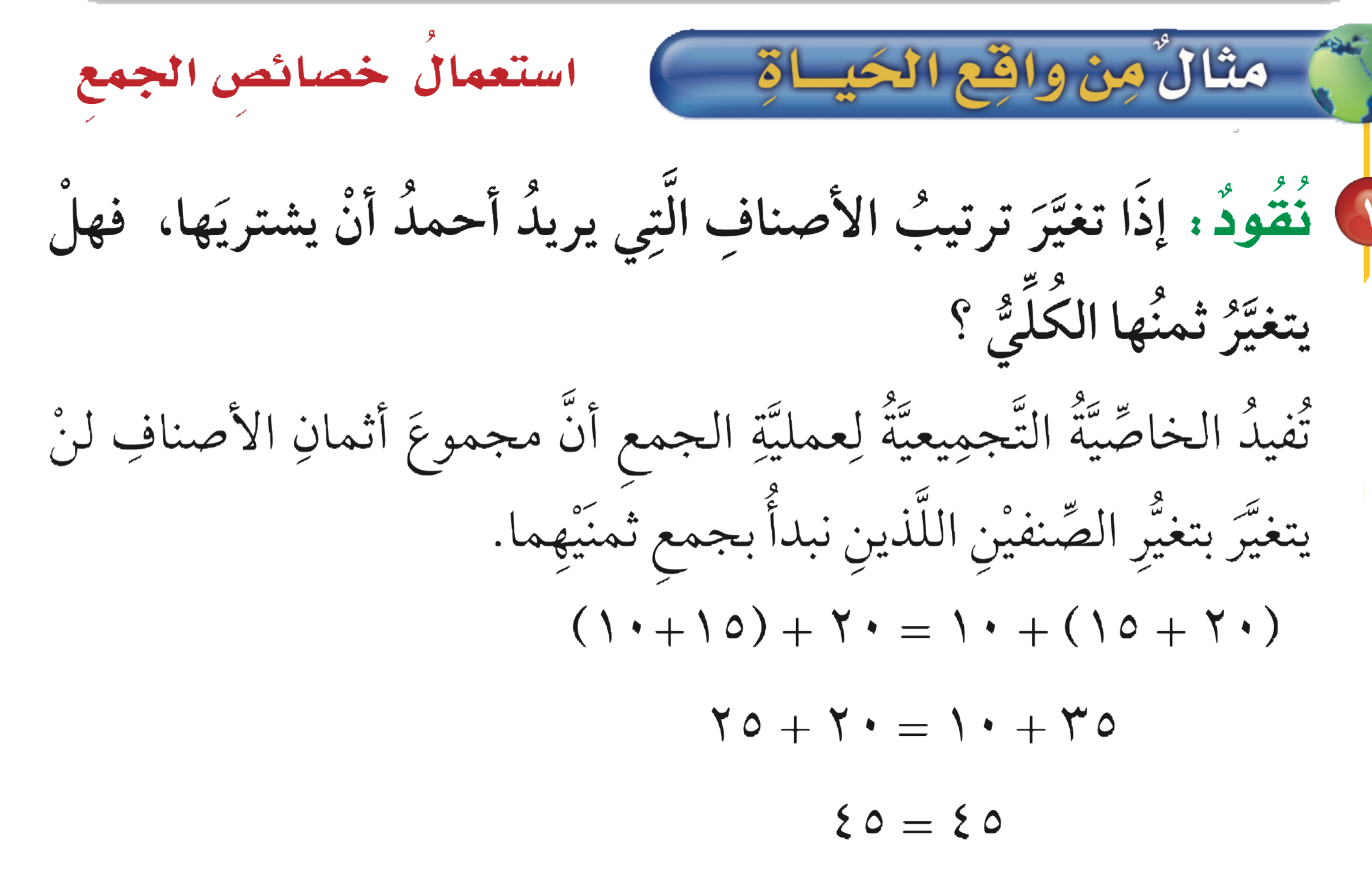 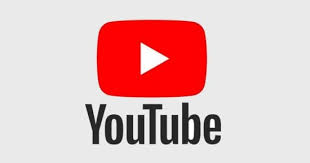 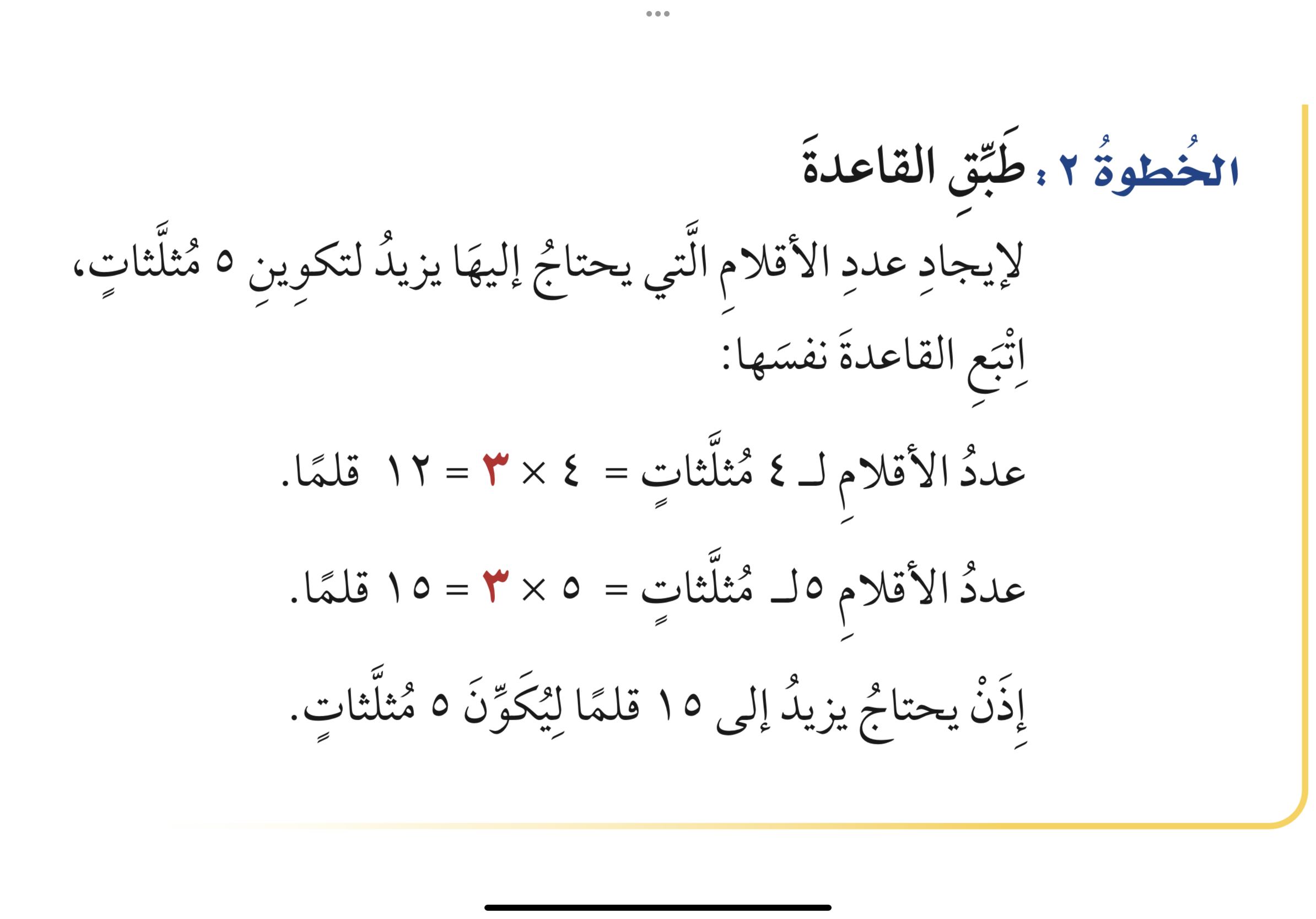 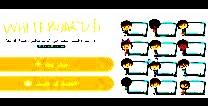 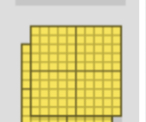 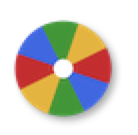 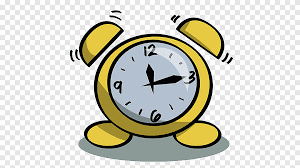 نشاط
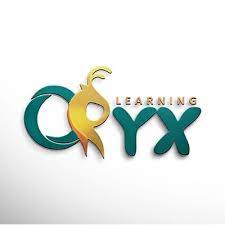 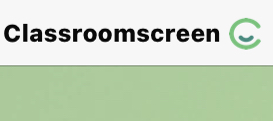 أدوات
مثال
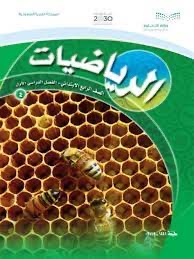 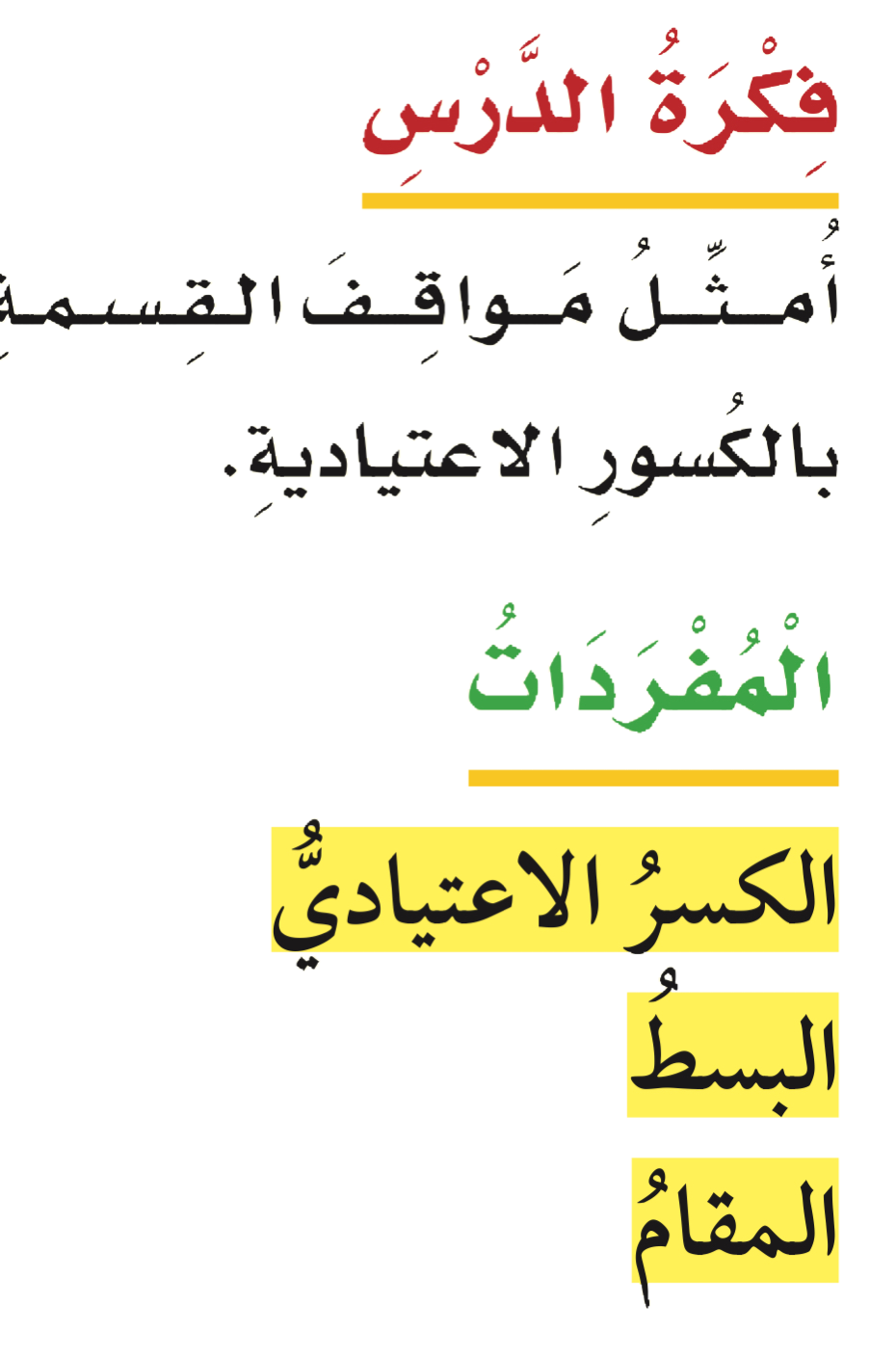 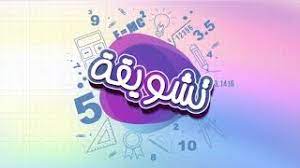 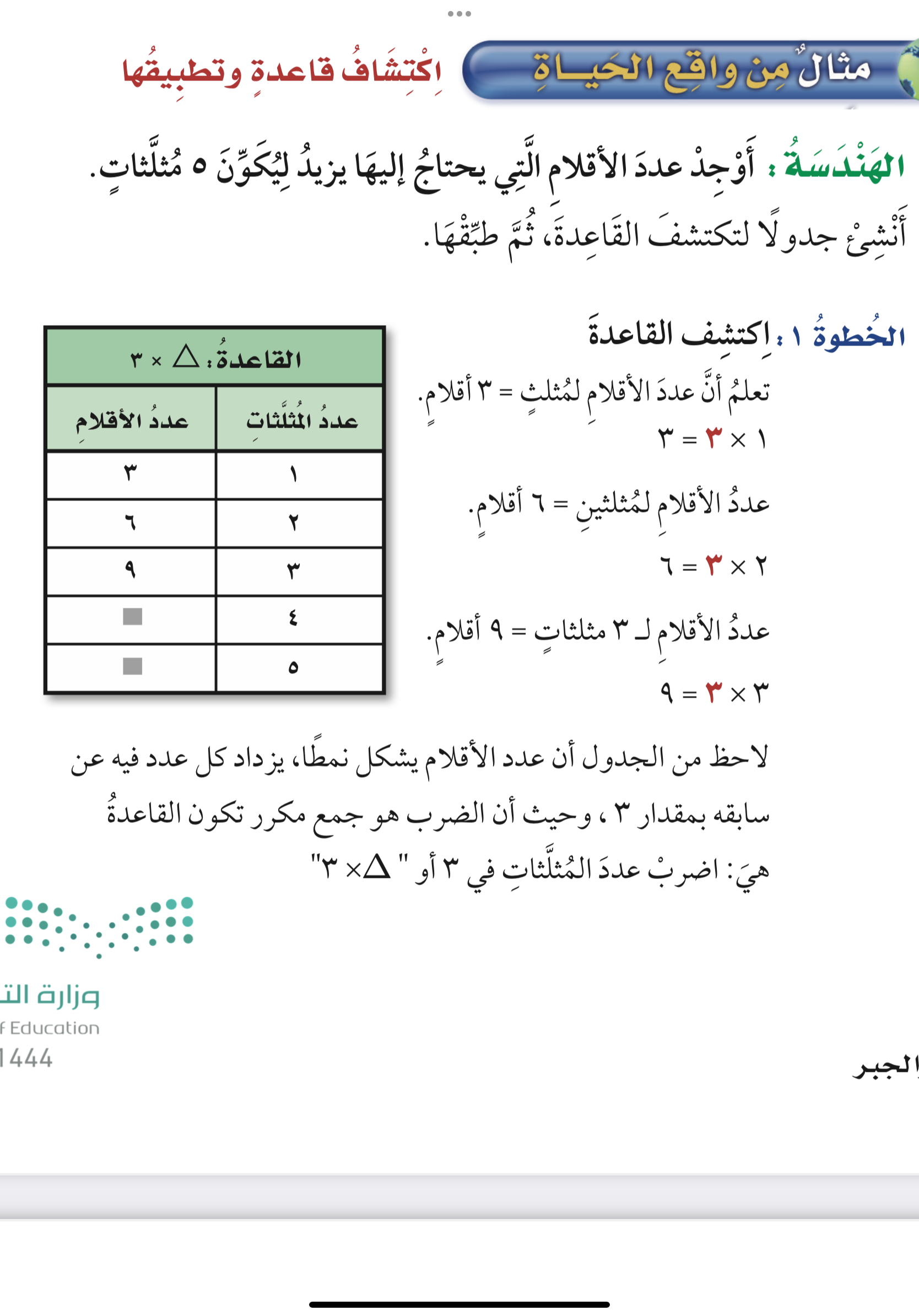 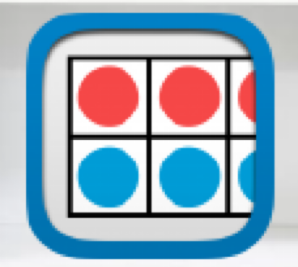 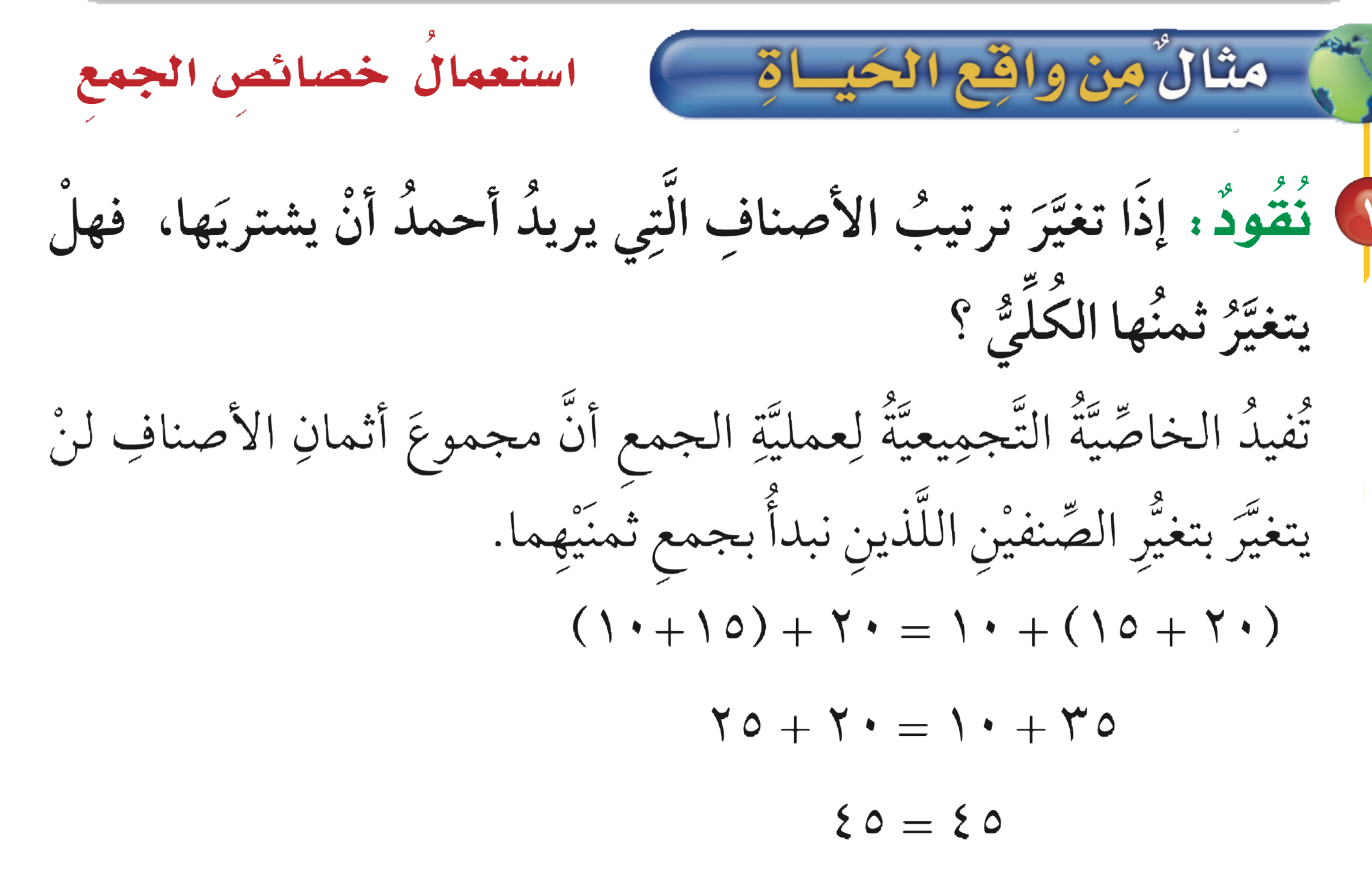 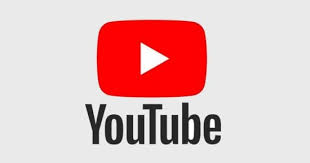 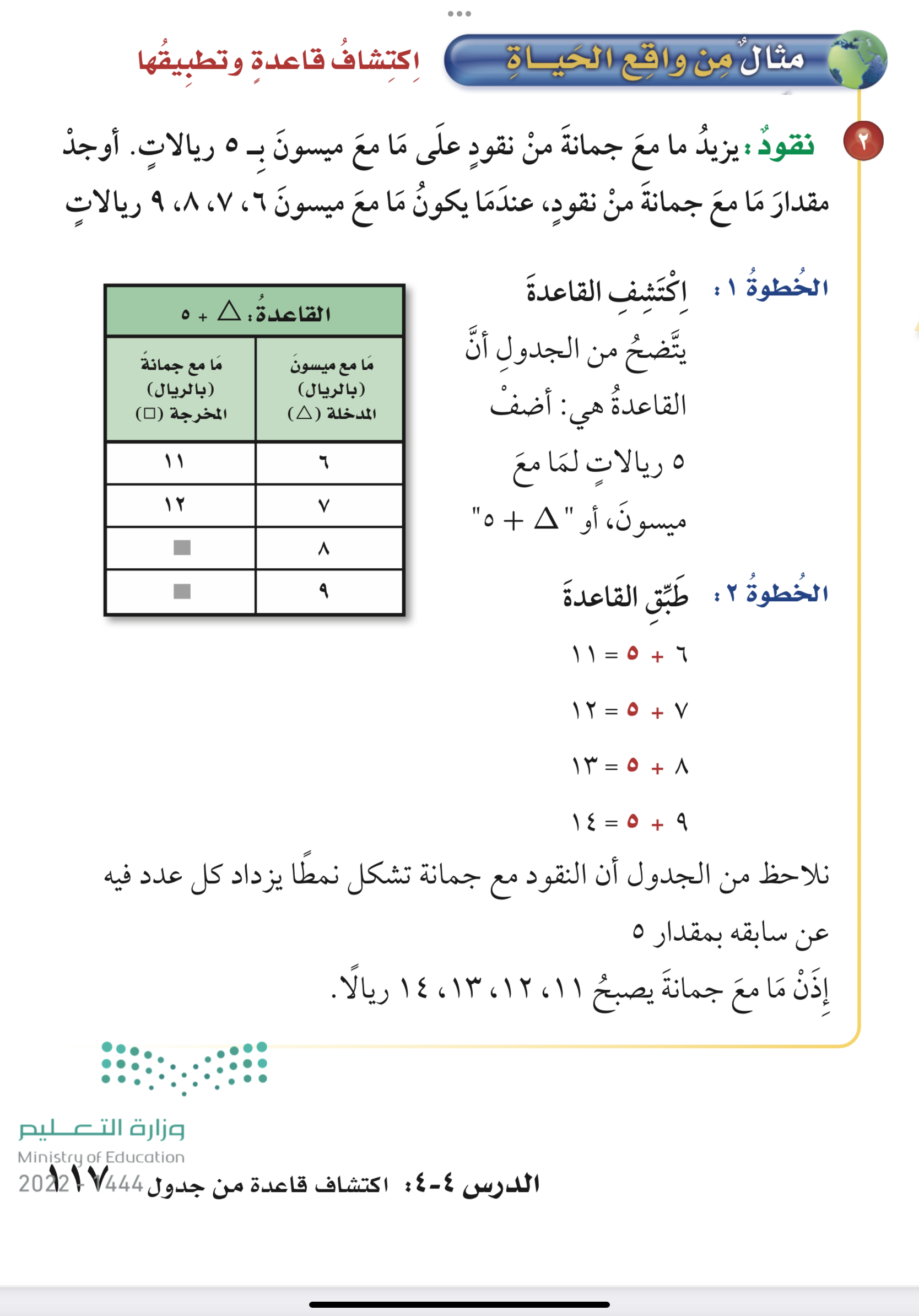 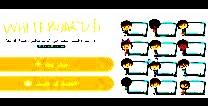 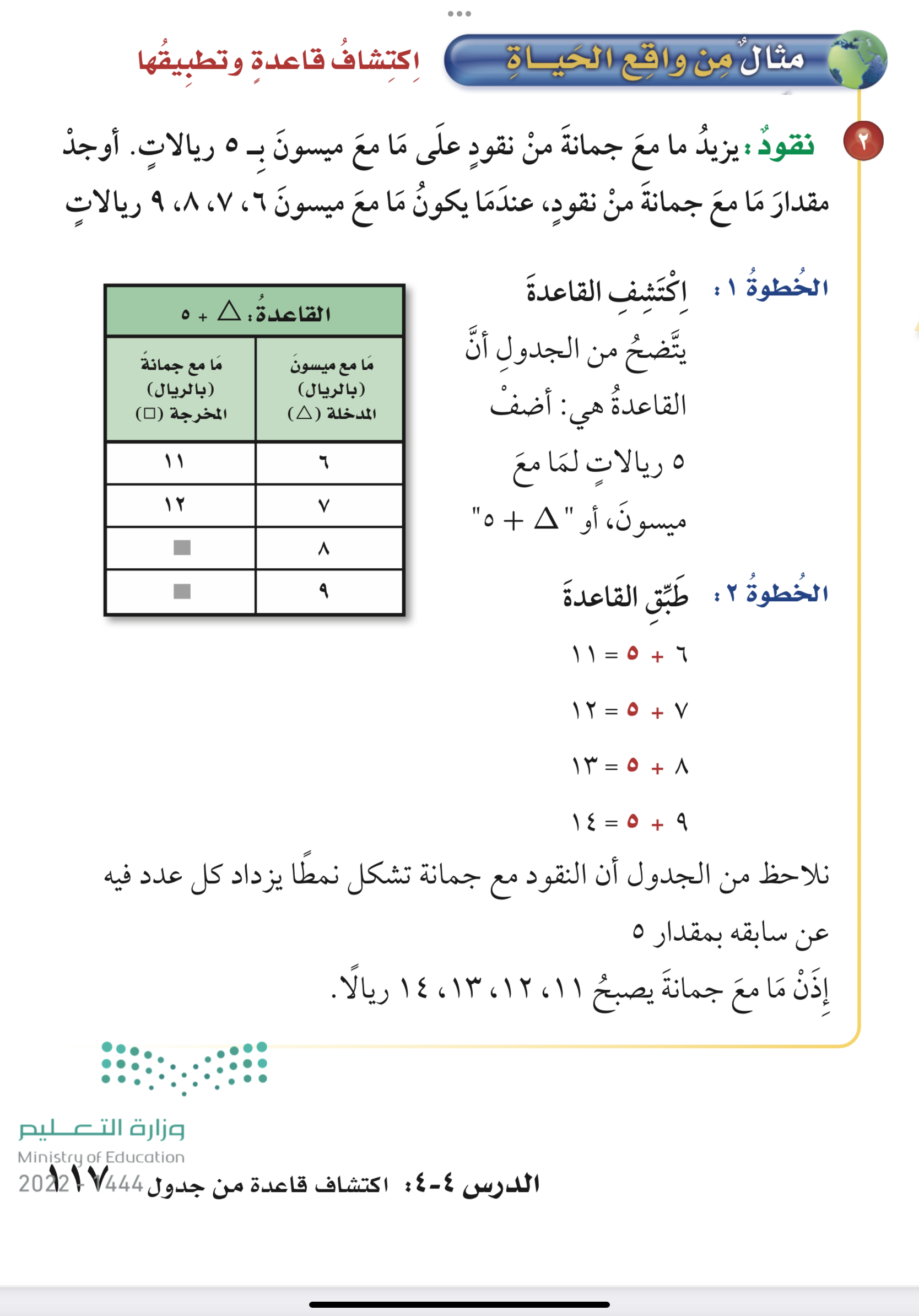 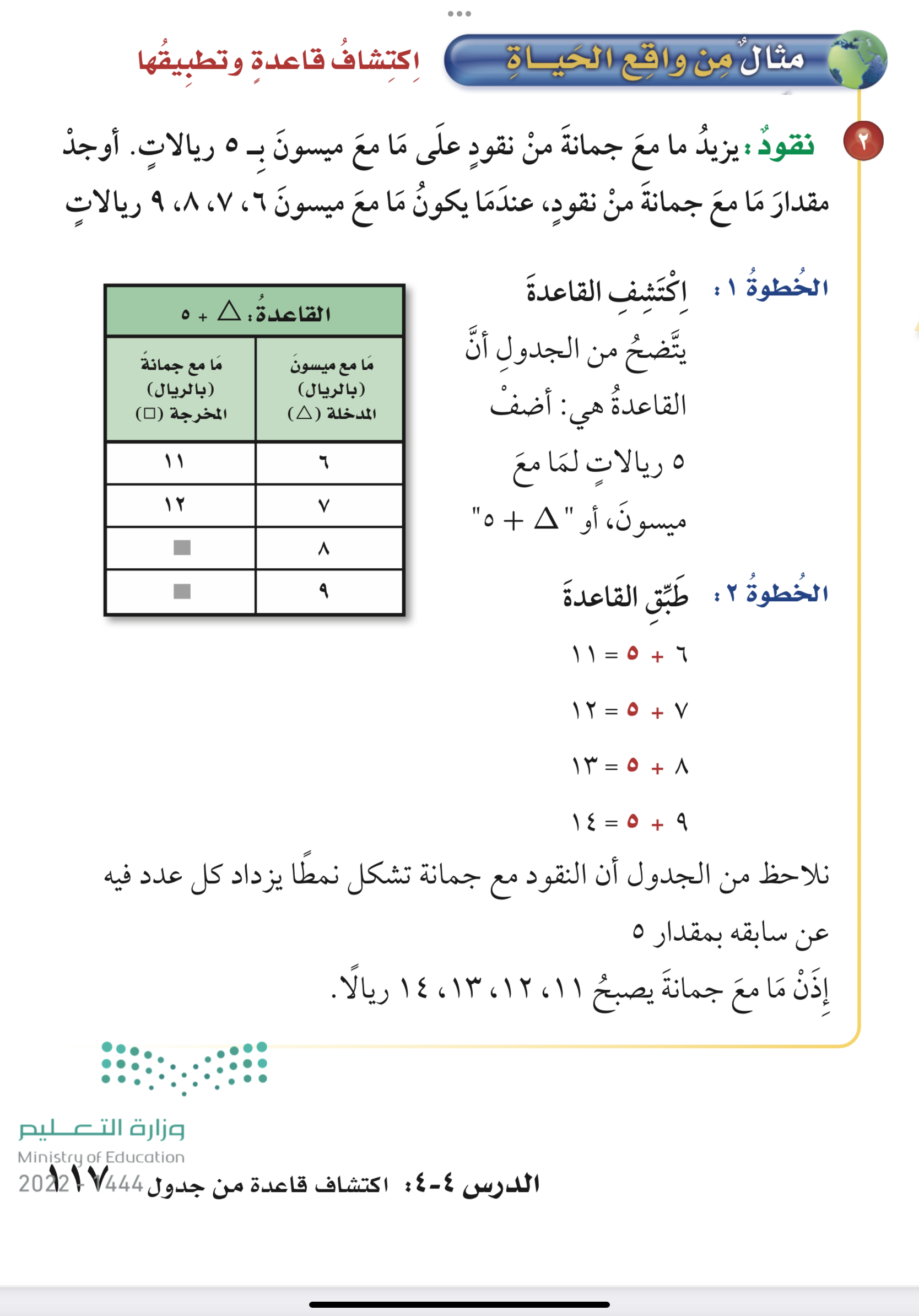 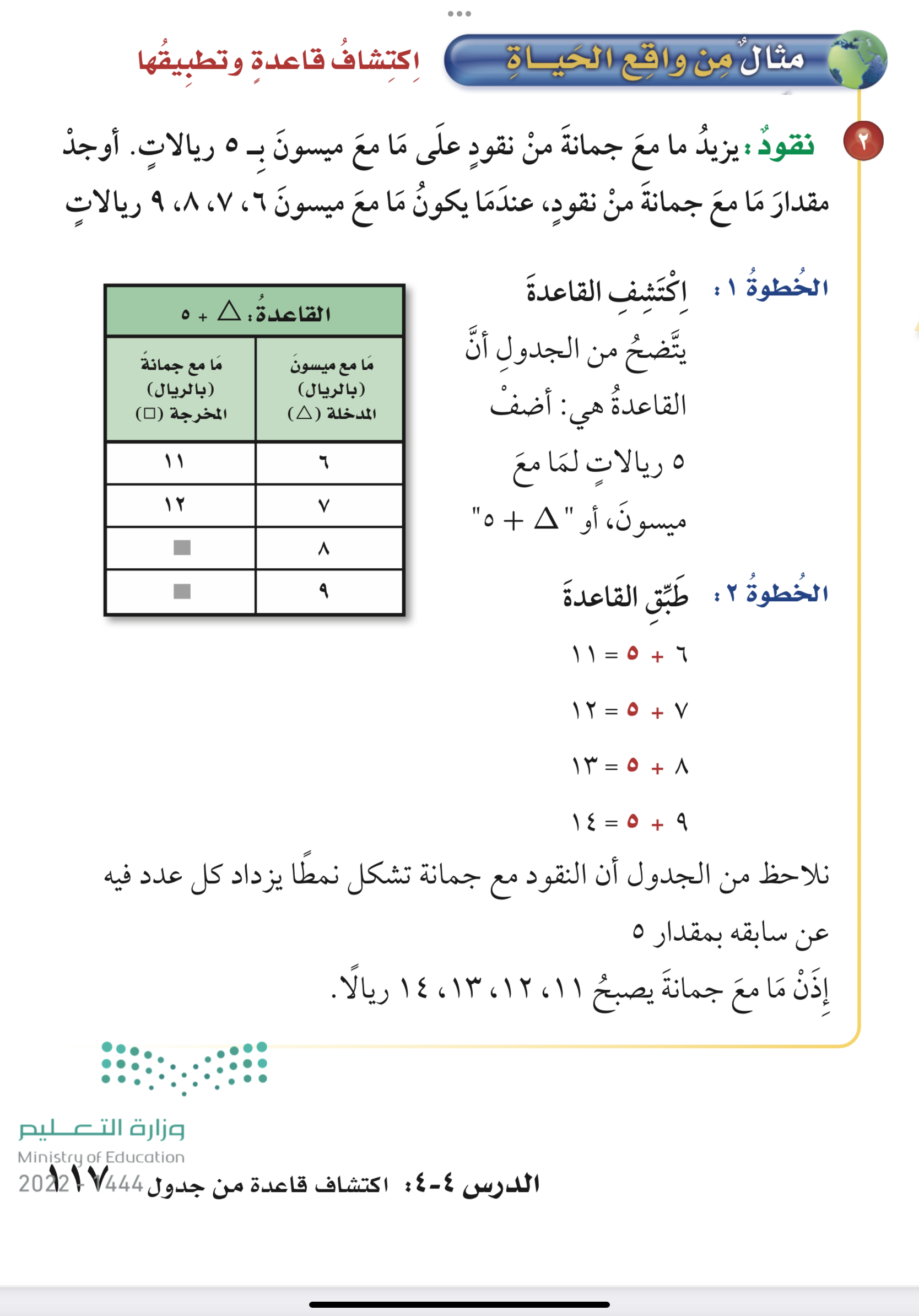 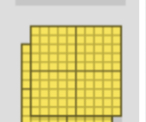 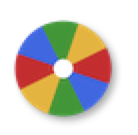 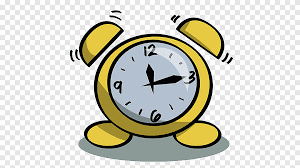 نشاط
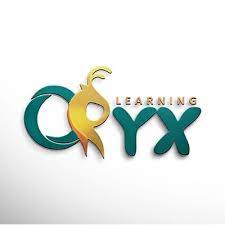 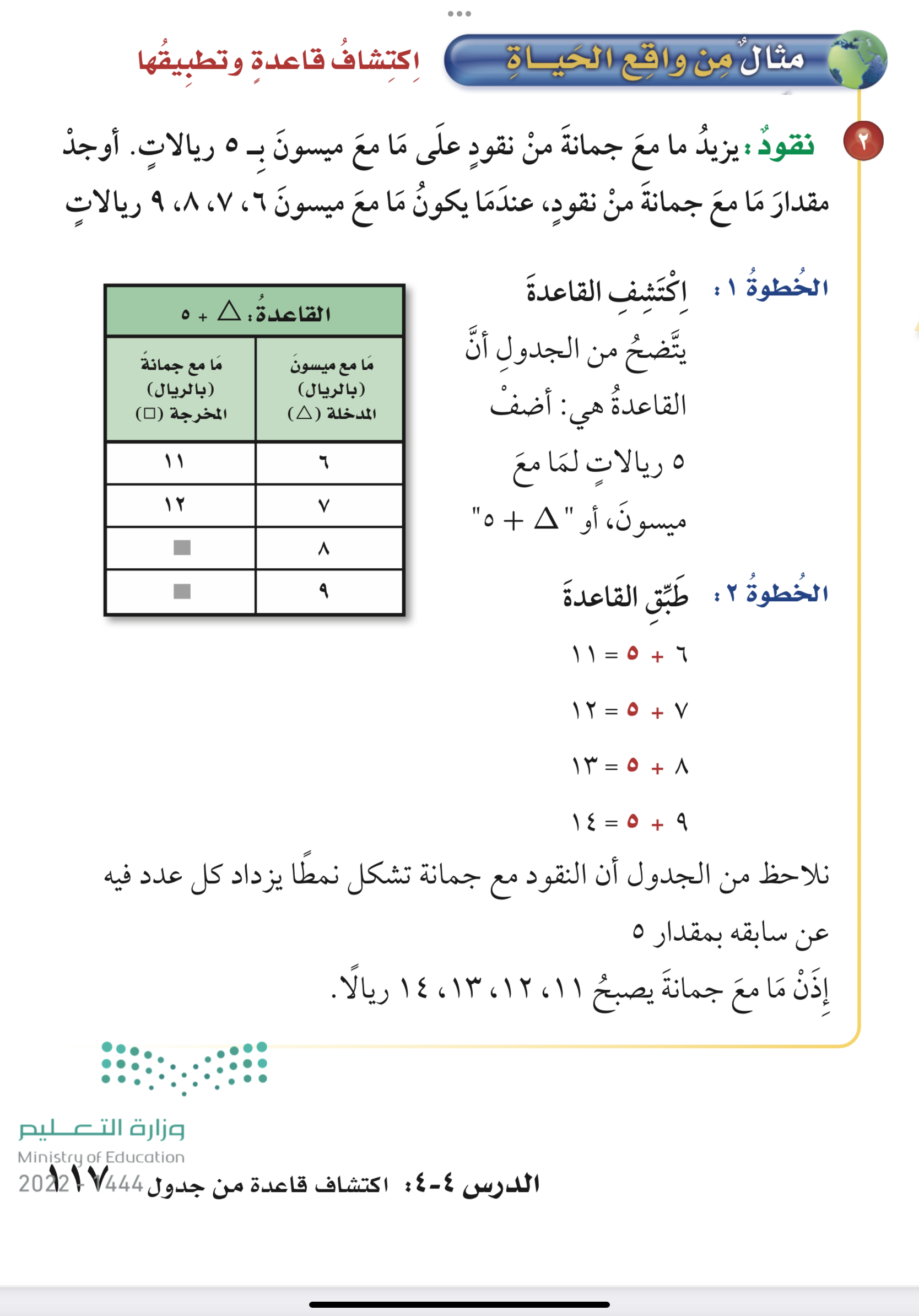 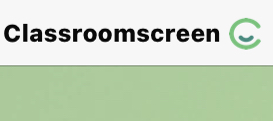 أدوات
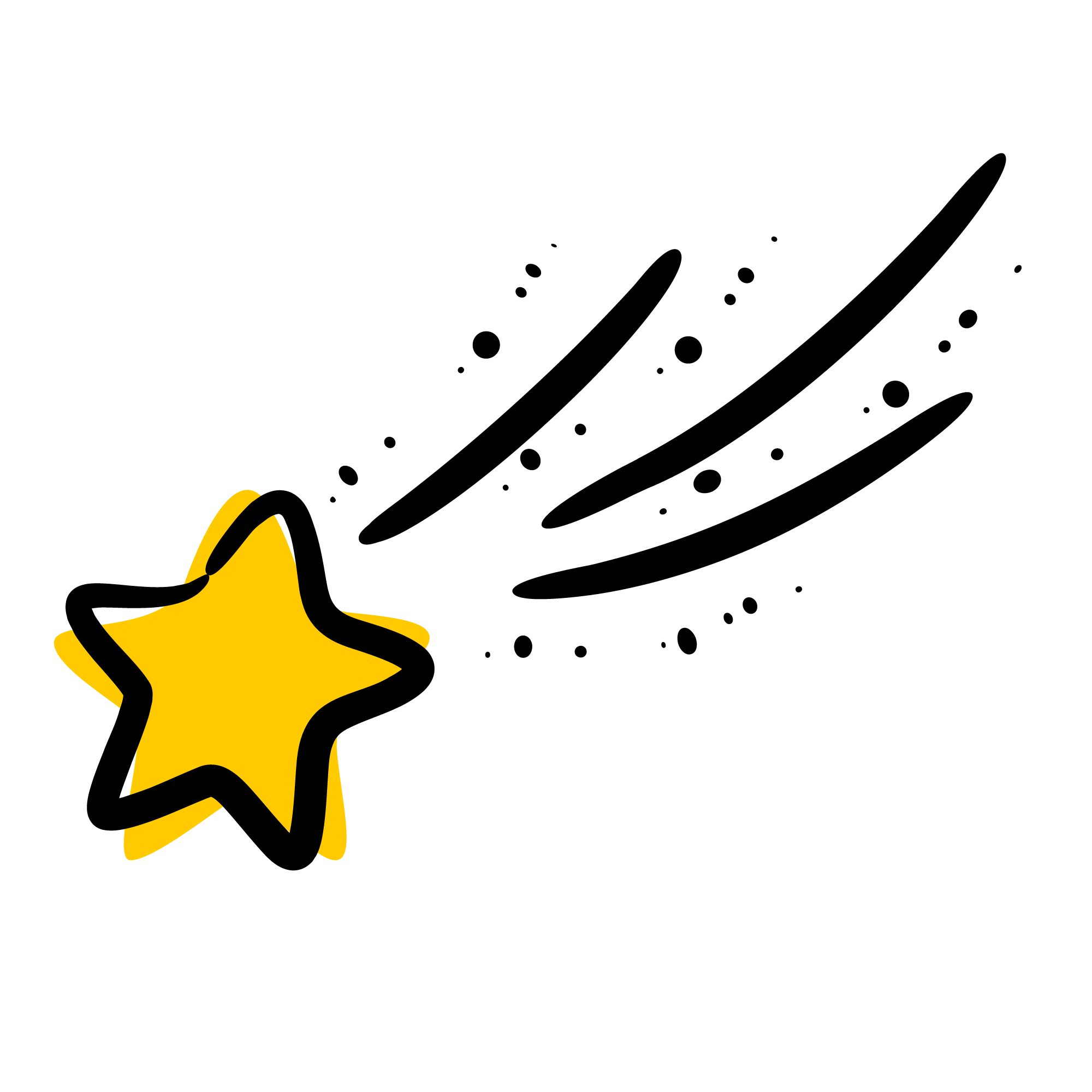 الحل
تـــــــأكد
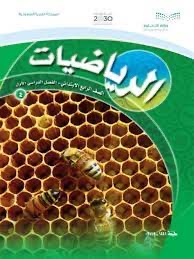 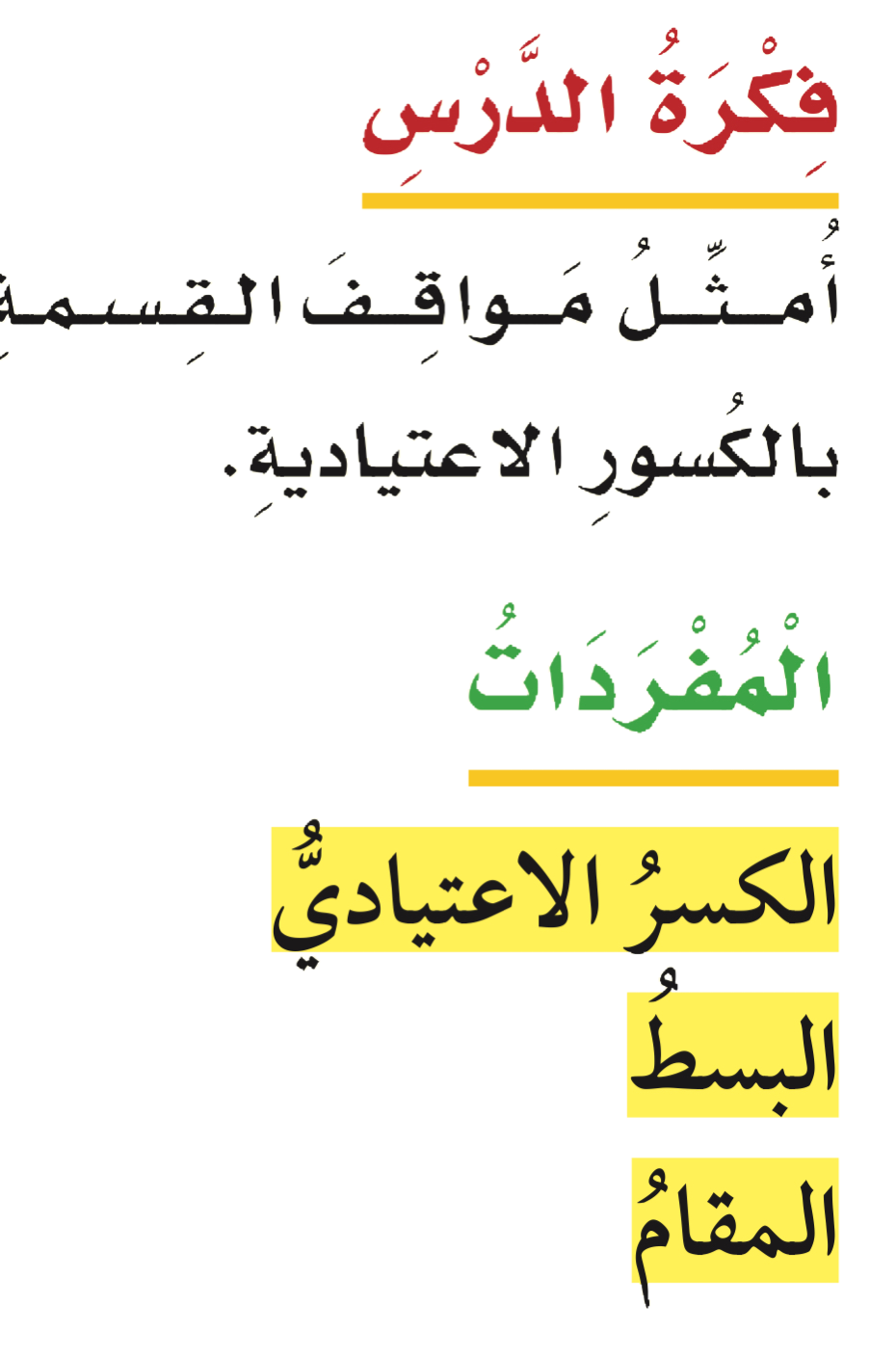 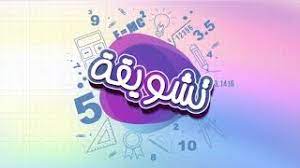 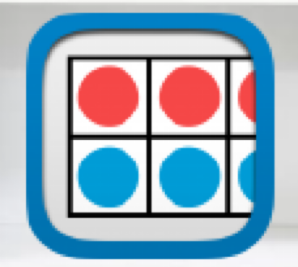 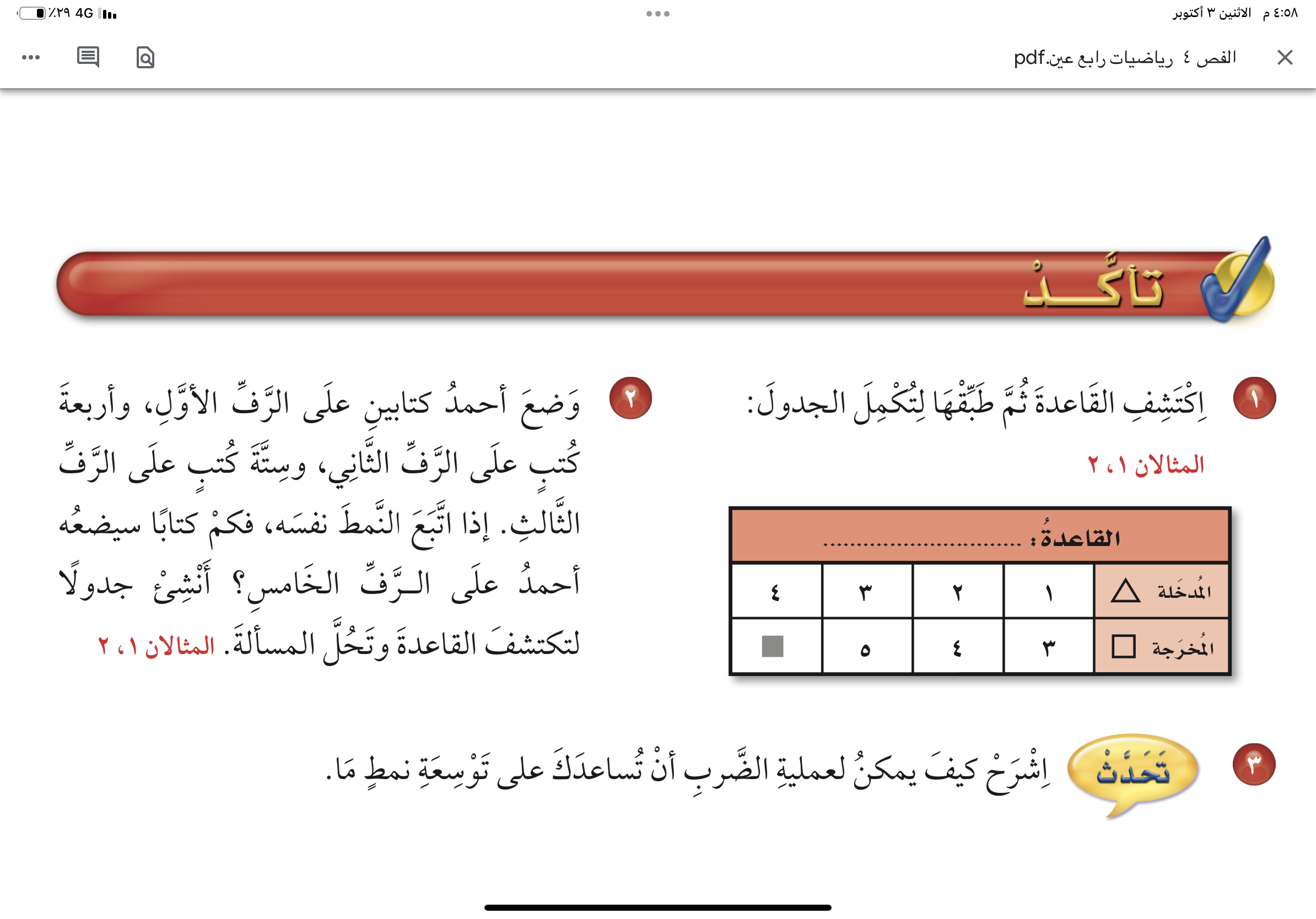 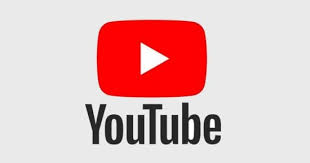 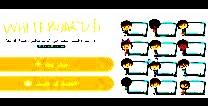 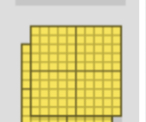 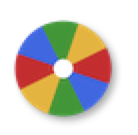 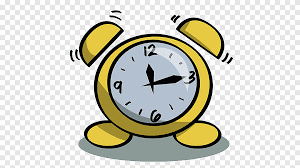 نشاط
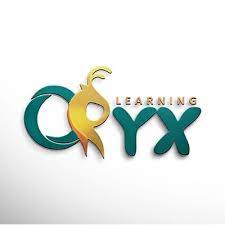 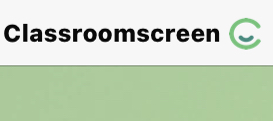 أدوات
تـــــــأكد
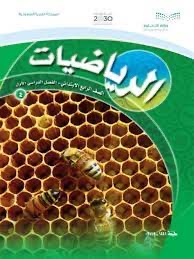 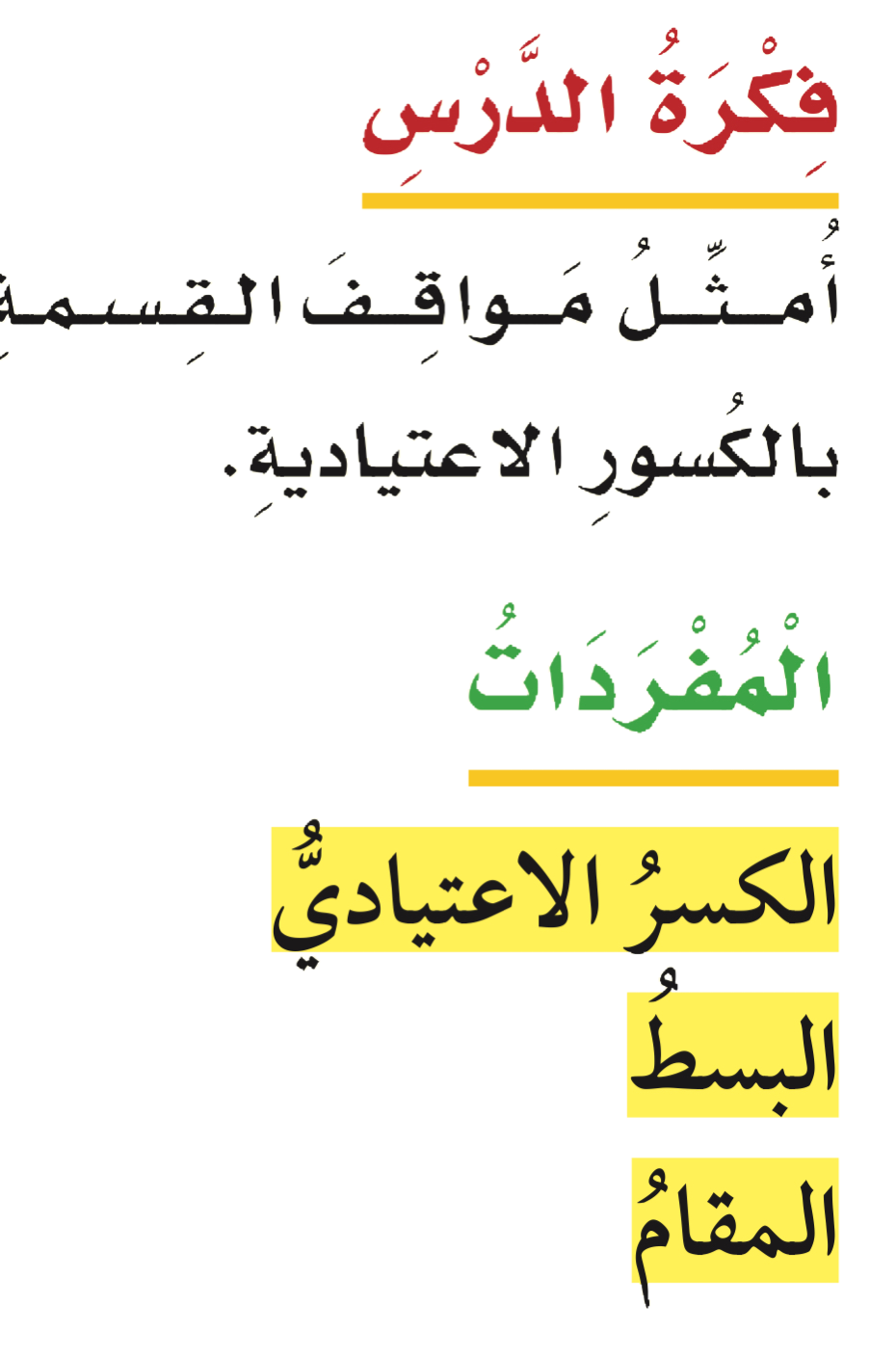 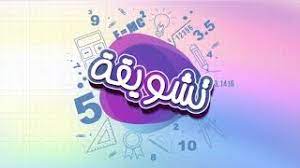 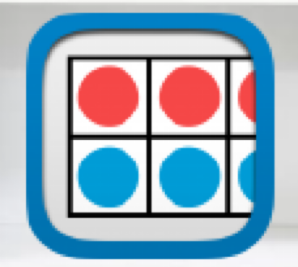 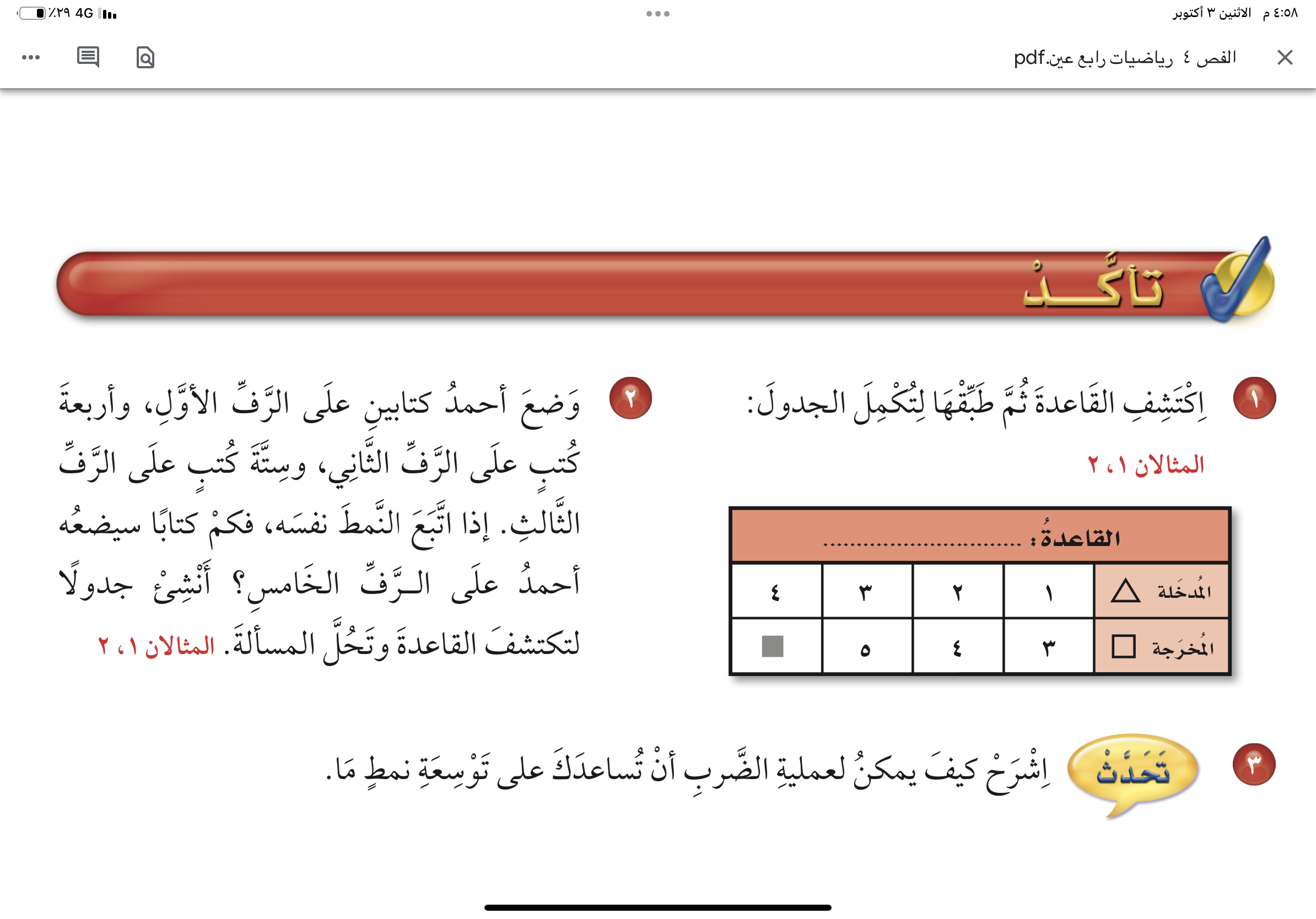 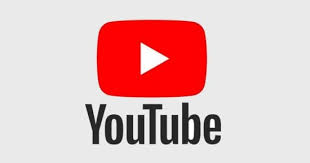 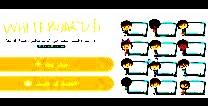 +٢
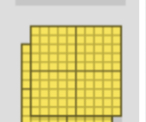 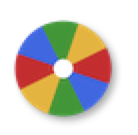 ٦
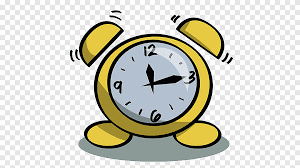 نشاط
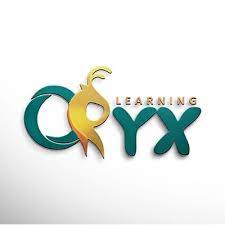 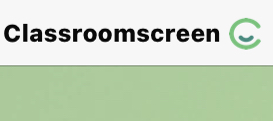 أدوات
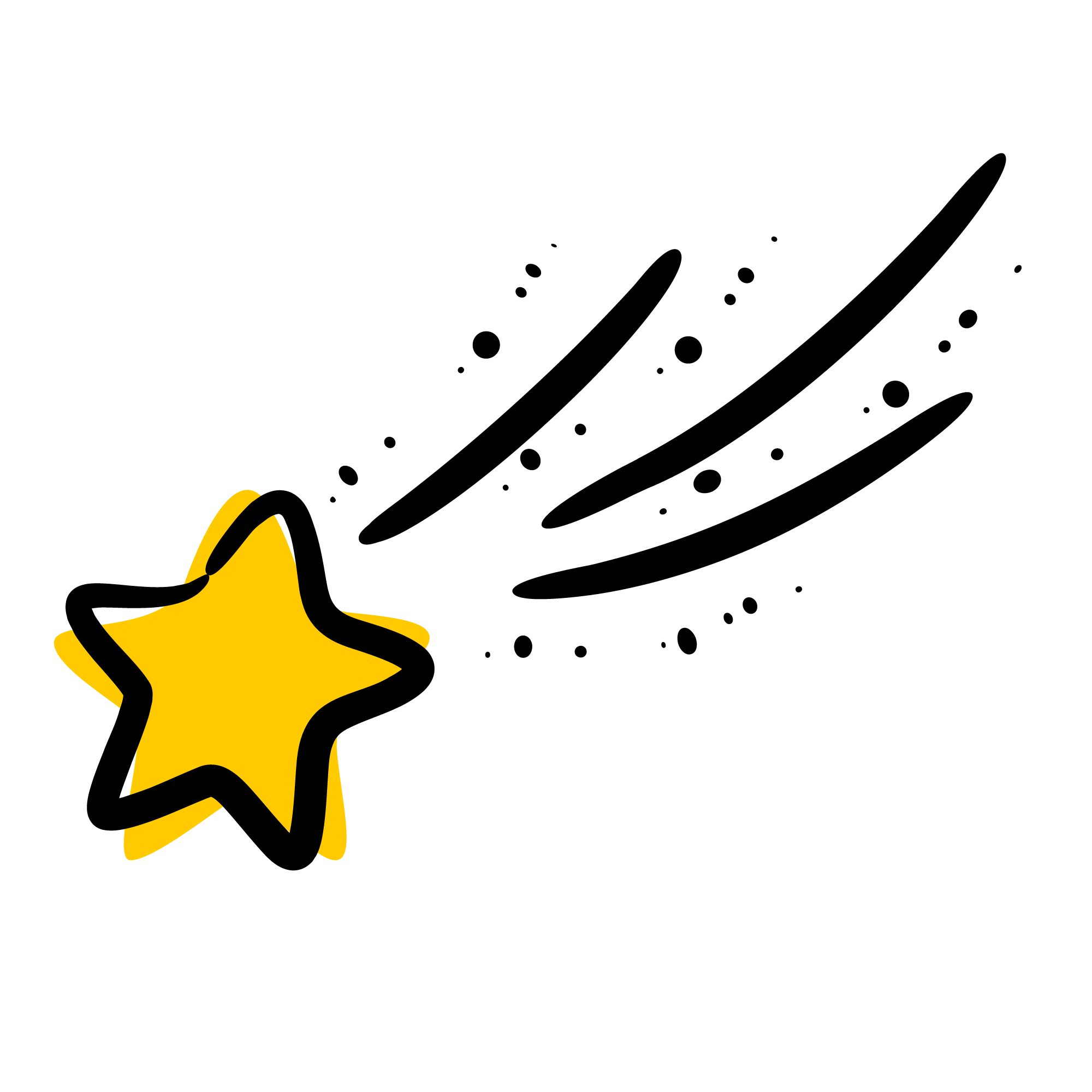 الحل
تـــــــأكد
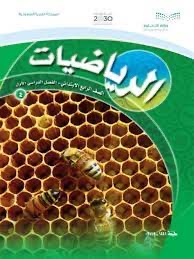 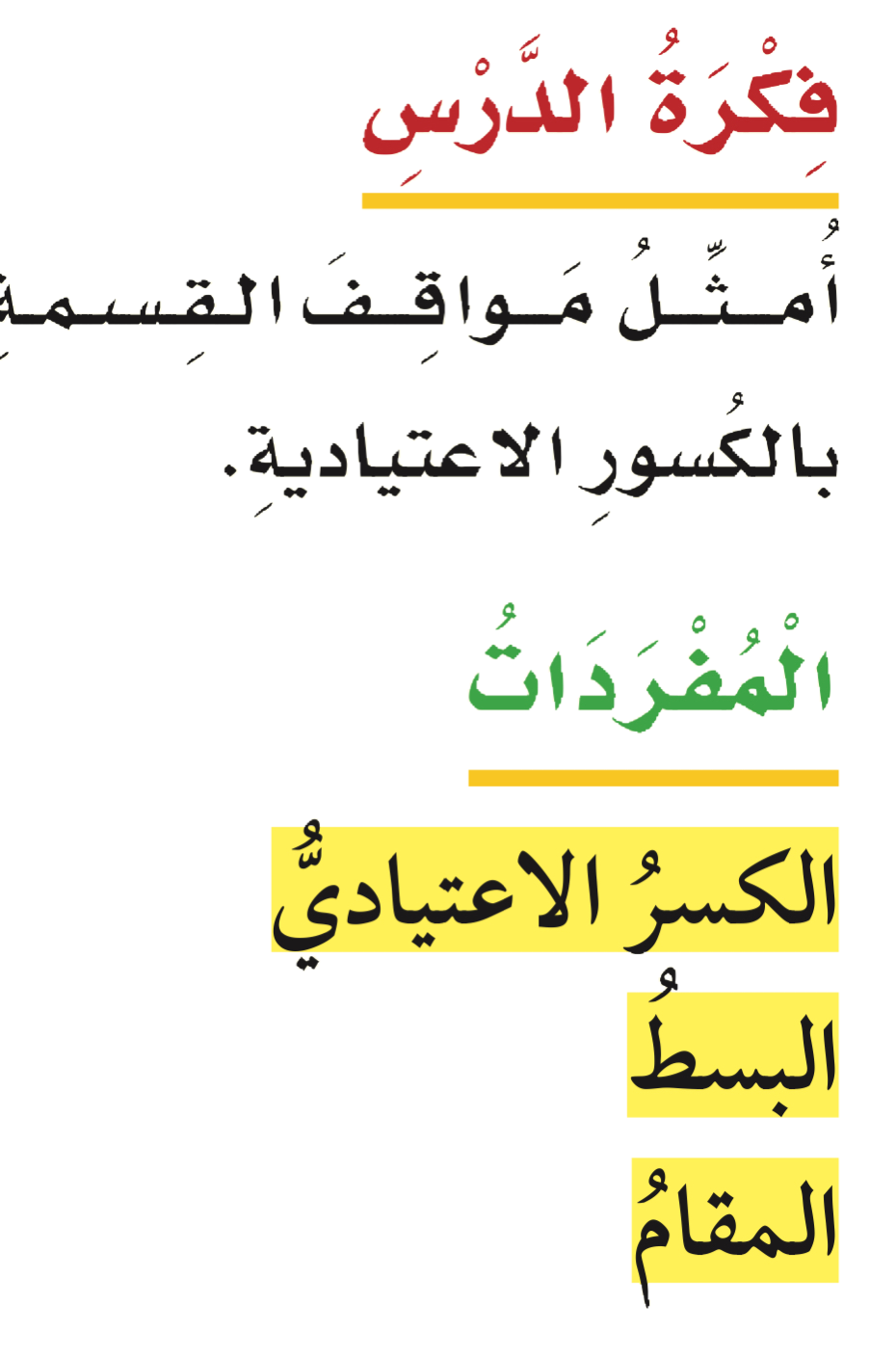 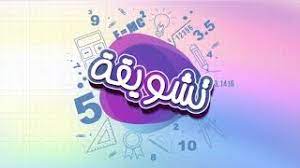 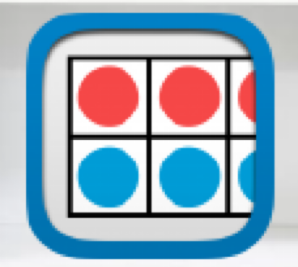 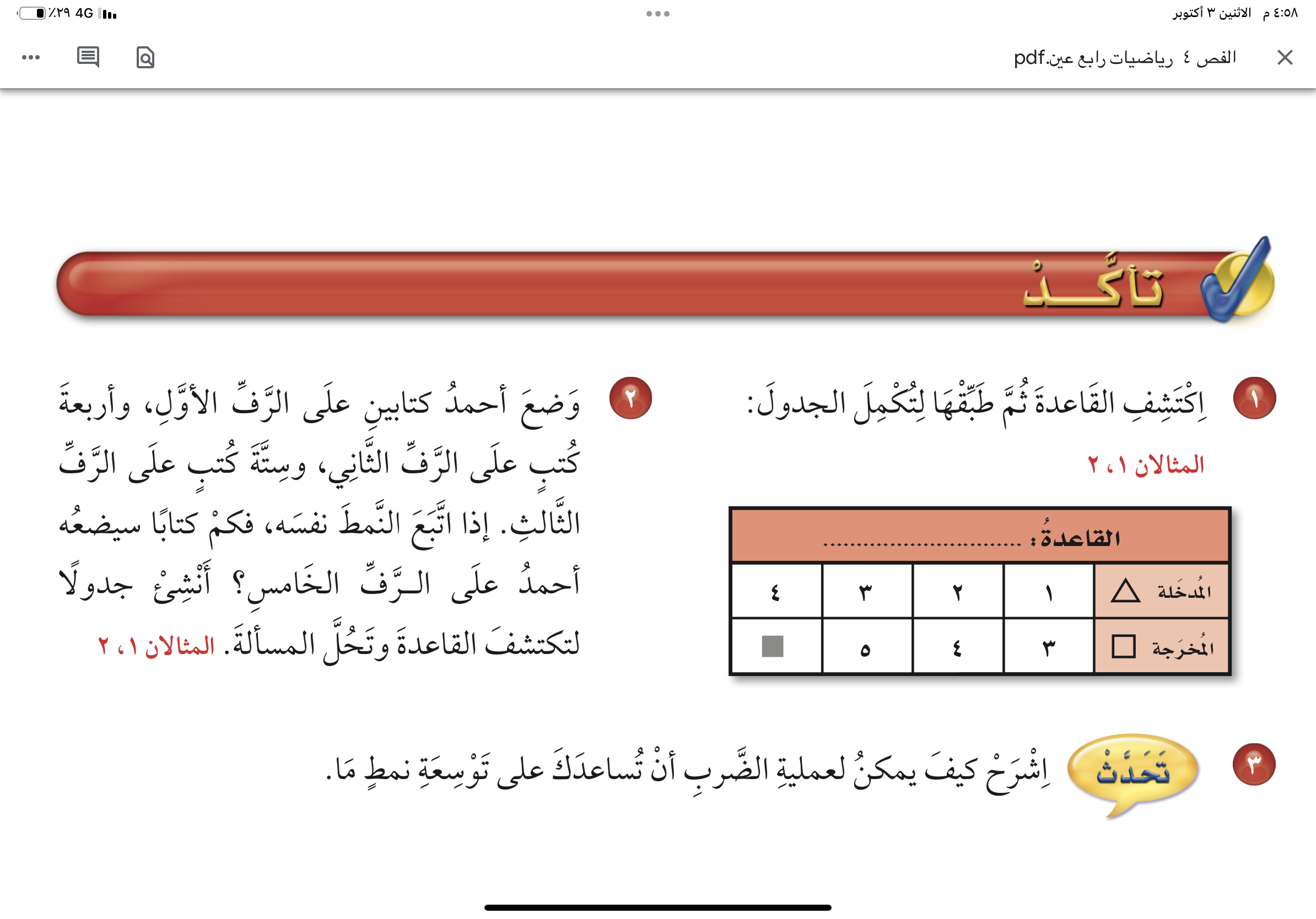 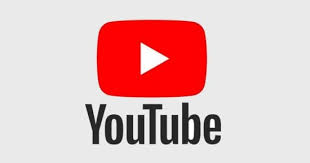 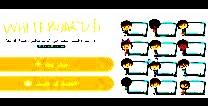 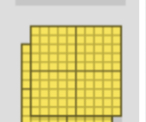 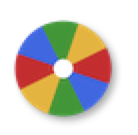 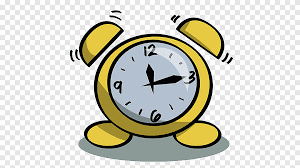 نشاط
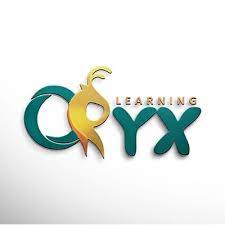 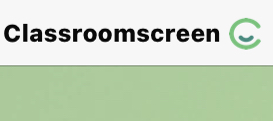 أدوات
تـــــــأكد
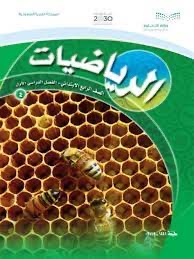 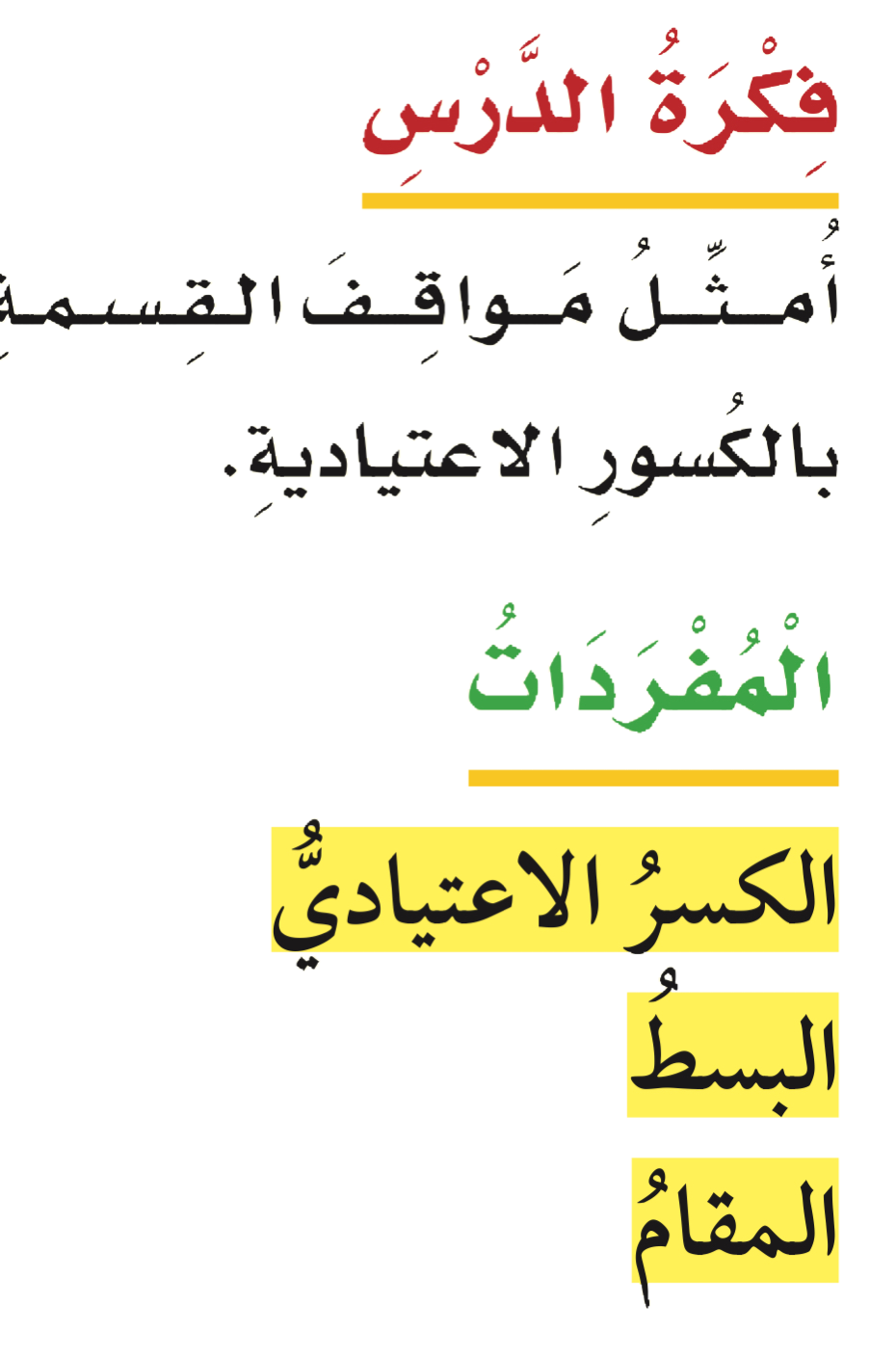 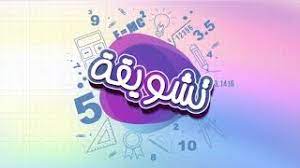 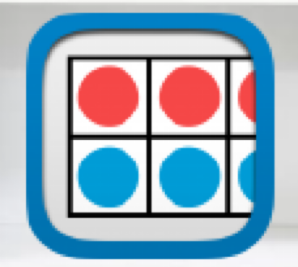 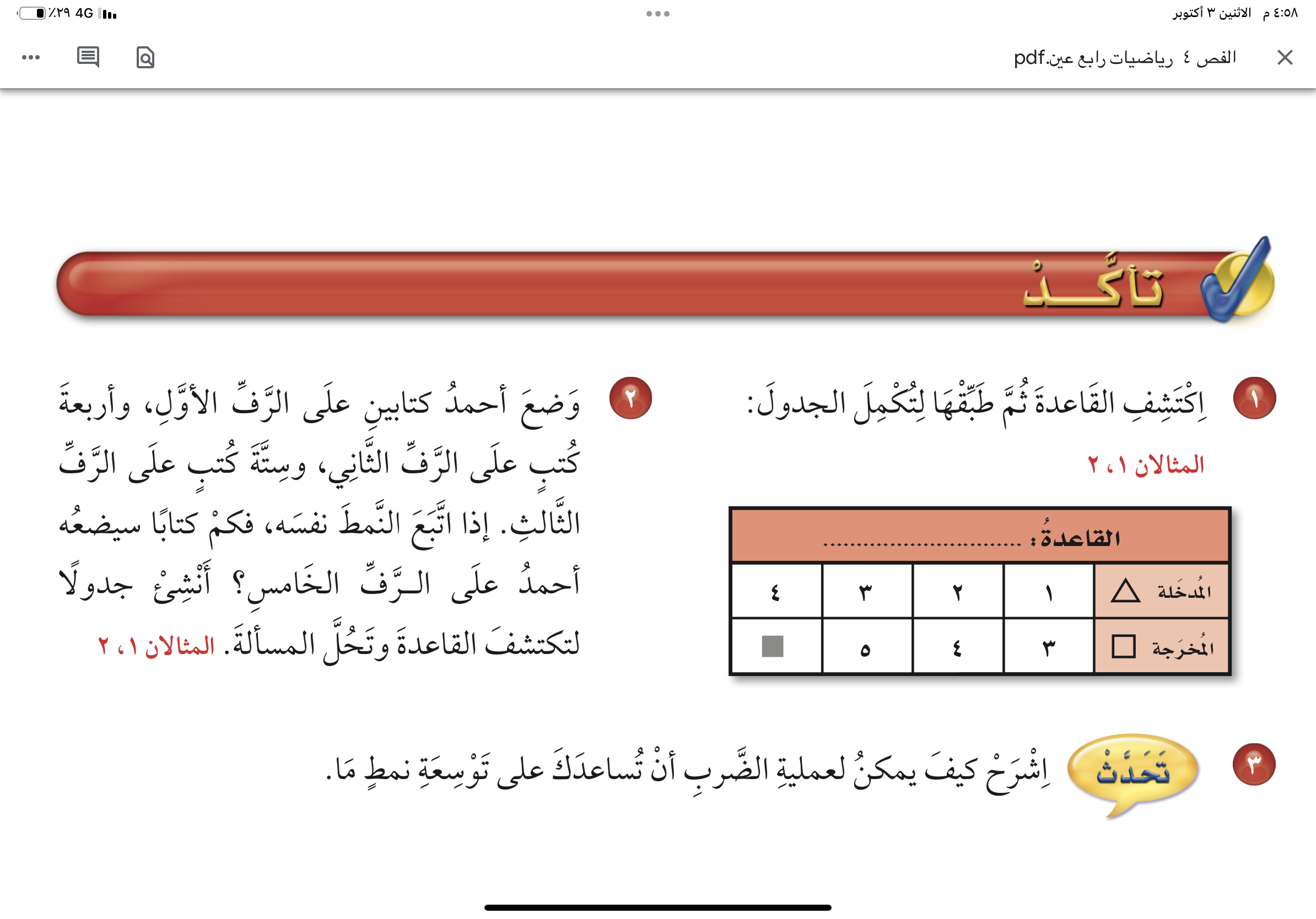 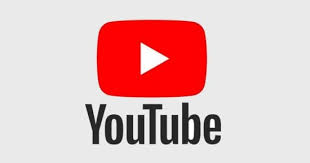 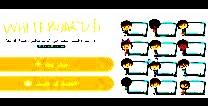 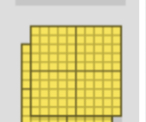 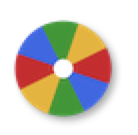 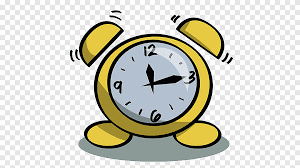 نشاط
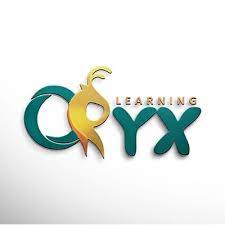 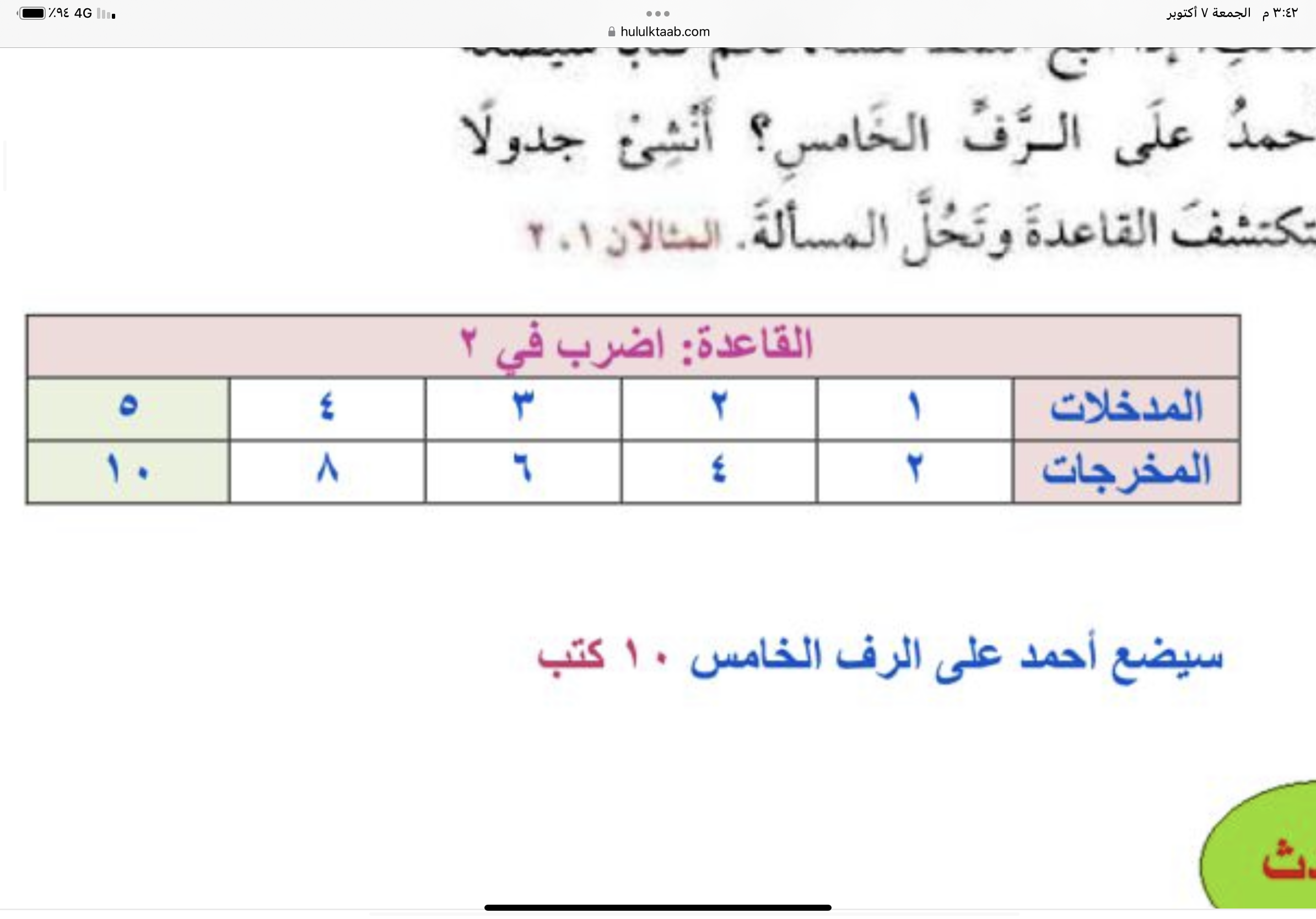 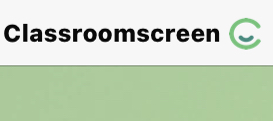 أدوات
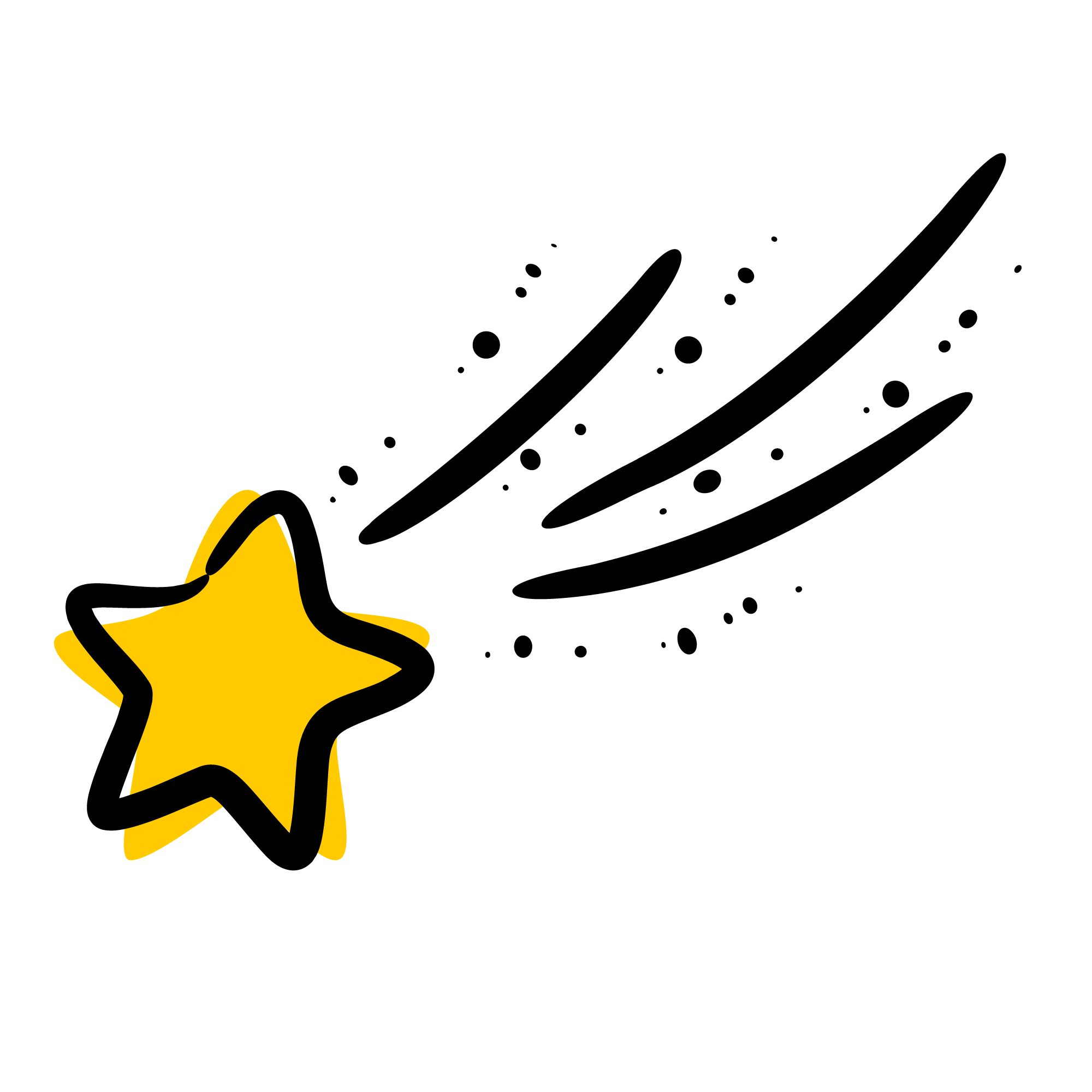 تدرب
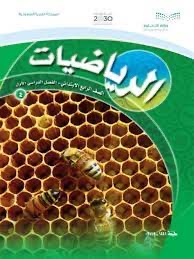 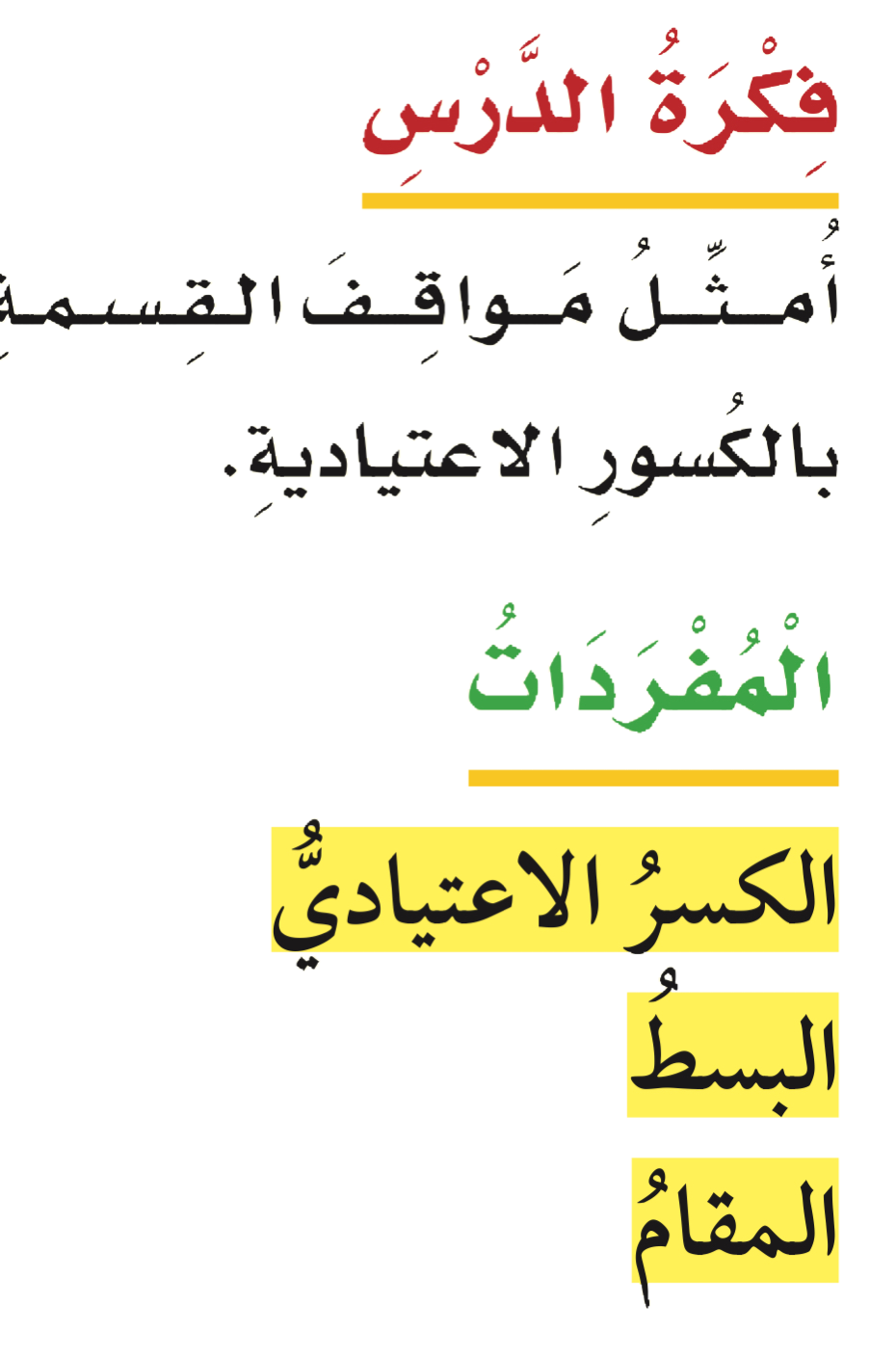 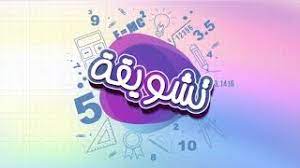 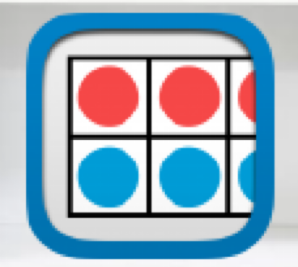 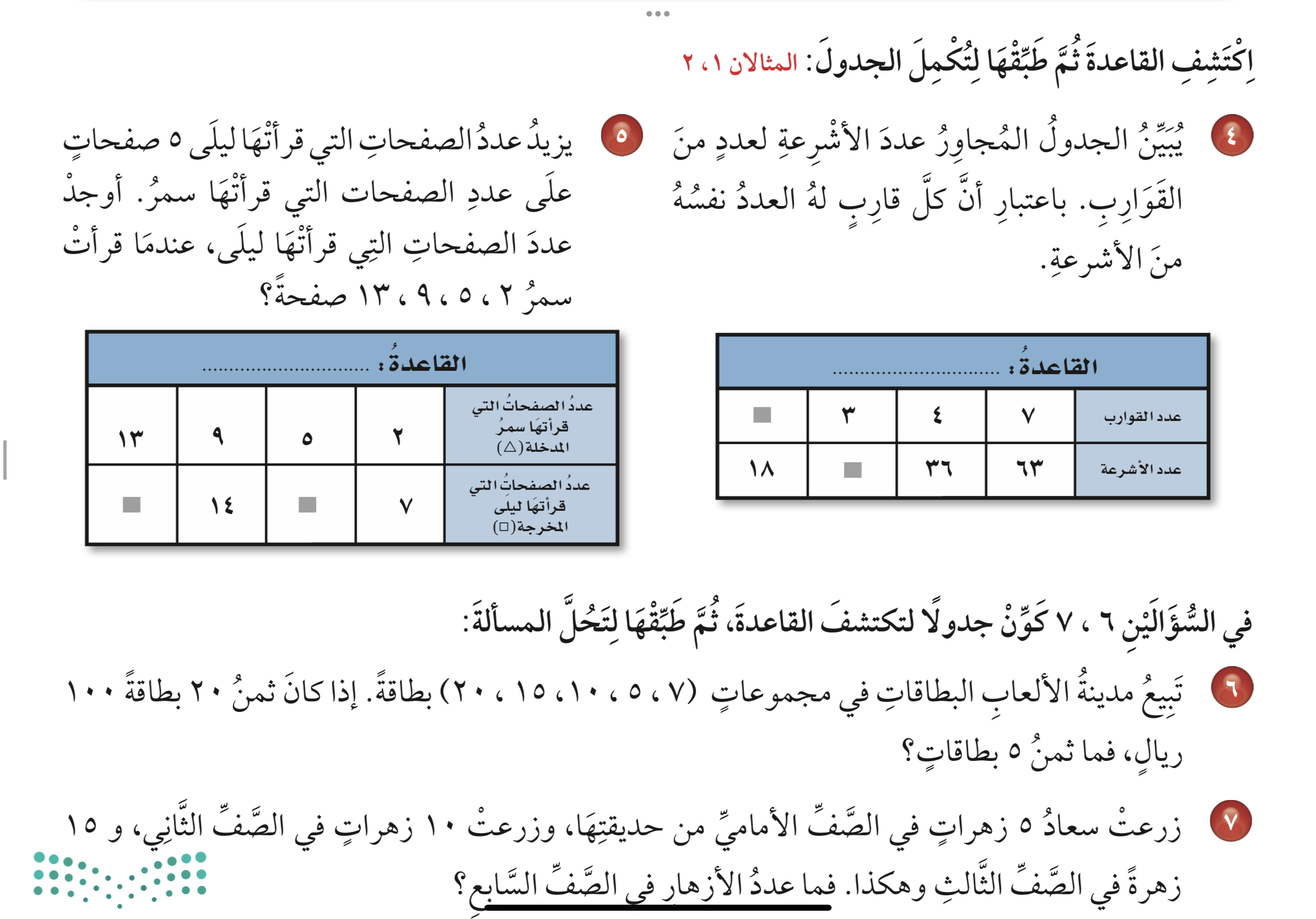 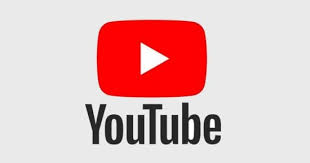 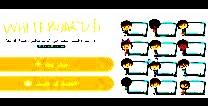 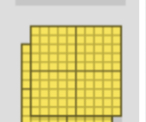 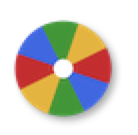 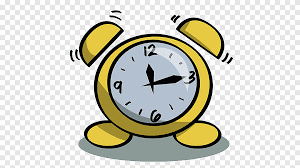 نشاط
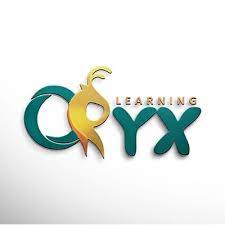 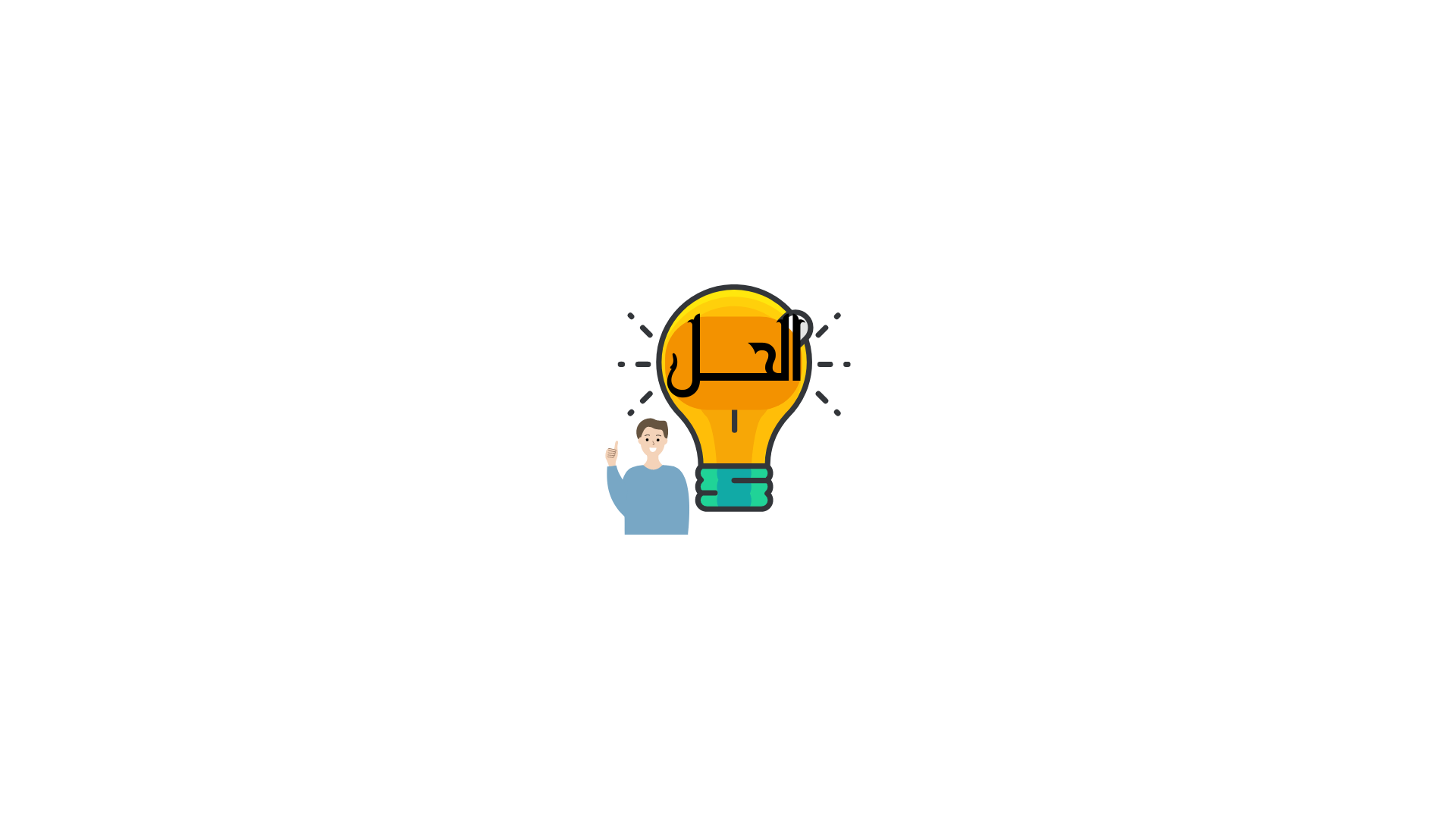 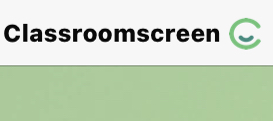 أدوات
تدرب
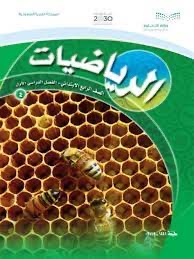 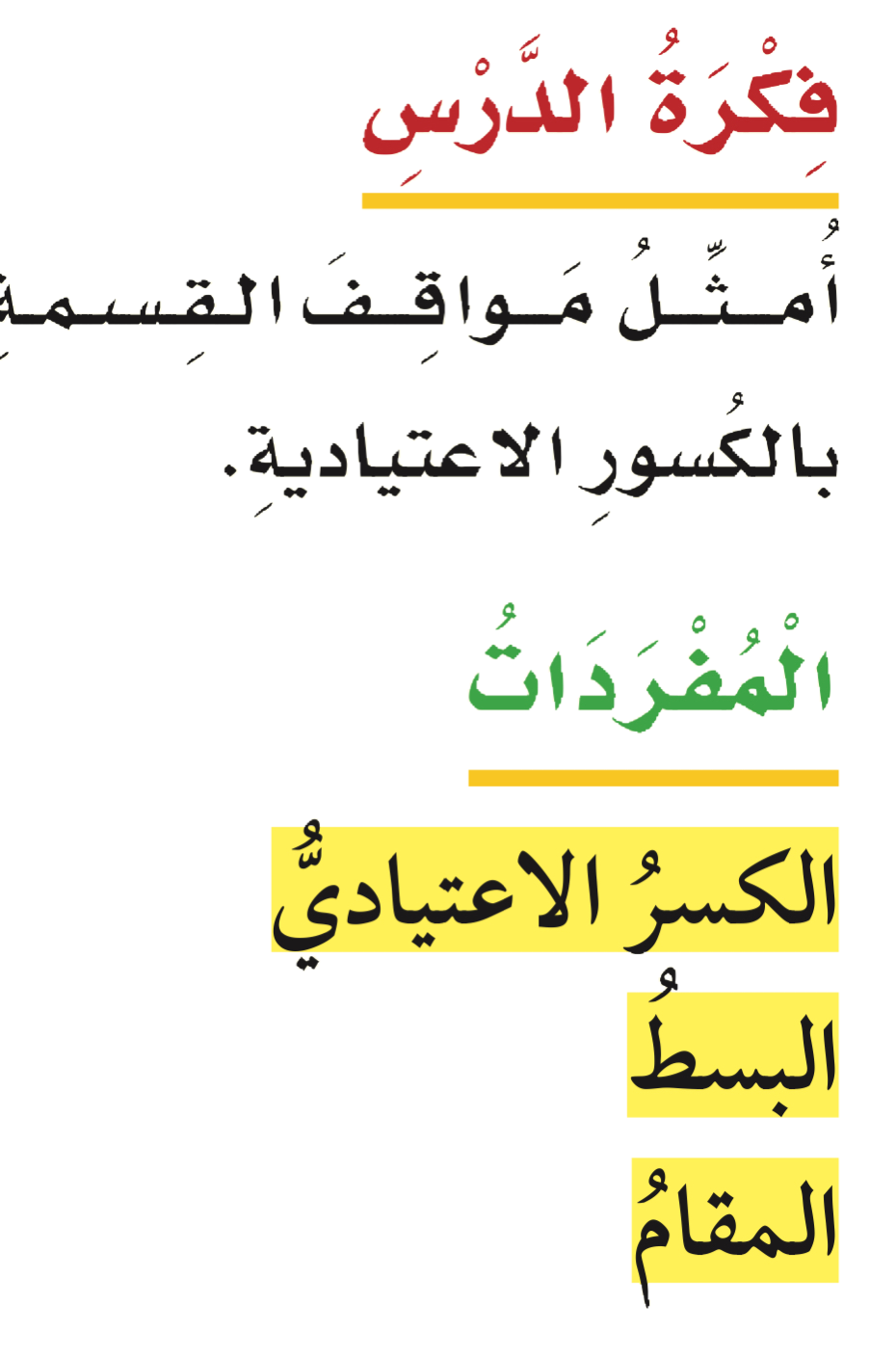 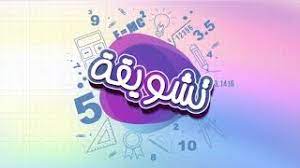 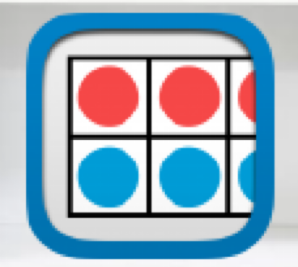 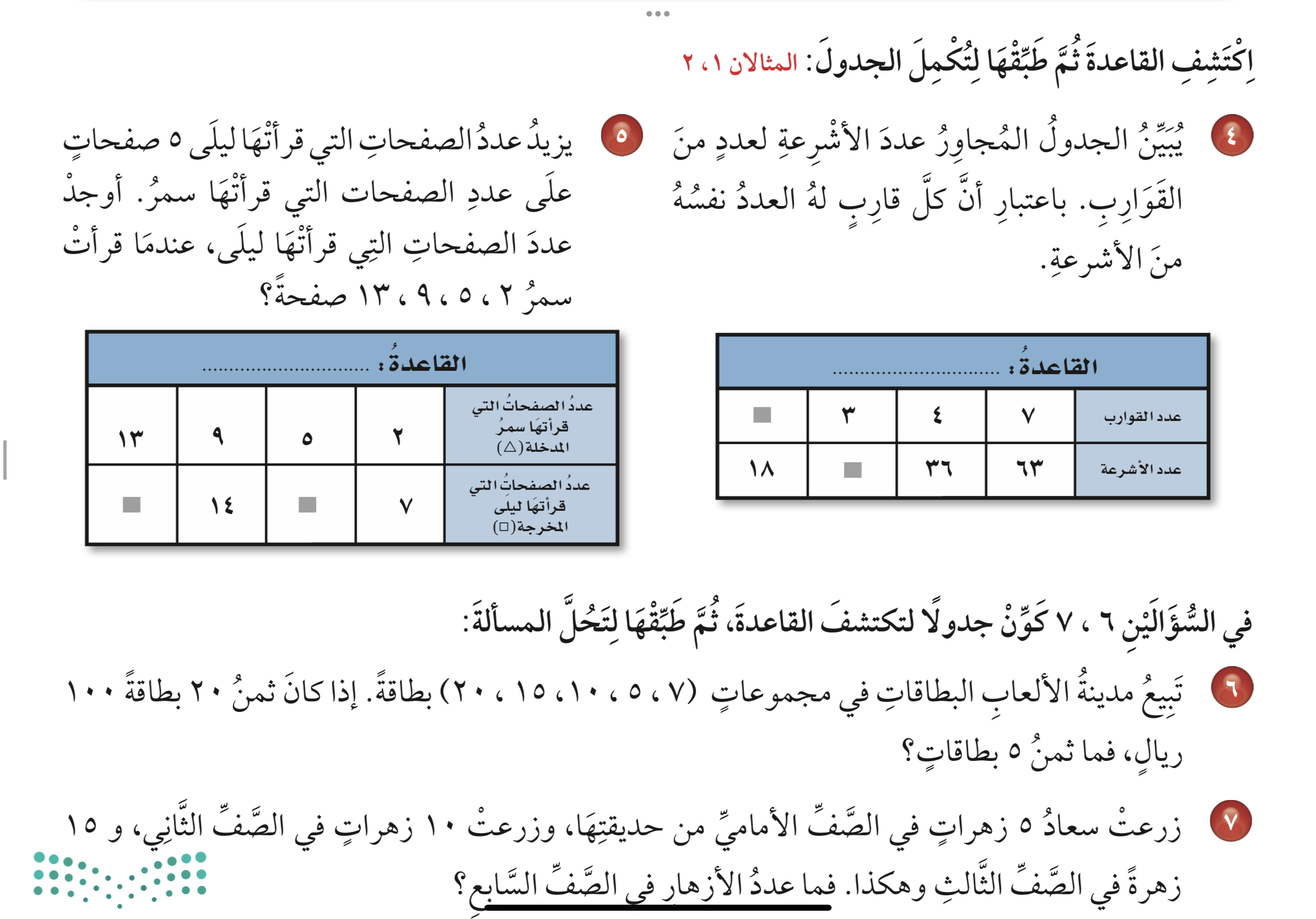 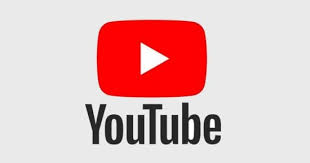 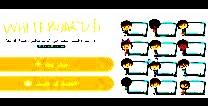 +٥
× ٩
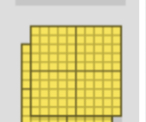 ٦
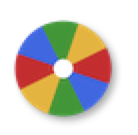 ٢٧
١٨
١٠
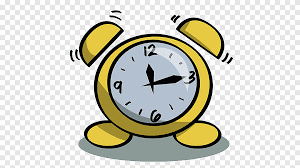 نشاط
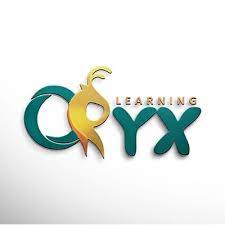 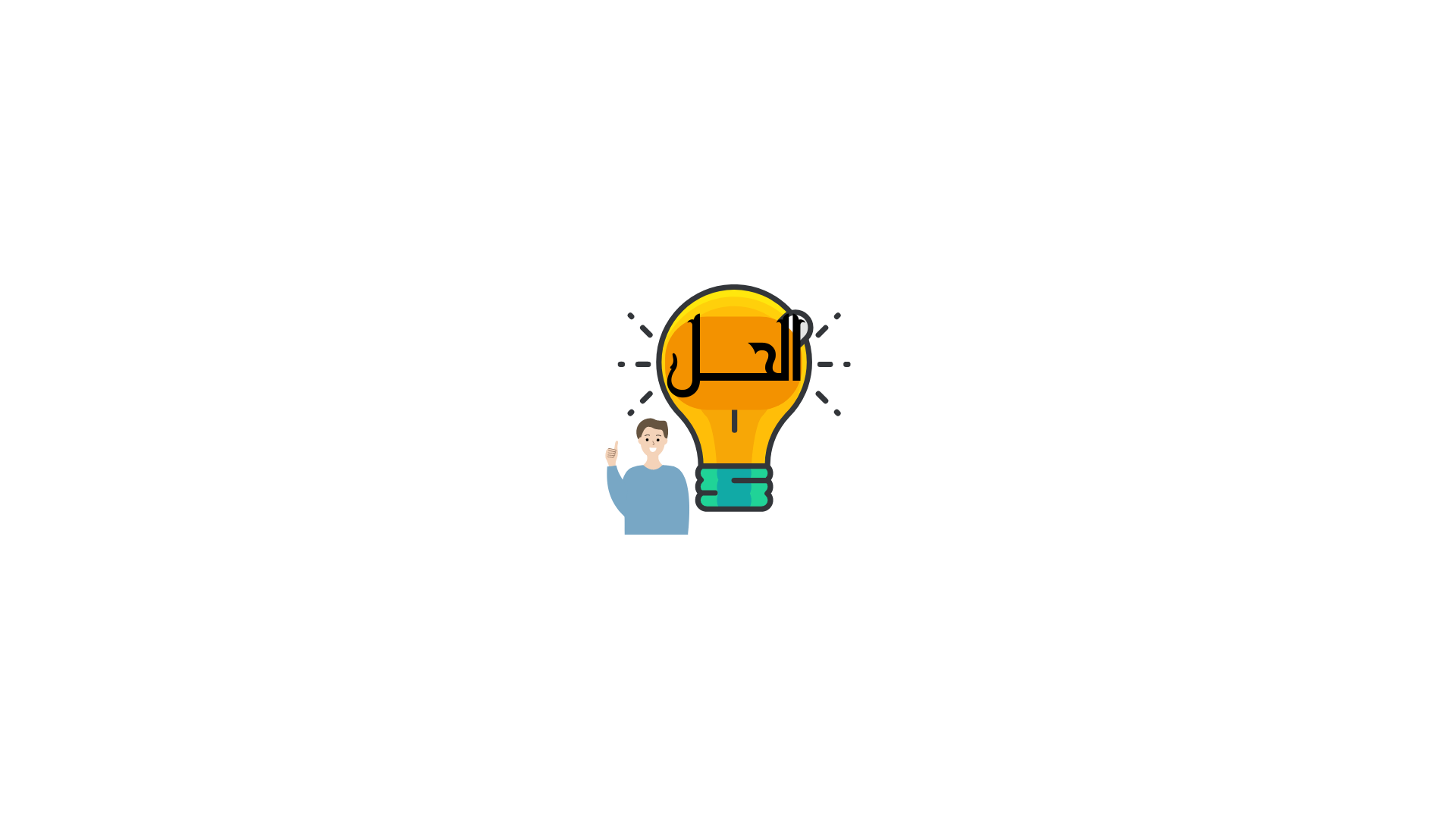 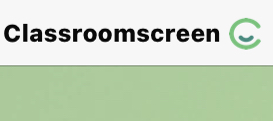 أدوات
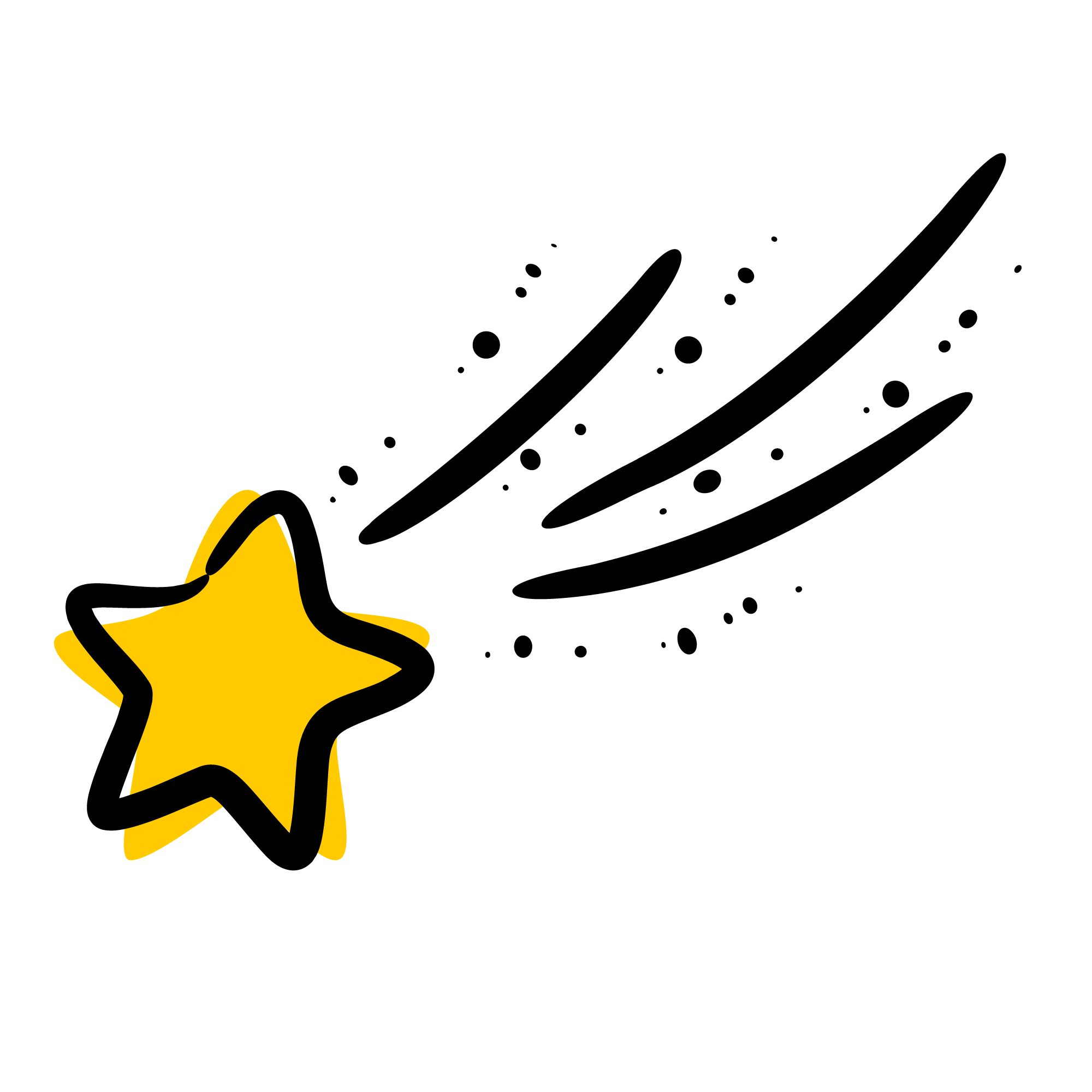 الحل
مهارات التفكير
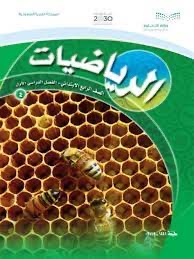 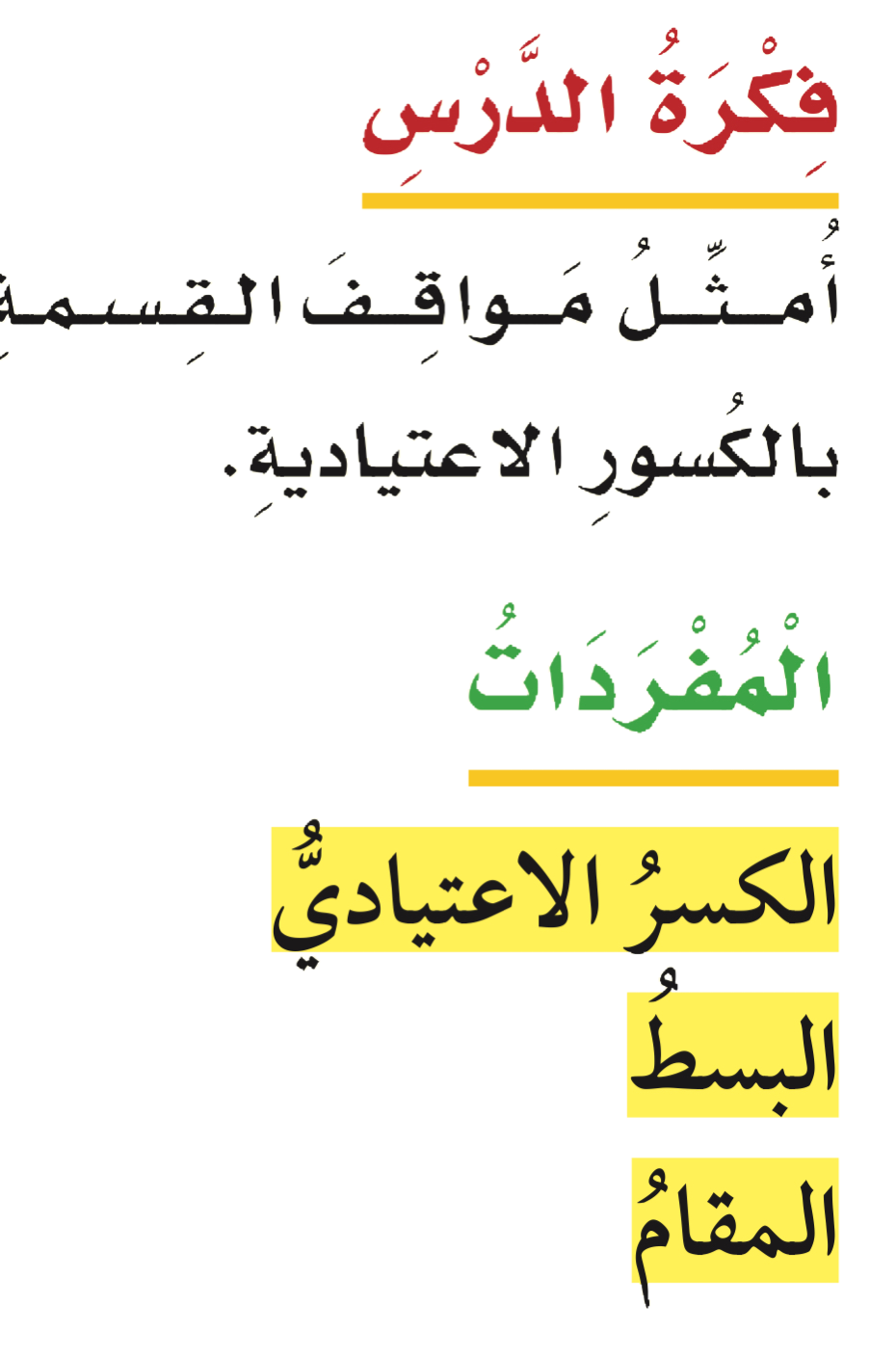 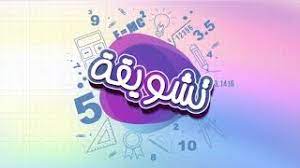 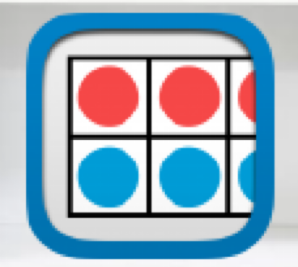 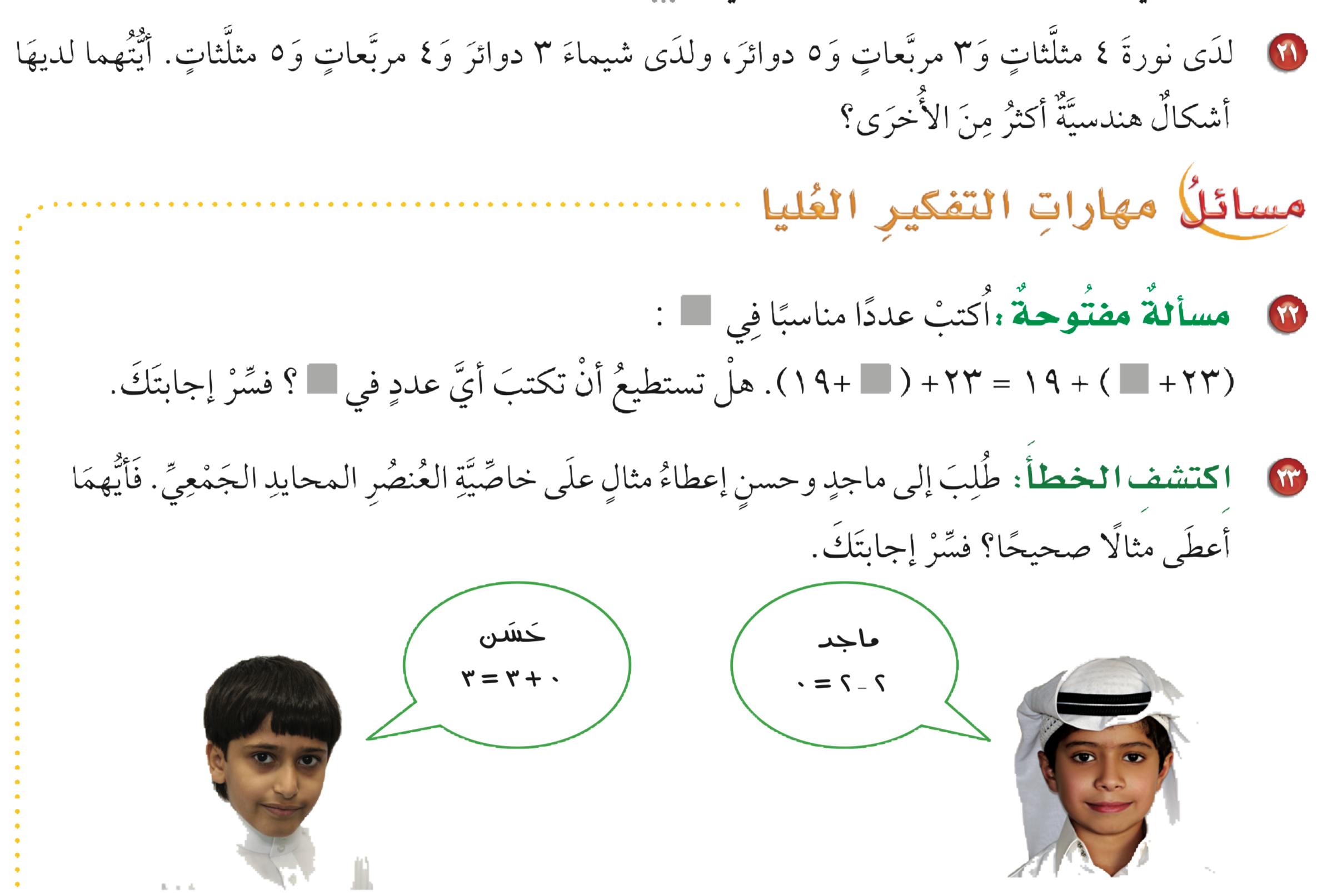 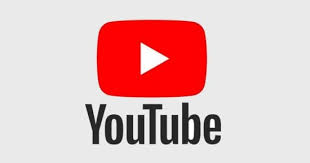 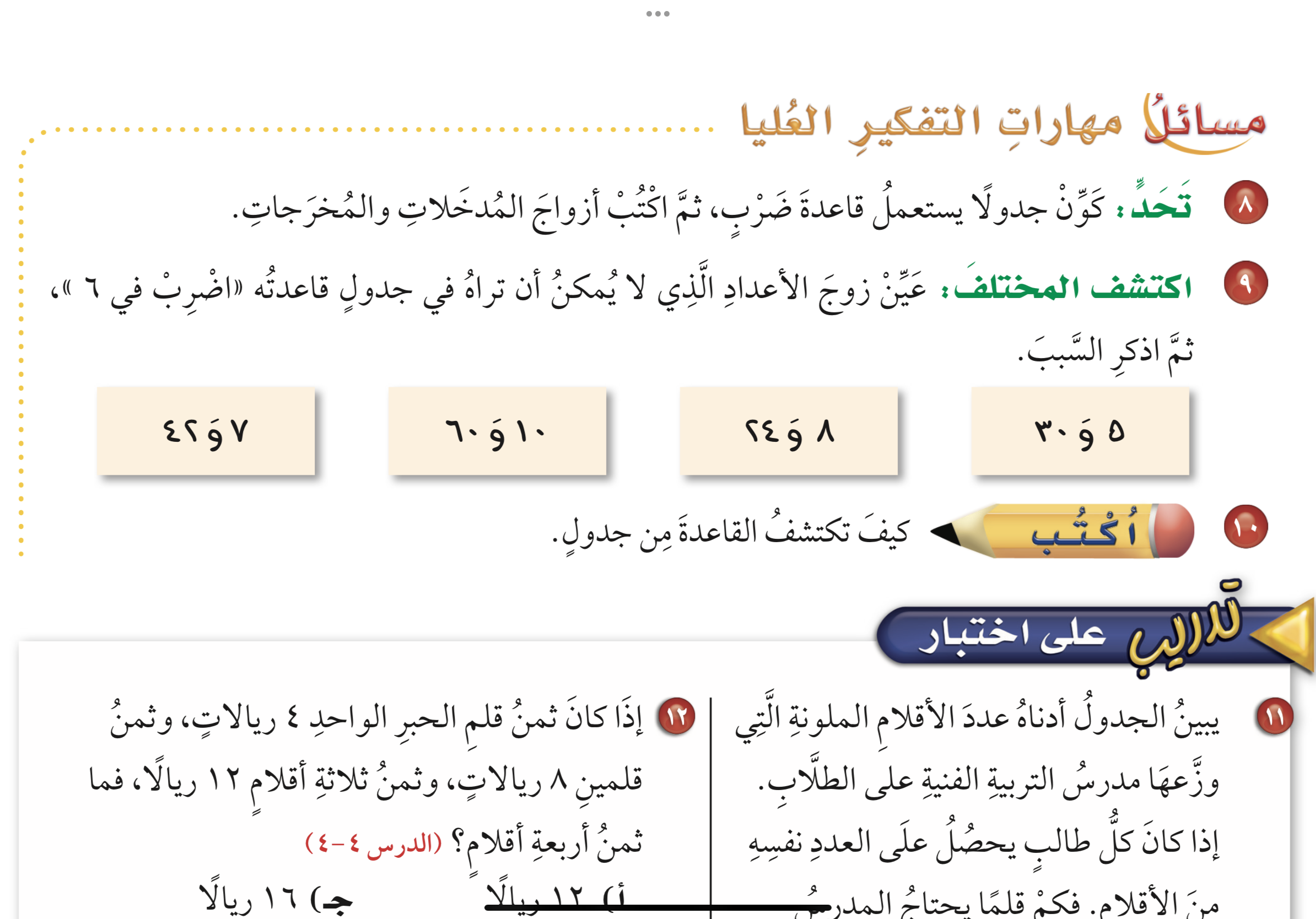 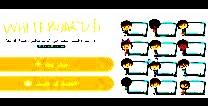 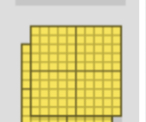 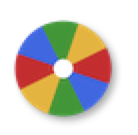 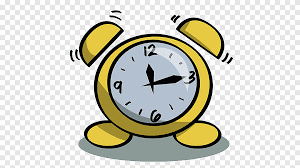 نشاط
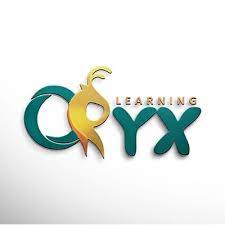 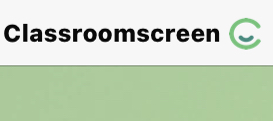 أدوات
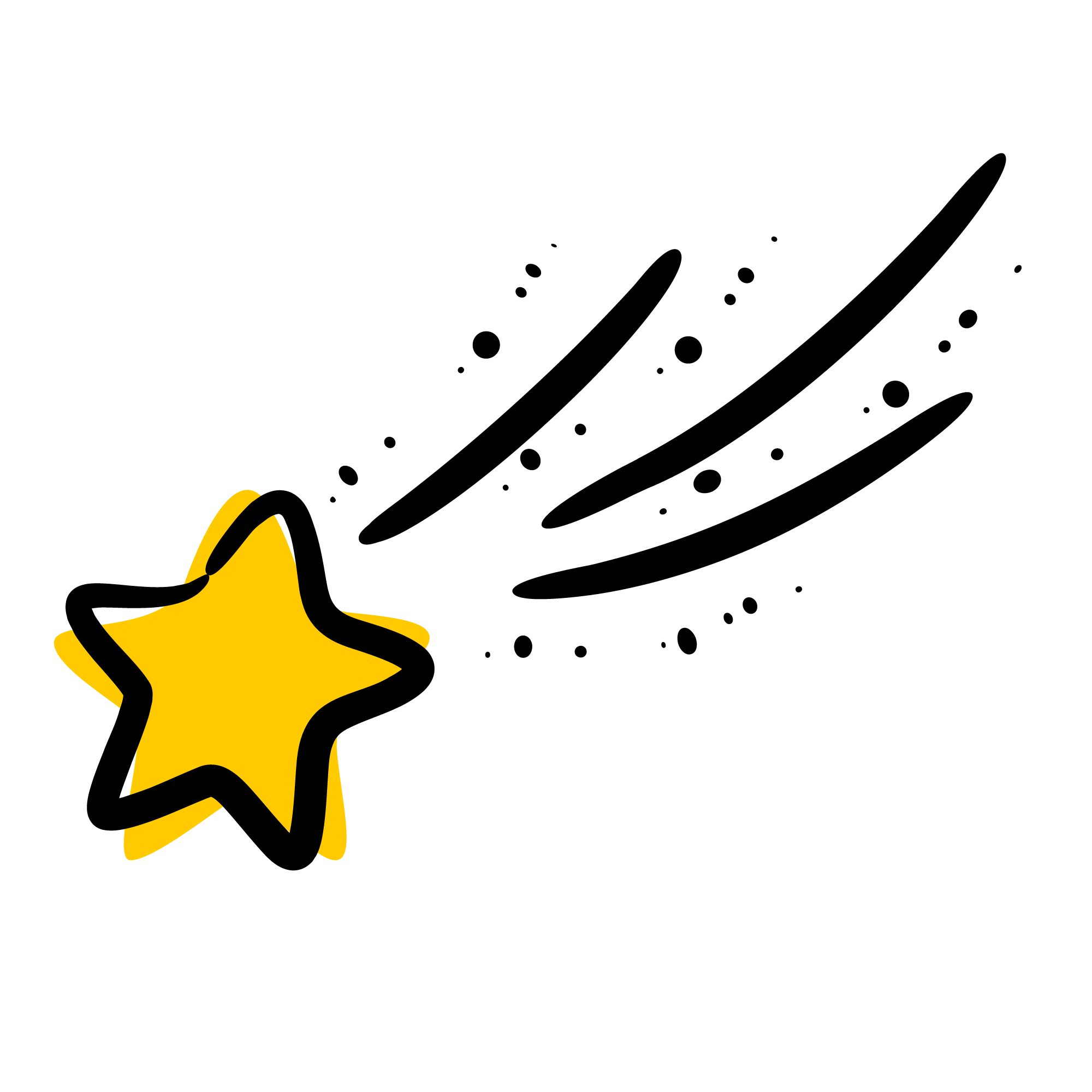 الحل
مهارات التفكير
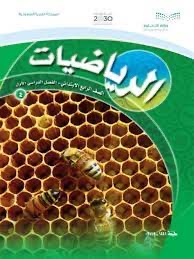 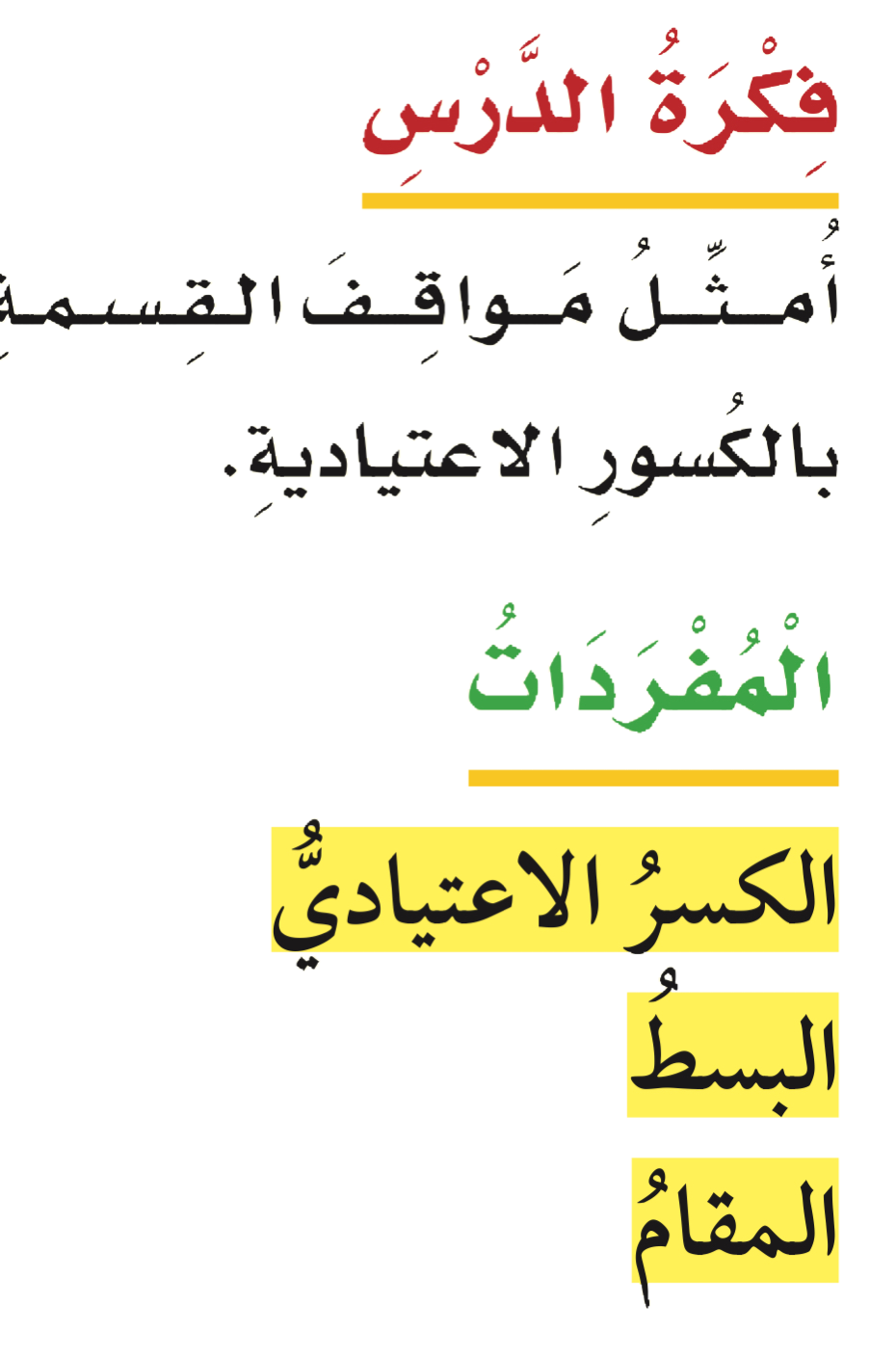 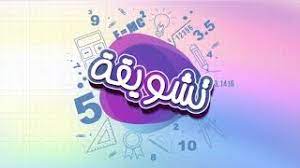 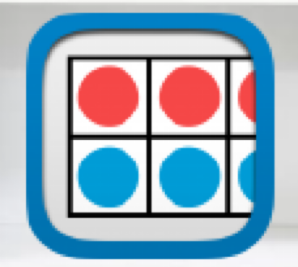 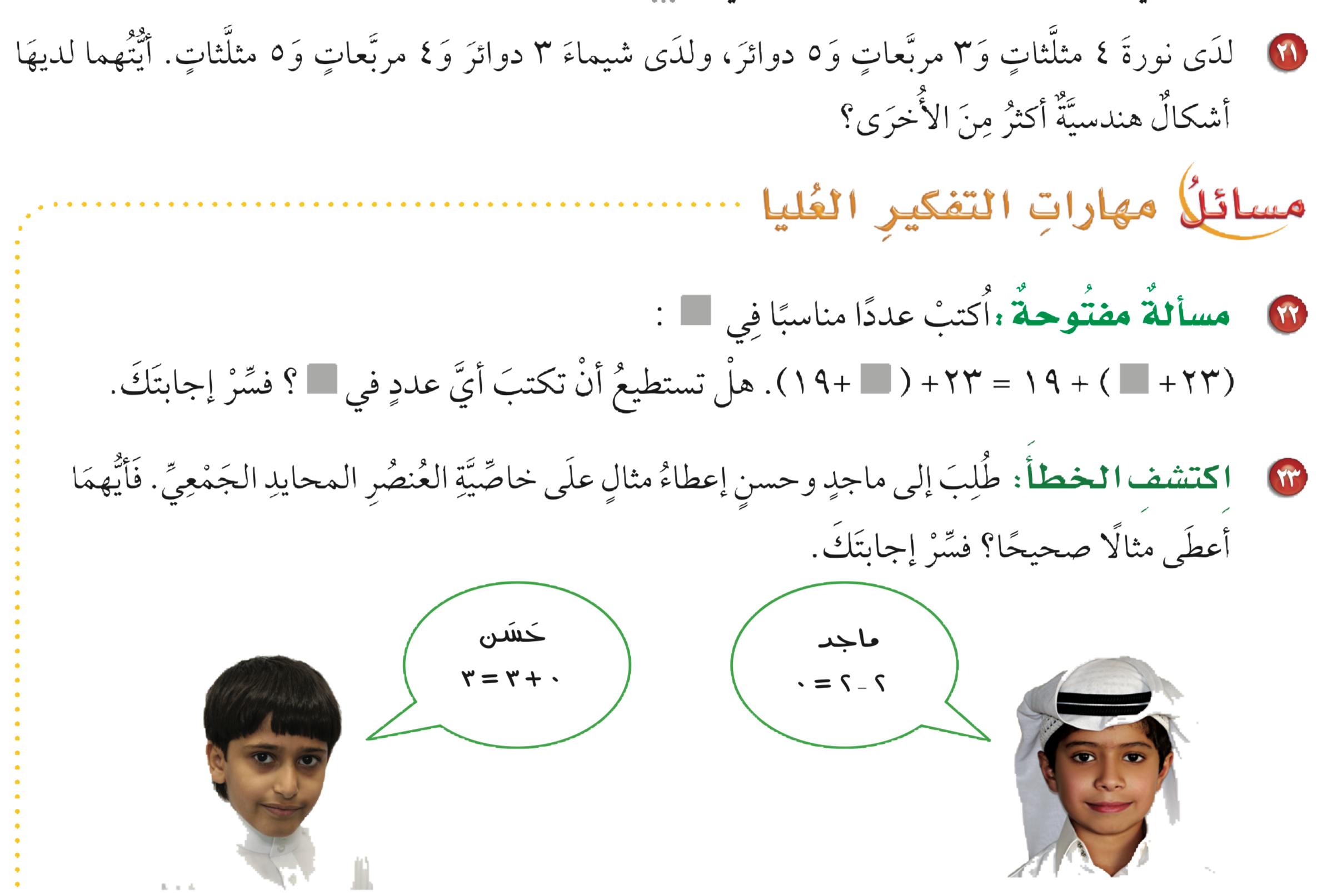 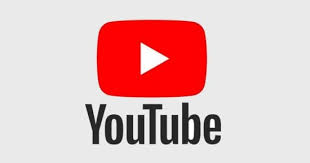 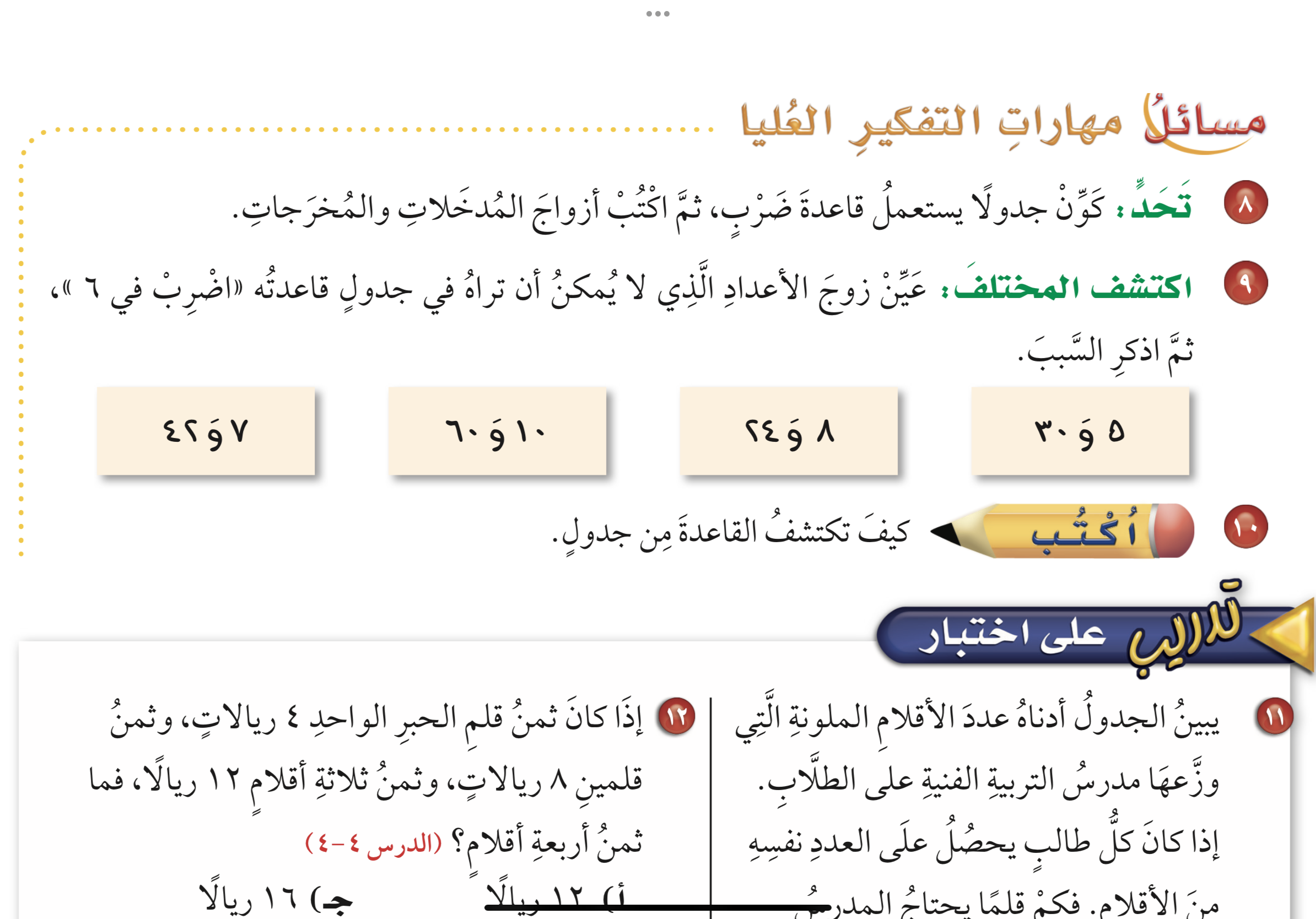 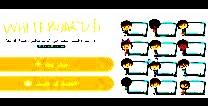 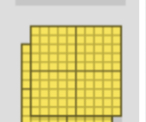 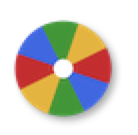 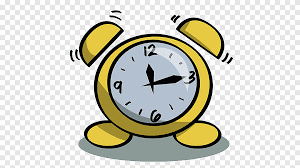 نشاط
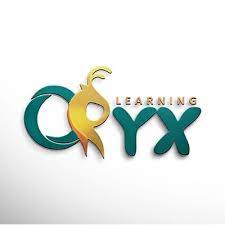 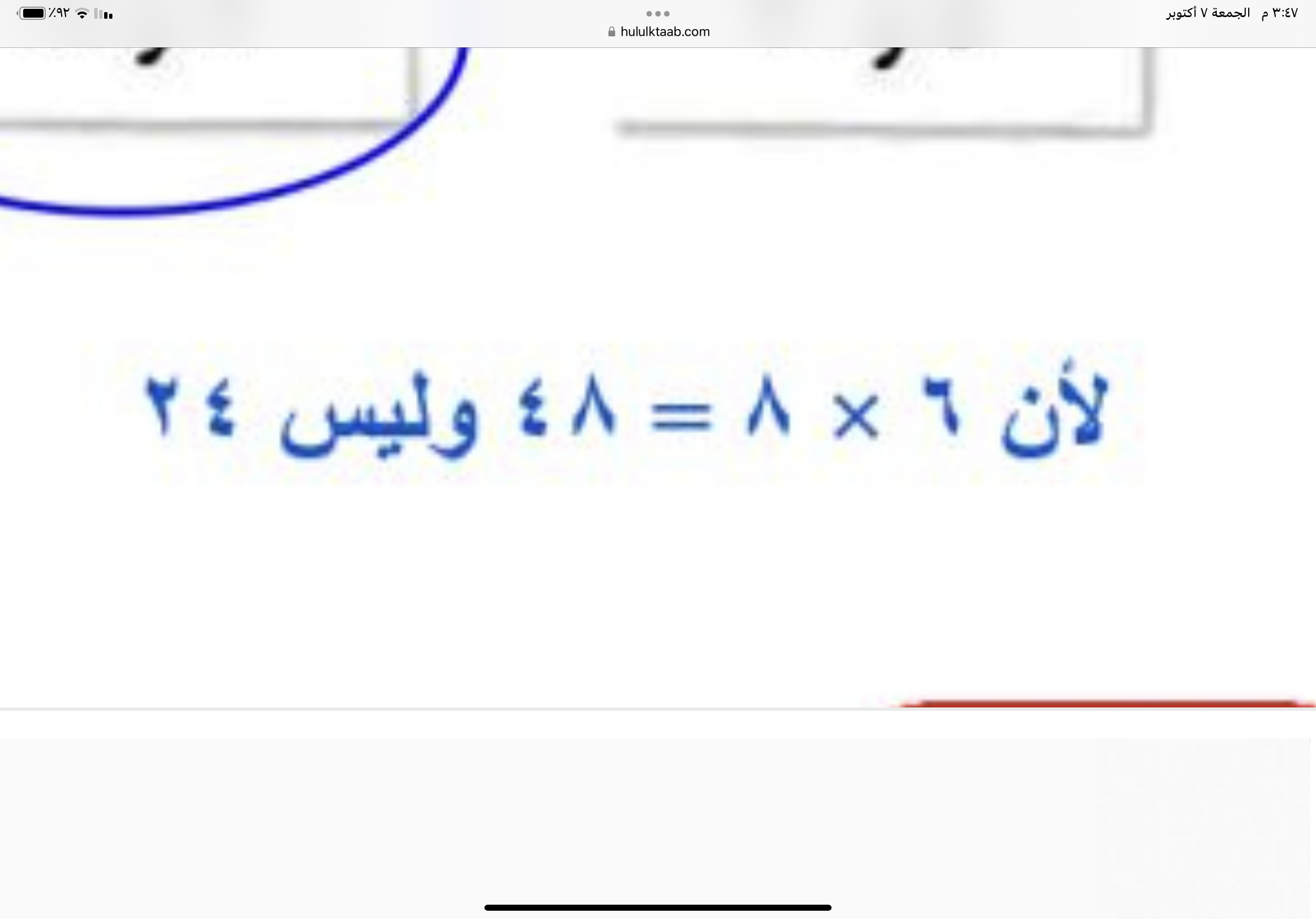 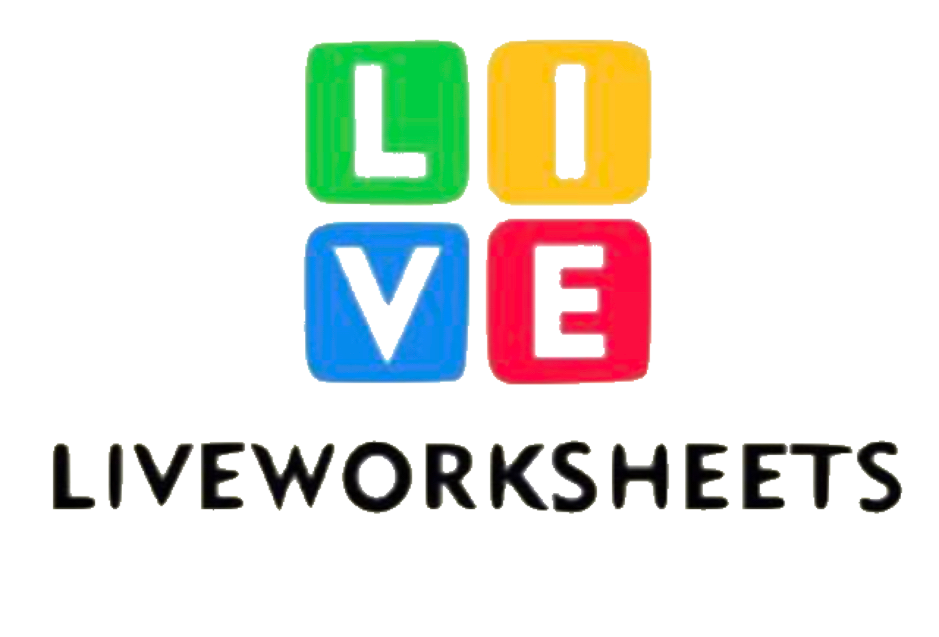 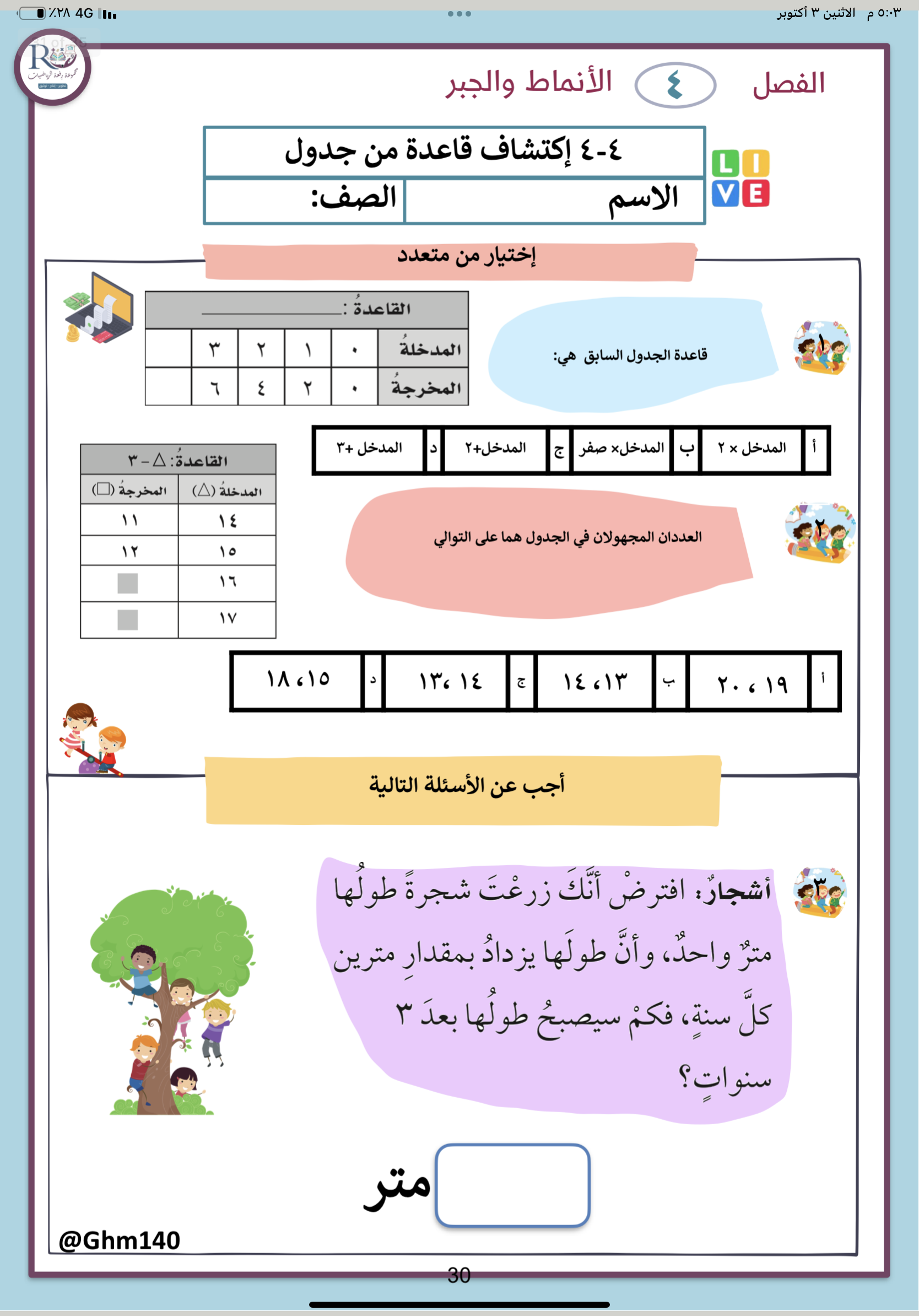 تقويم ختامي
الواجــــب
٨ ، ٩
سؤال :
١١٢
صفحة :
ختاماً
التعليم ليس استعداد للحياة، بل انه الحياة.